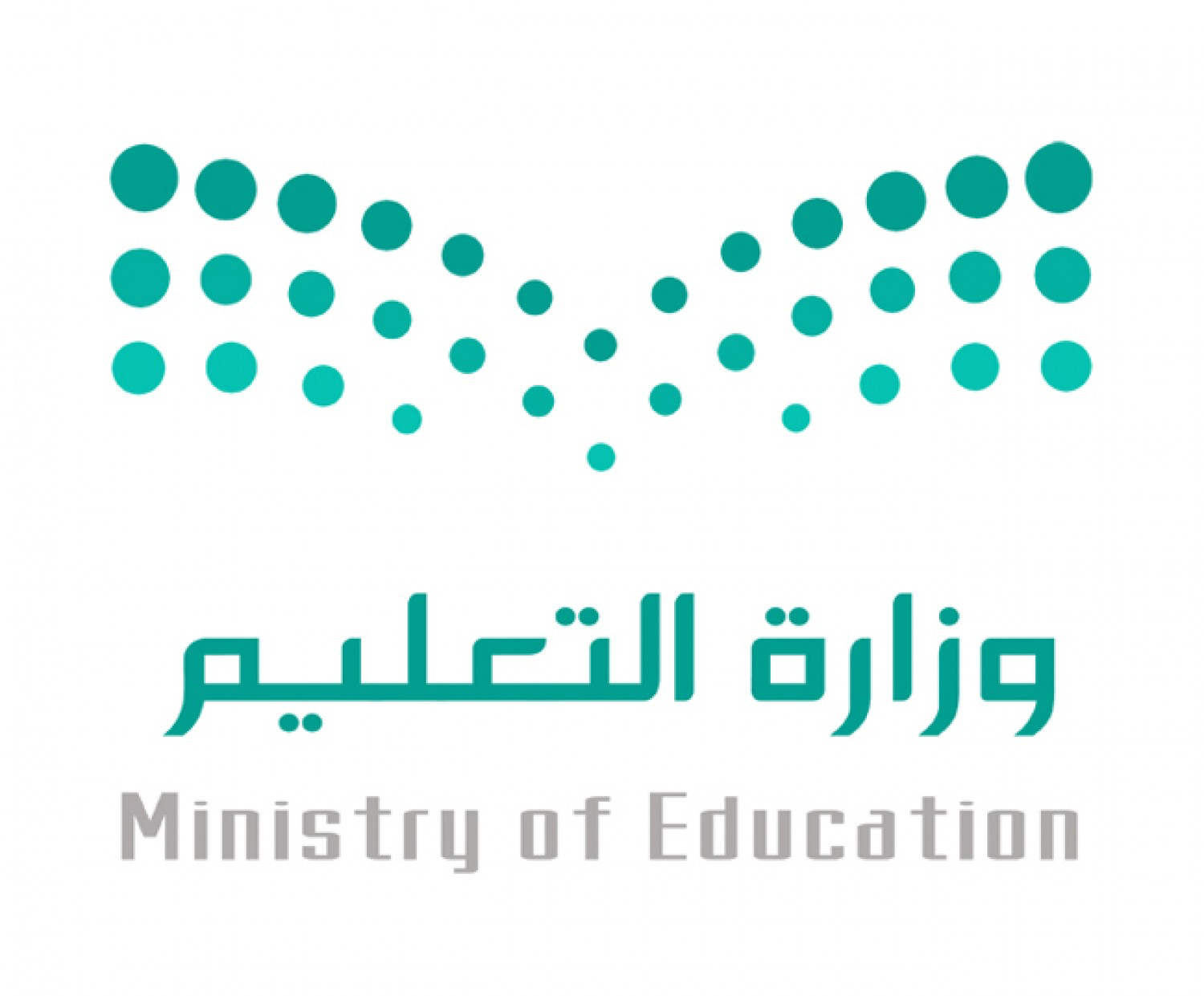 المملكة ‏العربية السعودية
‏وزارة التعليم
‏الإدارة العامة للتعليم بمنطقة المدينة المنورة
التكامل بين أدوات مايكروسفت أوفيس 365 واستثمارها في المنهج الدراسي
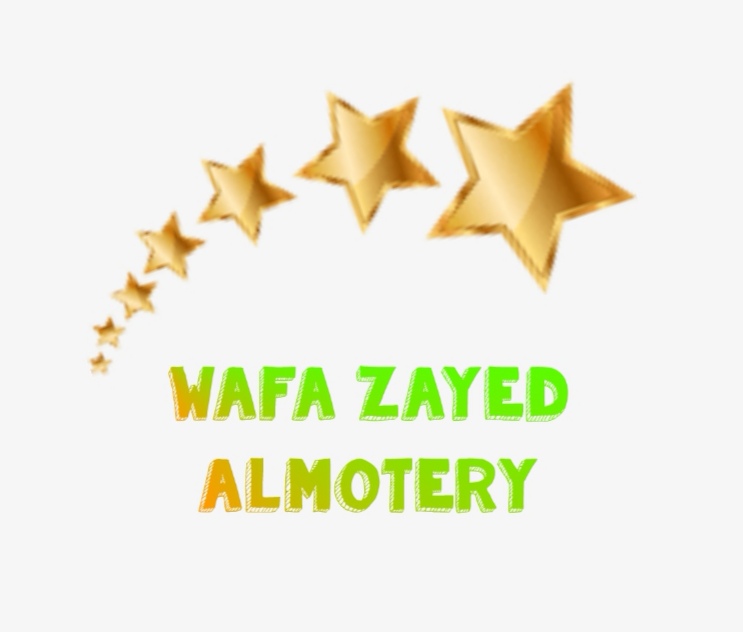 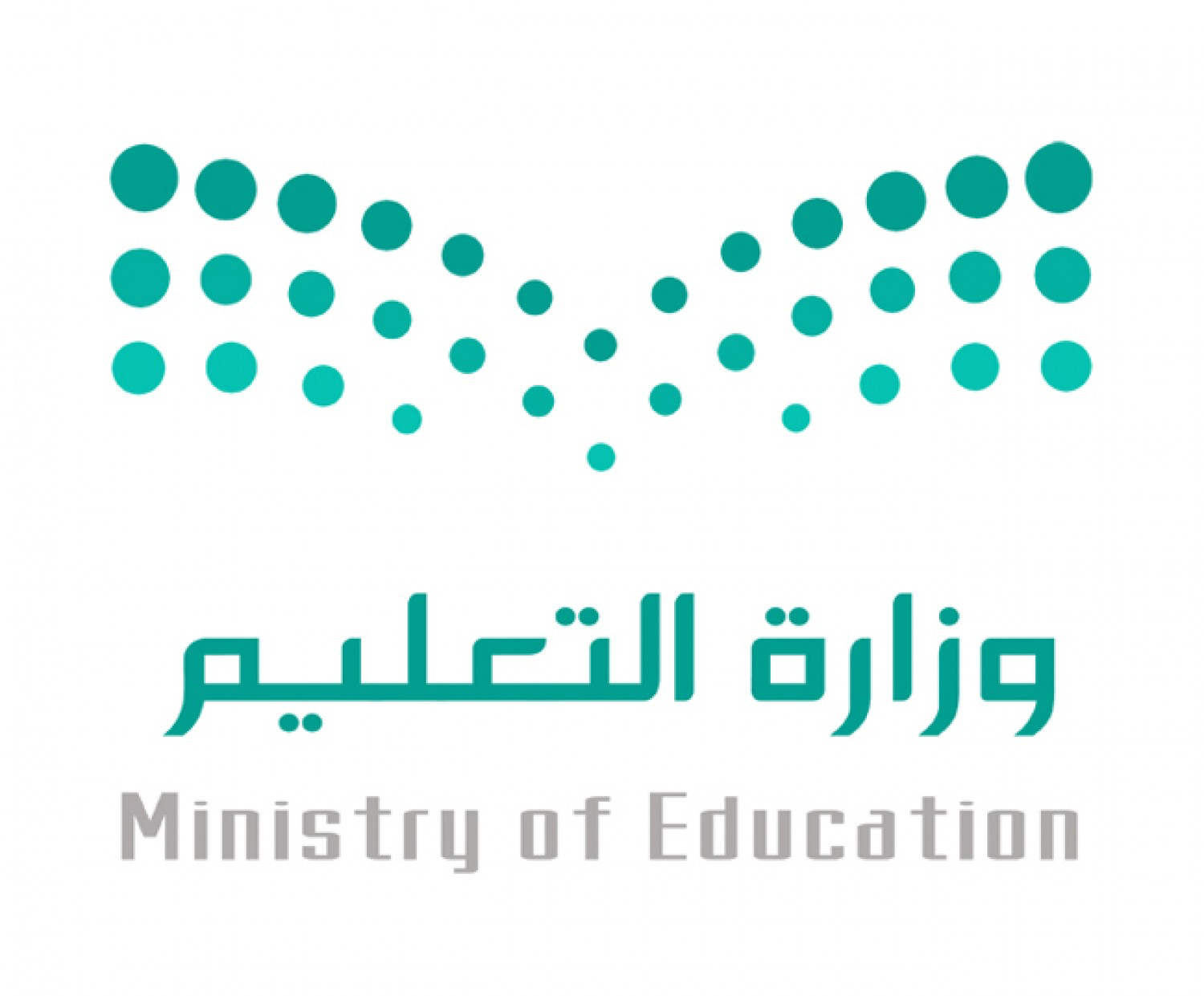 المملكة ‏العربية السعودية
‏وزارة التعليم
‏الإدارة العامة للتعليم بمنطقة المدينة المنورة
Microsoft Teams
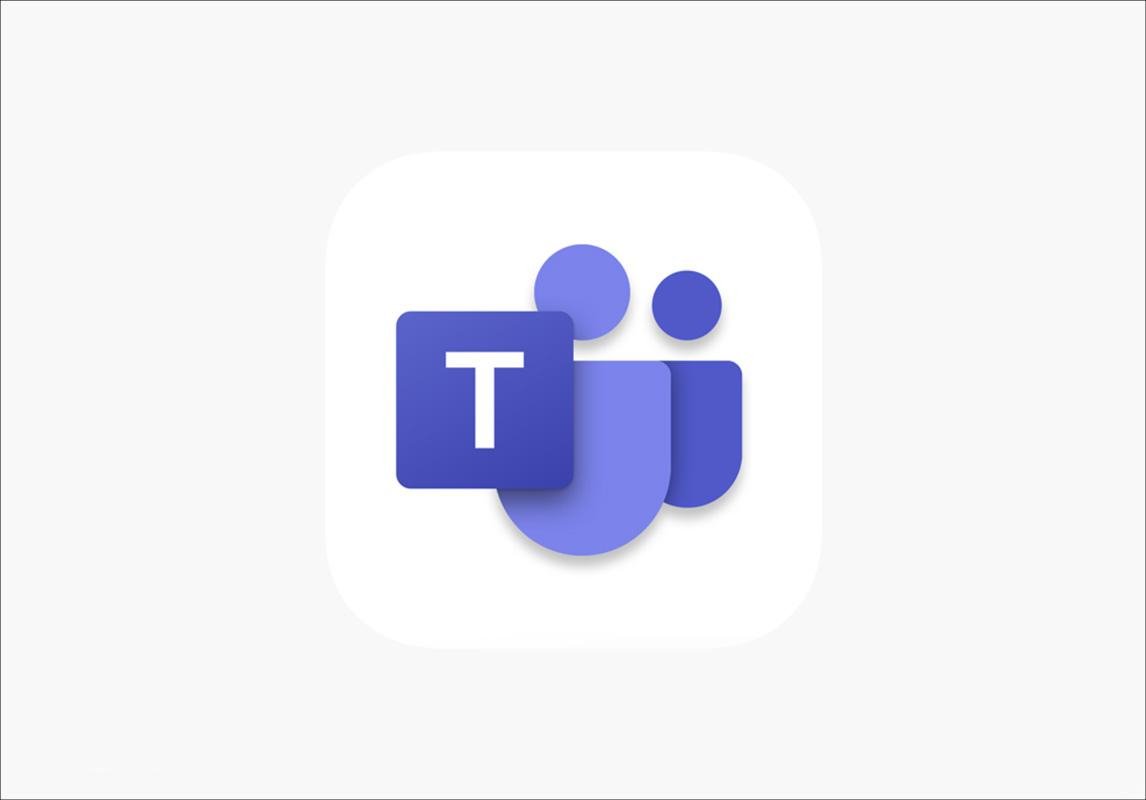 تعد مايكروسوفت تيمز نظامًا أساسيًا موحدًا للاتصال والتعاون يجمع بين الدردشة المستمرة في مكان العمل واجتماعات الفيديو وتخزين الملفات وتكامل التطبيقات
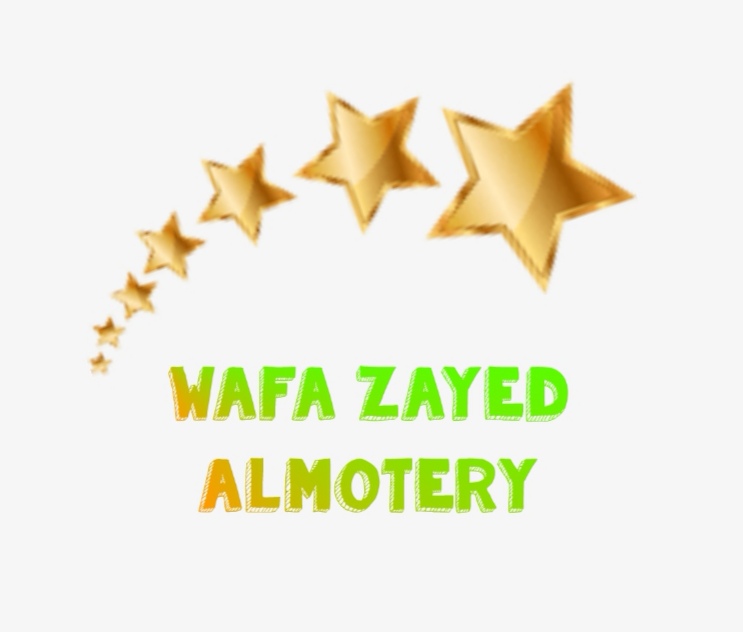 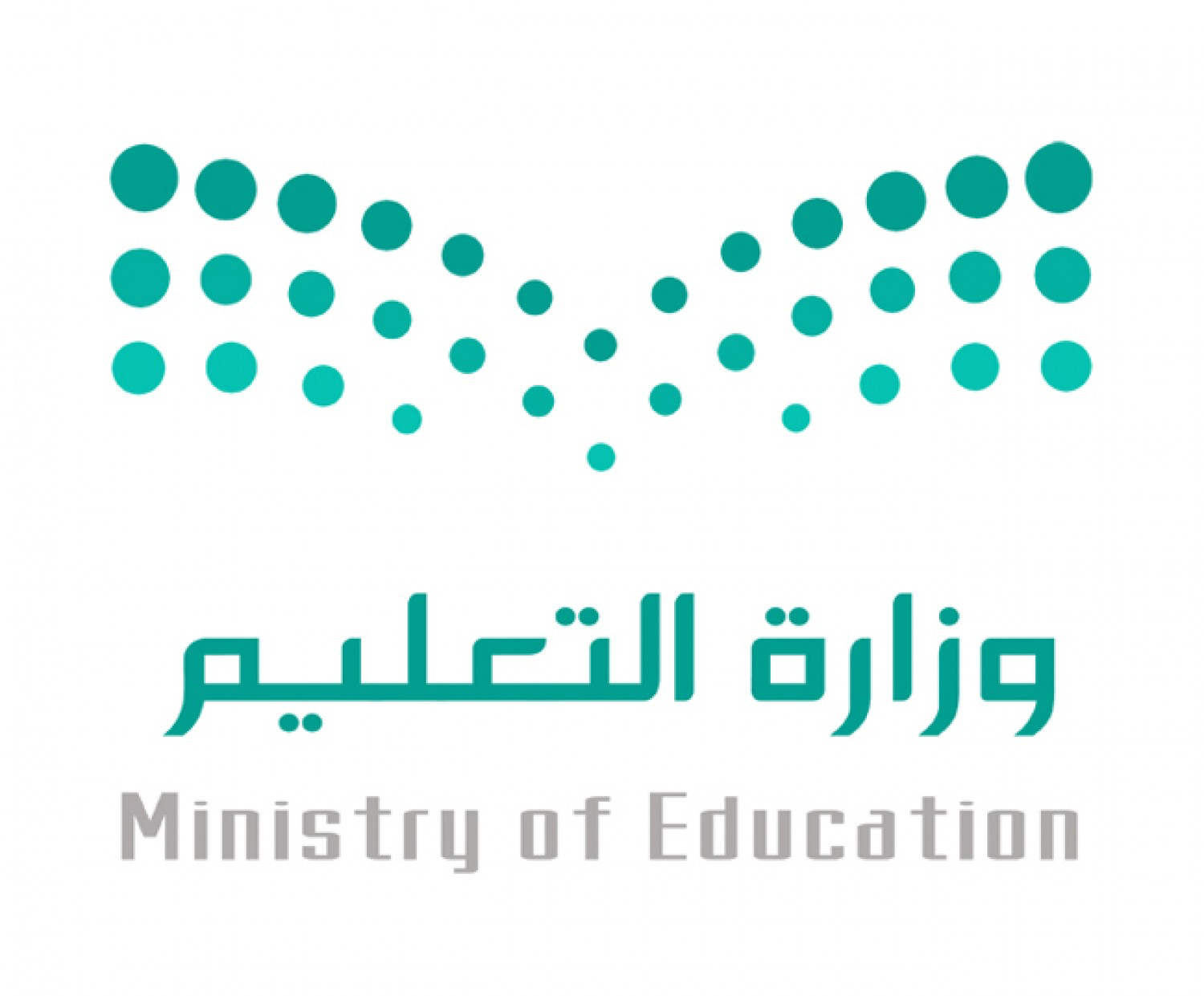 المملكة ‏العربية السعودية
‏وزارة التعليم
‏الإدارة العامة للتعليم بمنطقة المدينة المنورة
Microsoft Teams
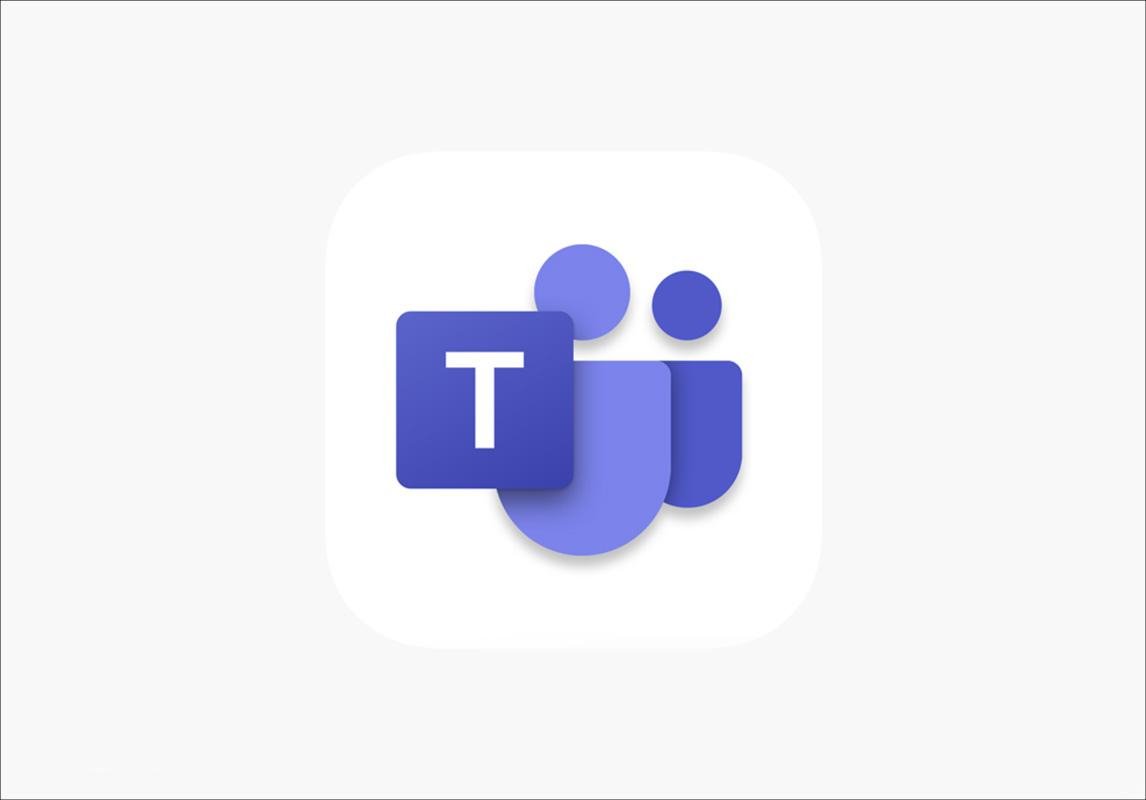 لابد من انشاء فريق للصف أولا في مايكروسفت تيمز للتعرف على تكامل تطبيقات الأوفيس مع التيمز
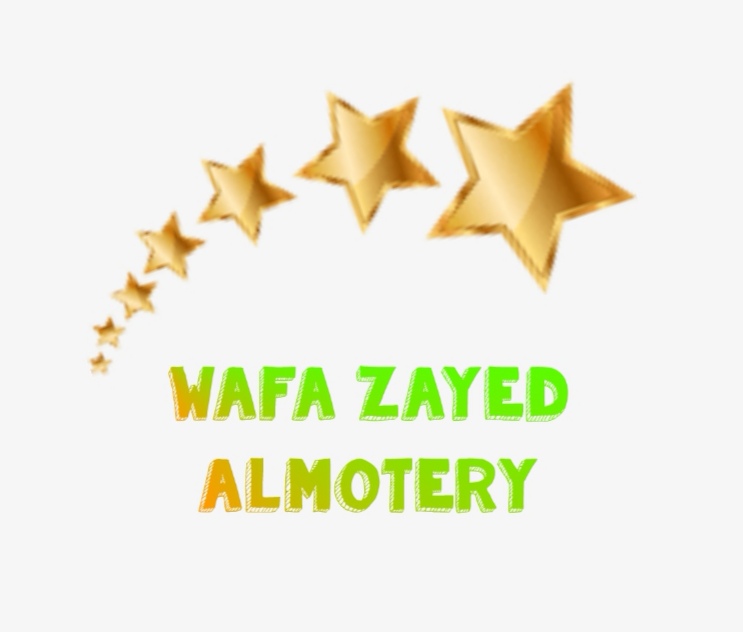 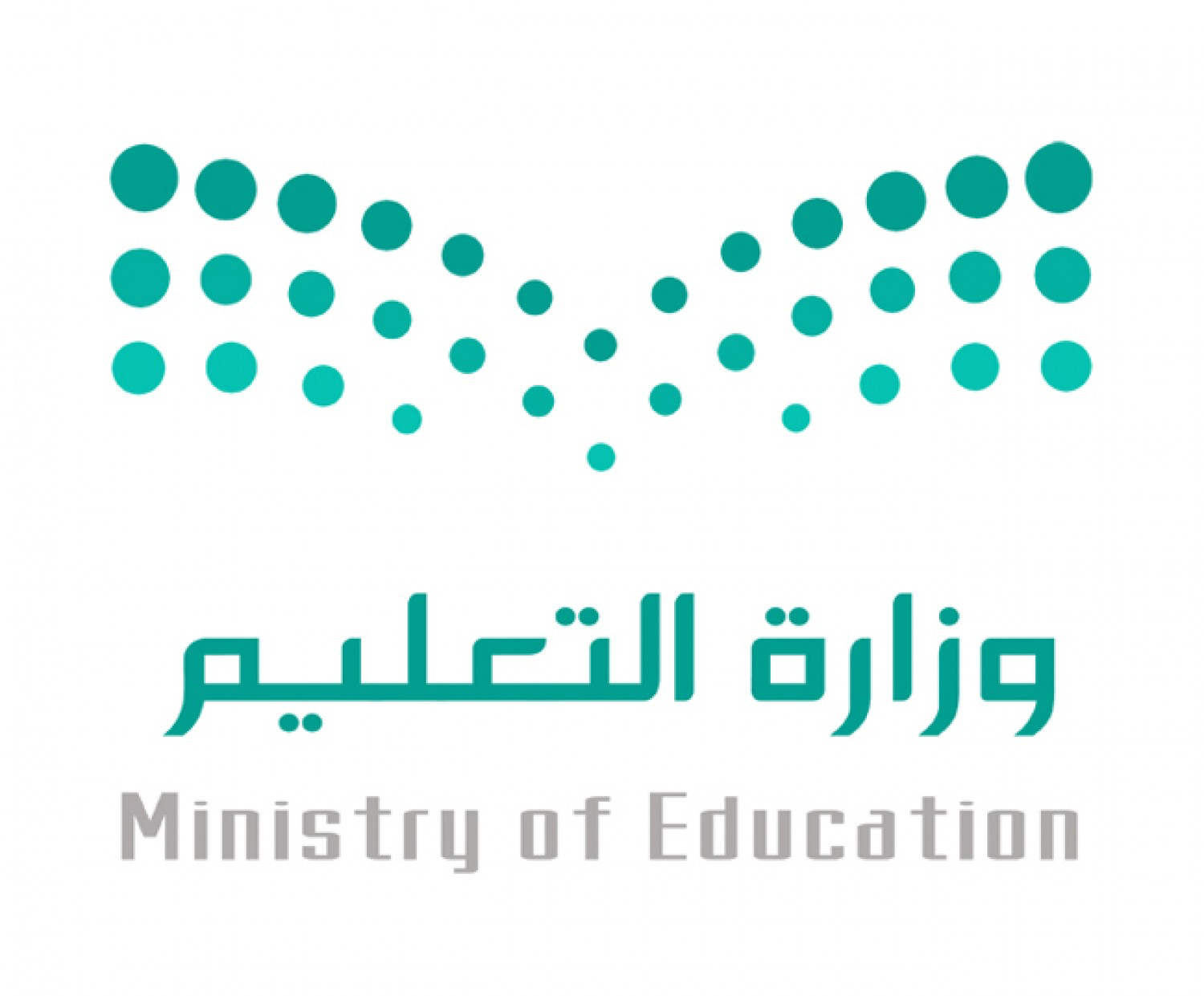 المملكة ‏العربية السعودية
‏وزارة التعليم
‏الإدارة العامة للتعليم بمنطقة المدينة المنورة
Microsoft Teams
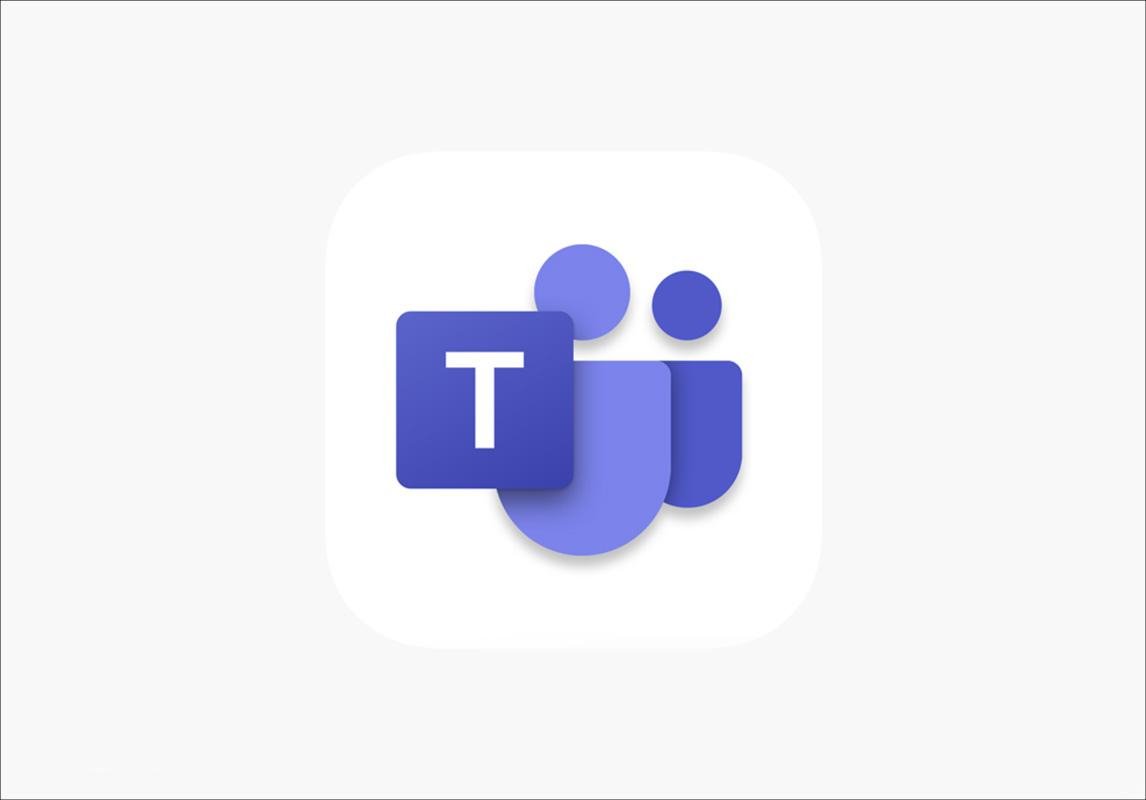 عند الانتهاء من انشاء الفريق في التيمز من ايقونه الفرق ، تظهر لنا تبويبات منها :
المنشورات
الملفات
دفتر ملاحظات الصفوف
الواجبات
الدرجات
علامة + وهي التي منها إضافة تطبيقات الاوفيس مع التيمز وتكاملها وتفعيلها في صالح المعلم والطلبة مع المنهج الدراسي  و
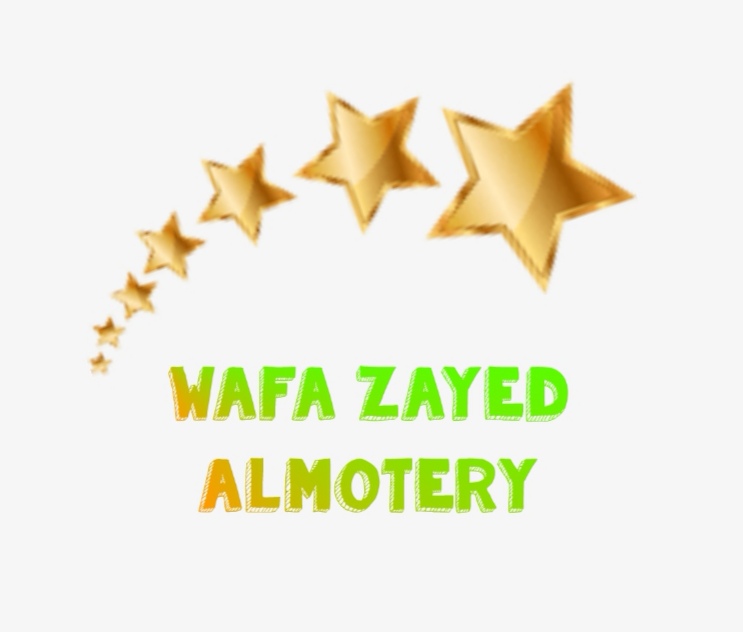 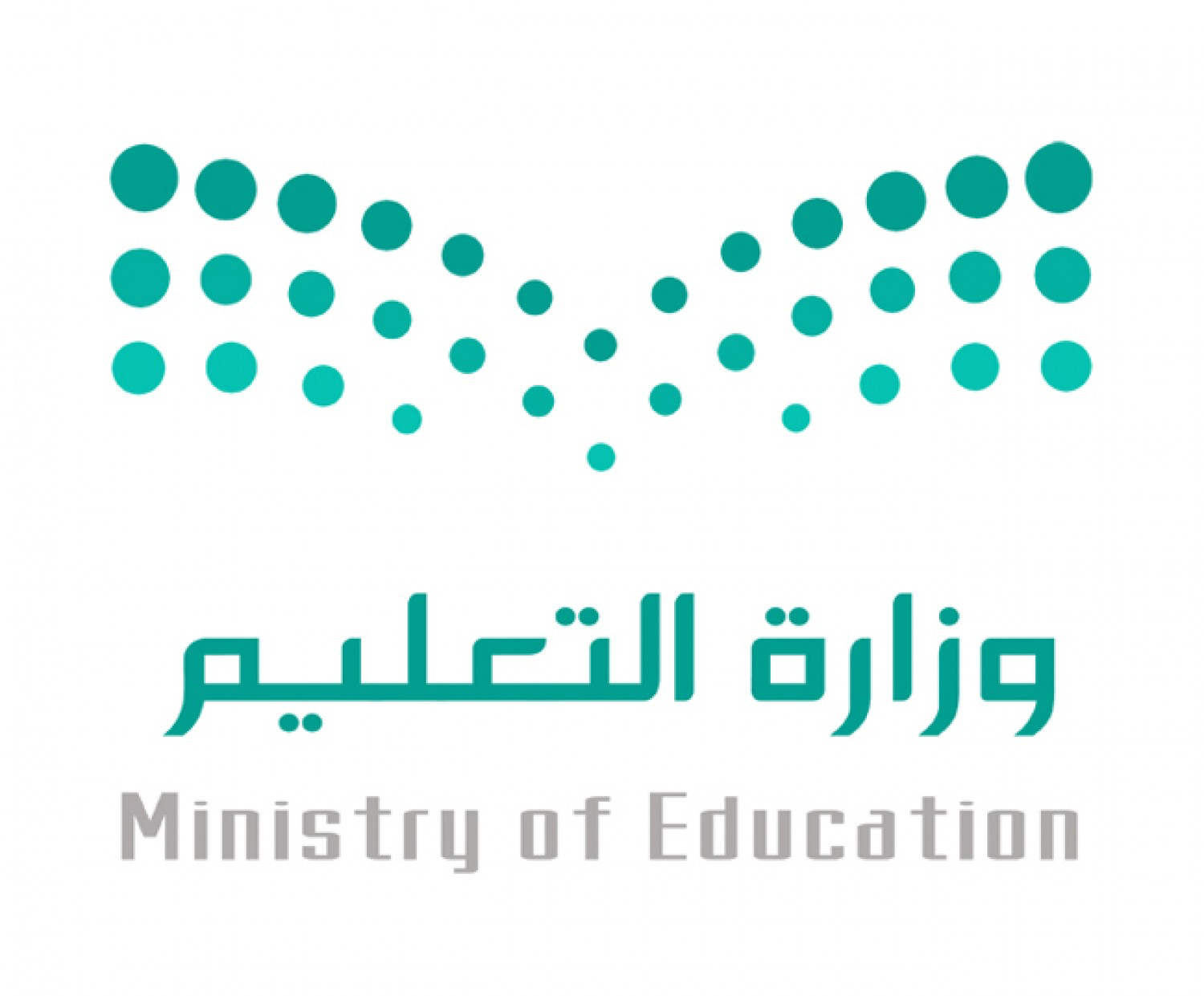 المملكة ‏العربية السعودية
‏وزارة التعليم
‏الإدارة العامة للتعليم بمنطقة المدينة المنورة
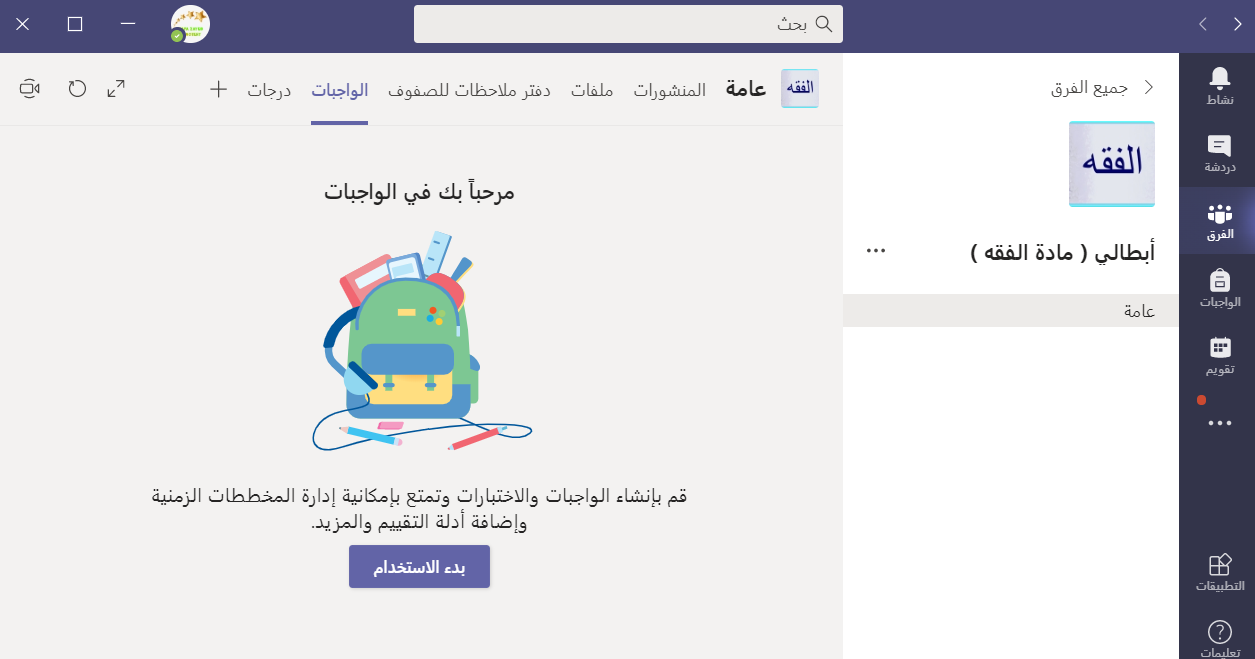 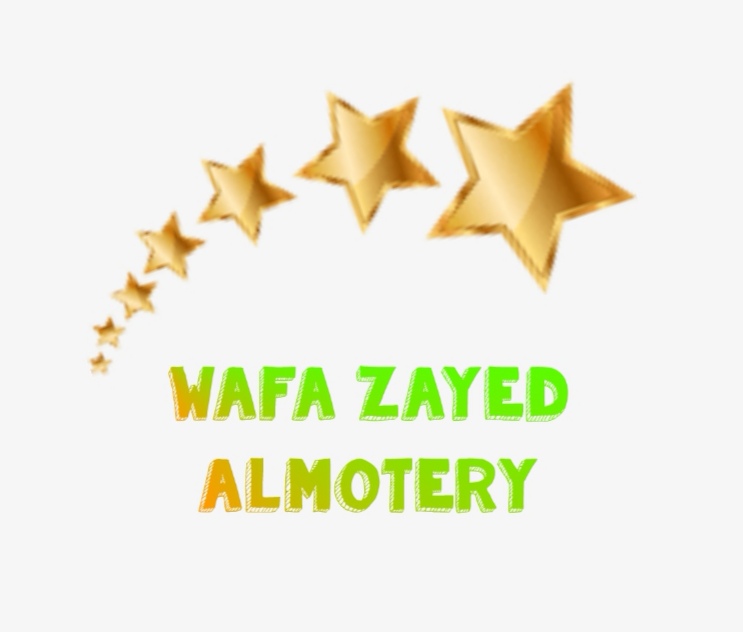 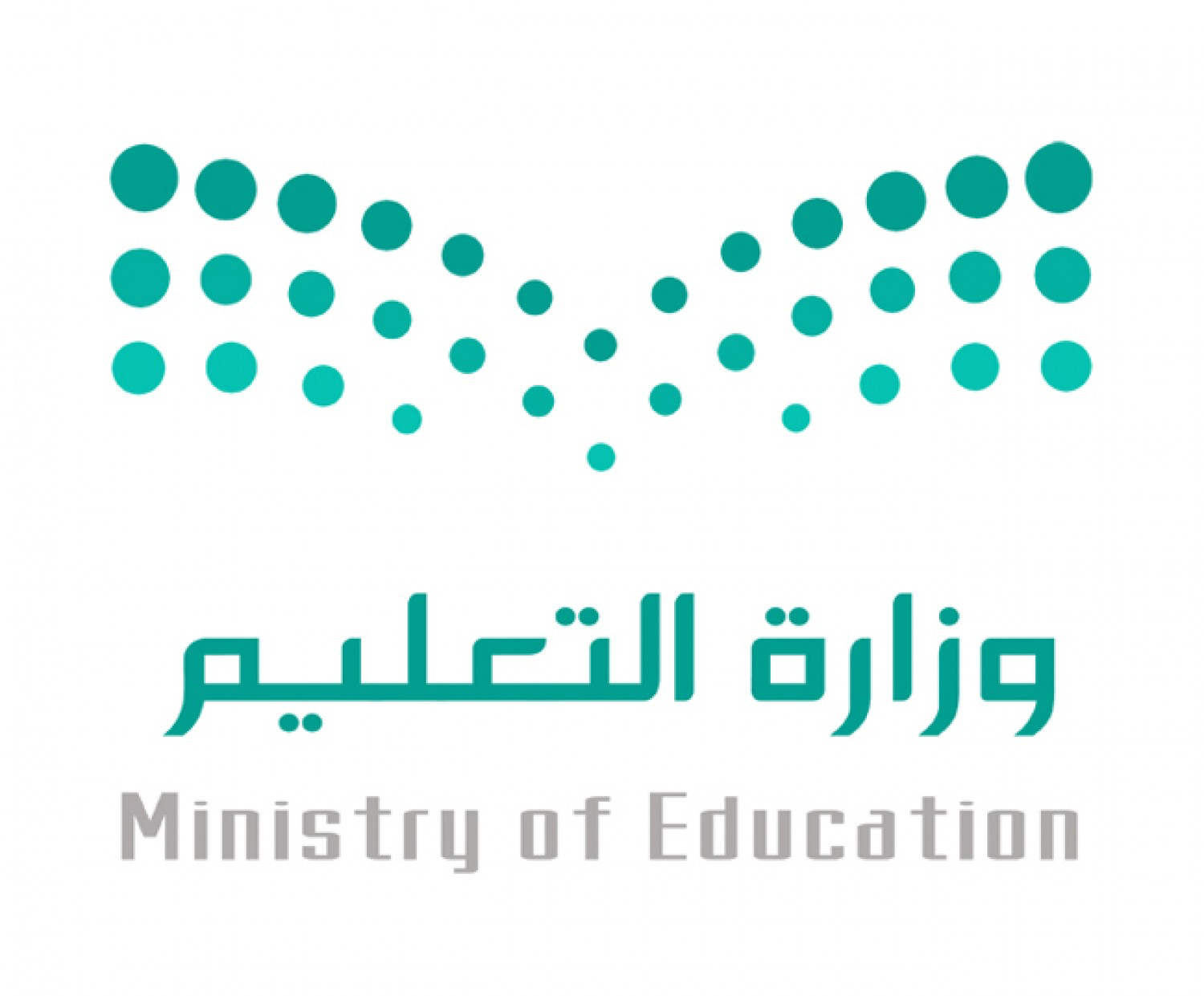 المملكة ‏العربية السعودية
‏وزارة التعليم
‏الإدارة العامة للتعليم بمنطقة المدينة المنورة
دفتر ملاحظات الصفوف
الدخول اليه وانشاؤه اما عن طريق التيمز أو تطبيق microsoft class notebookوتفعيله كأداة تقويم ومتابعة الأعمال للطلبة
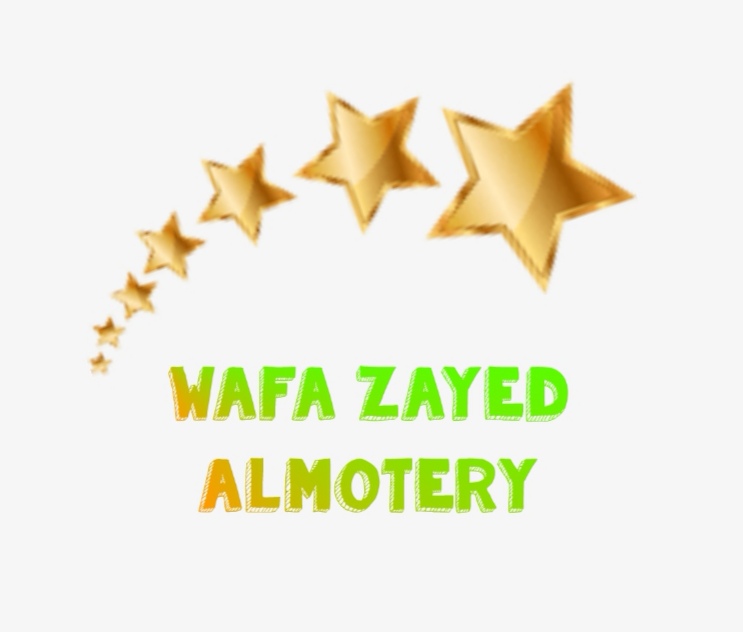 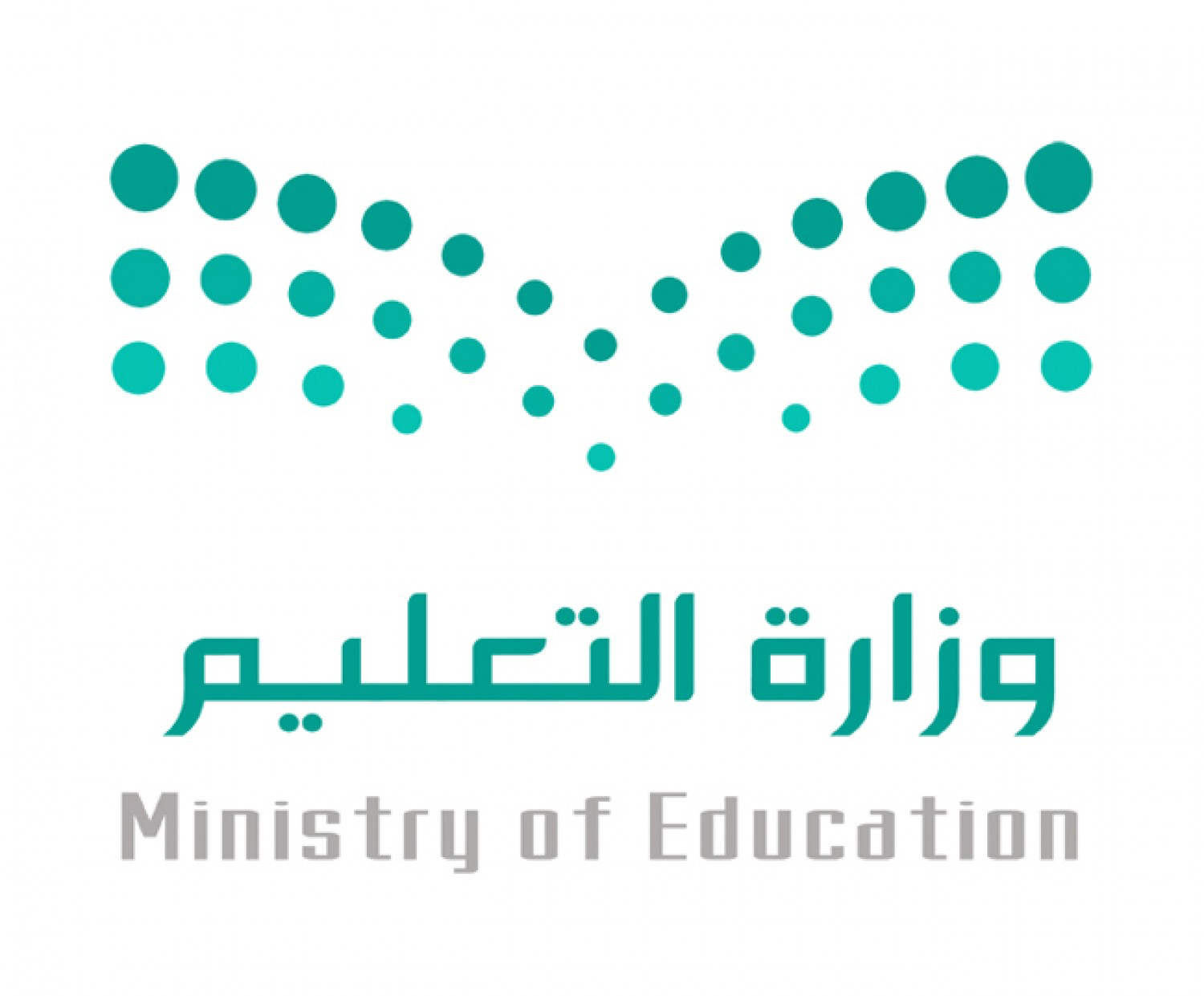 المملكة ‏العربية السعودية
‏وزارة التعليم
‏الإدارة العامة للتعليم بمنطقة المدينة المنورة
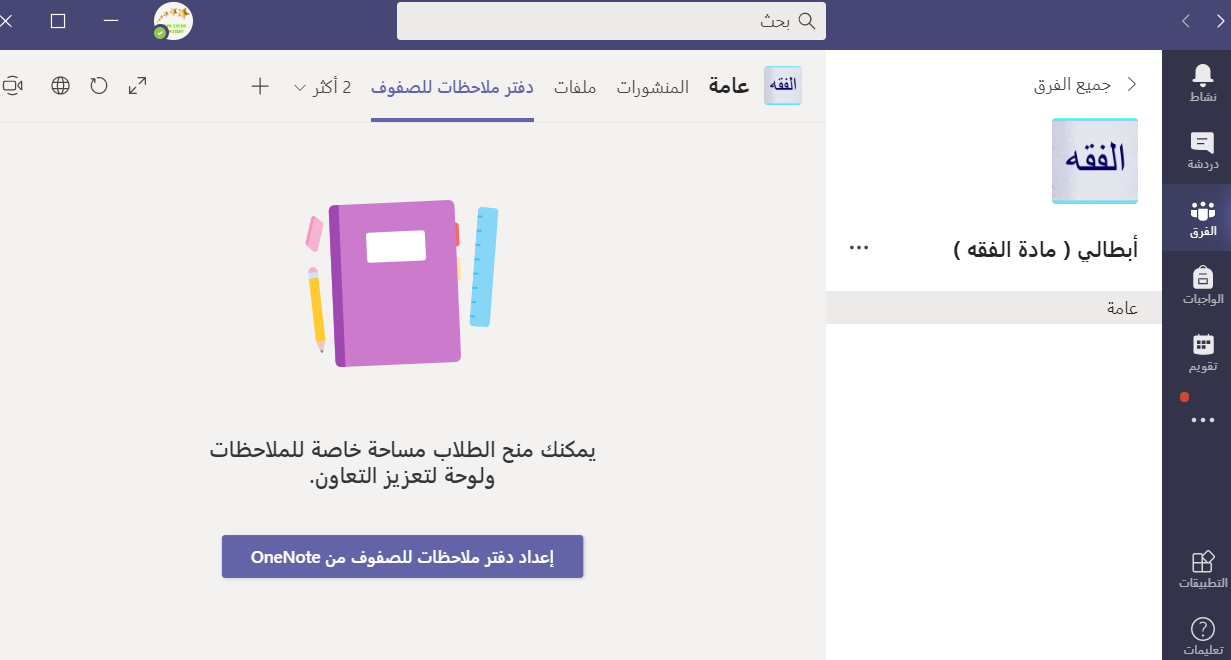 انشاء دفتر الملاحظات
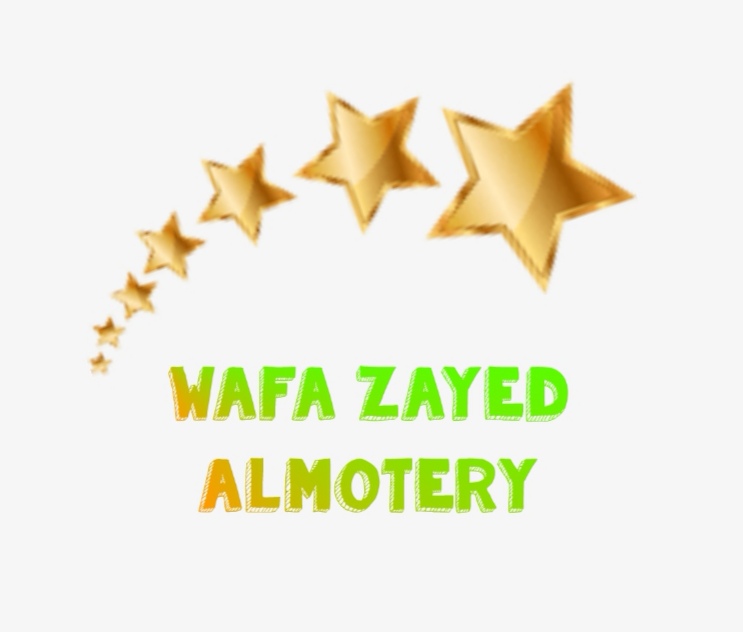 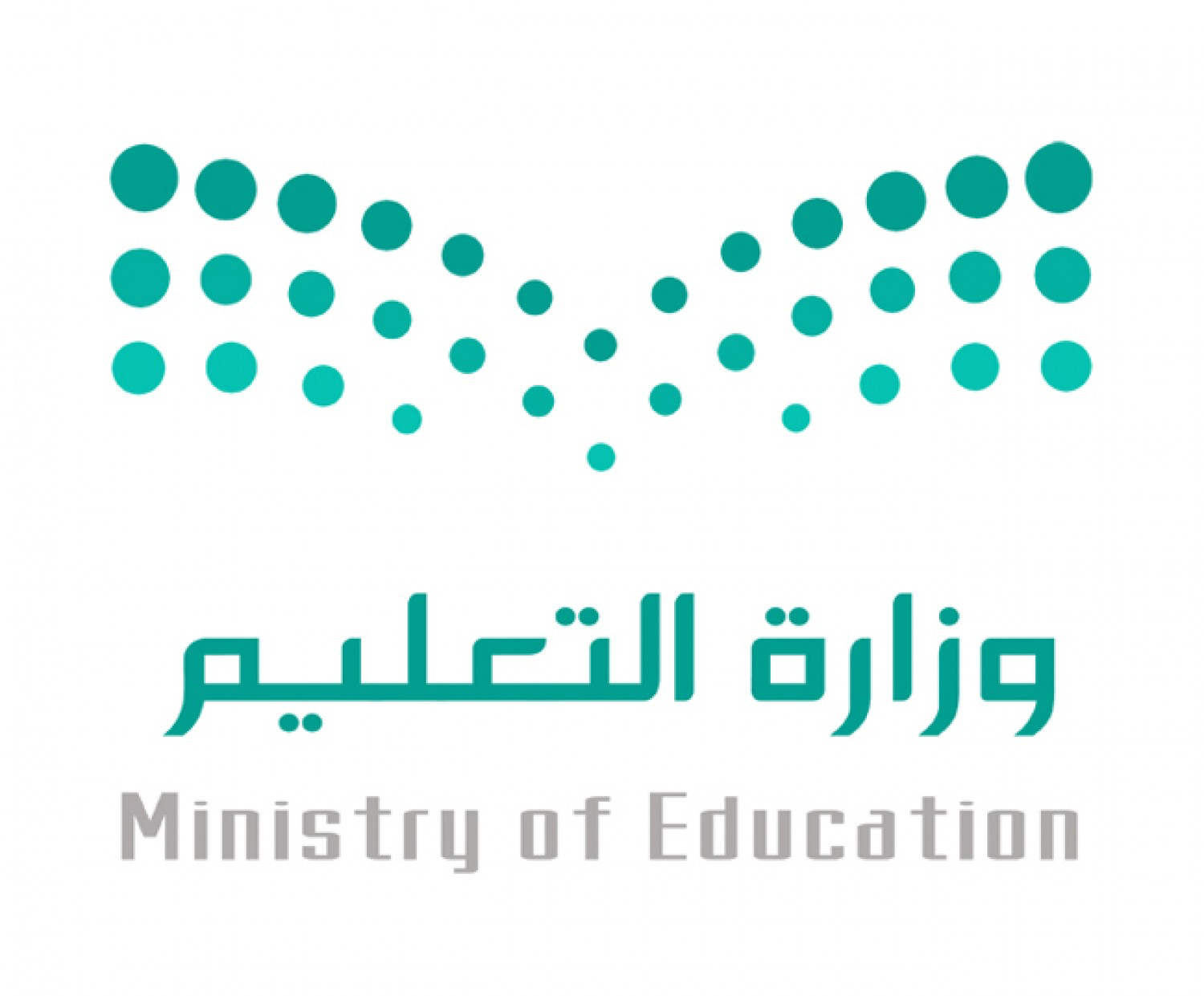 المملكة ‏العربية السعودية
‏وزارة التعليم
‏الإدارة العامة للتعليم بمنطقة المدينة المنورة
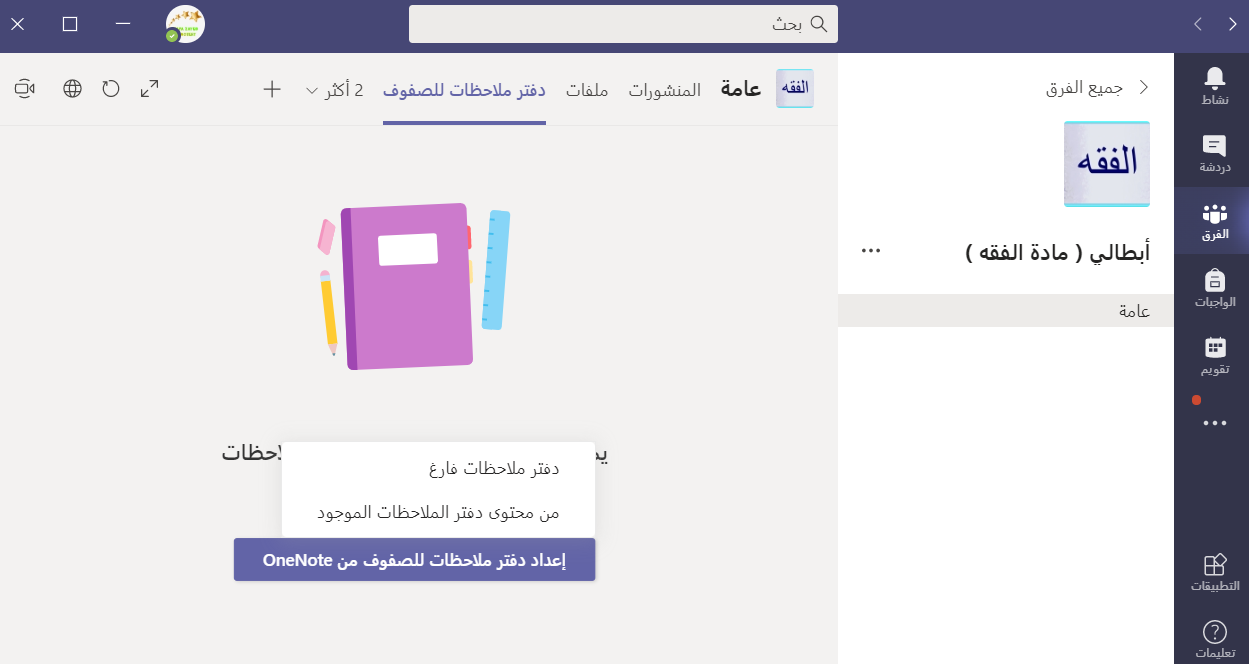 دفتر ملاحظات فارغ
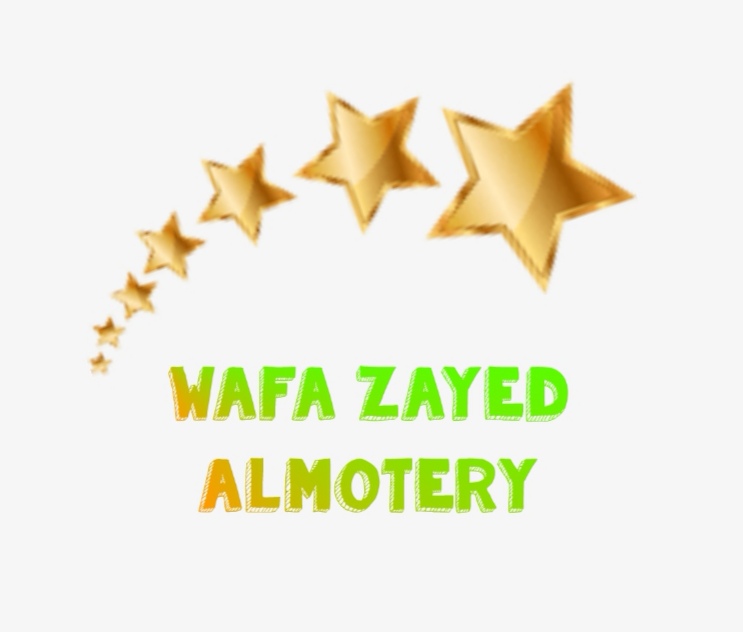 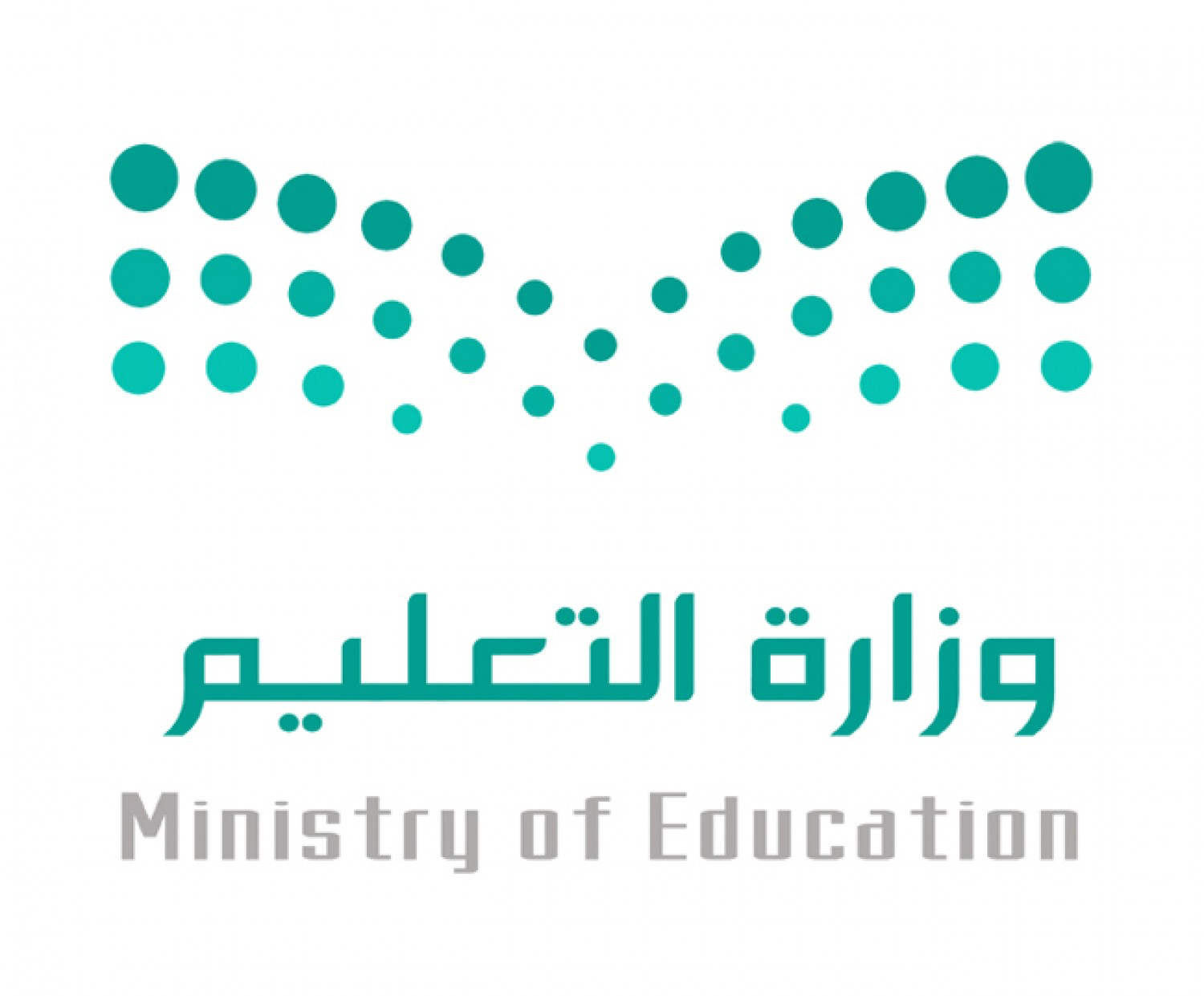 المملكة ‏العربية السعودية
‏وزارة التعليم
‏الإدارة العامة للتعليم بمنطقة المدينة المنورة
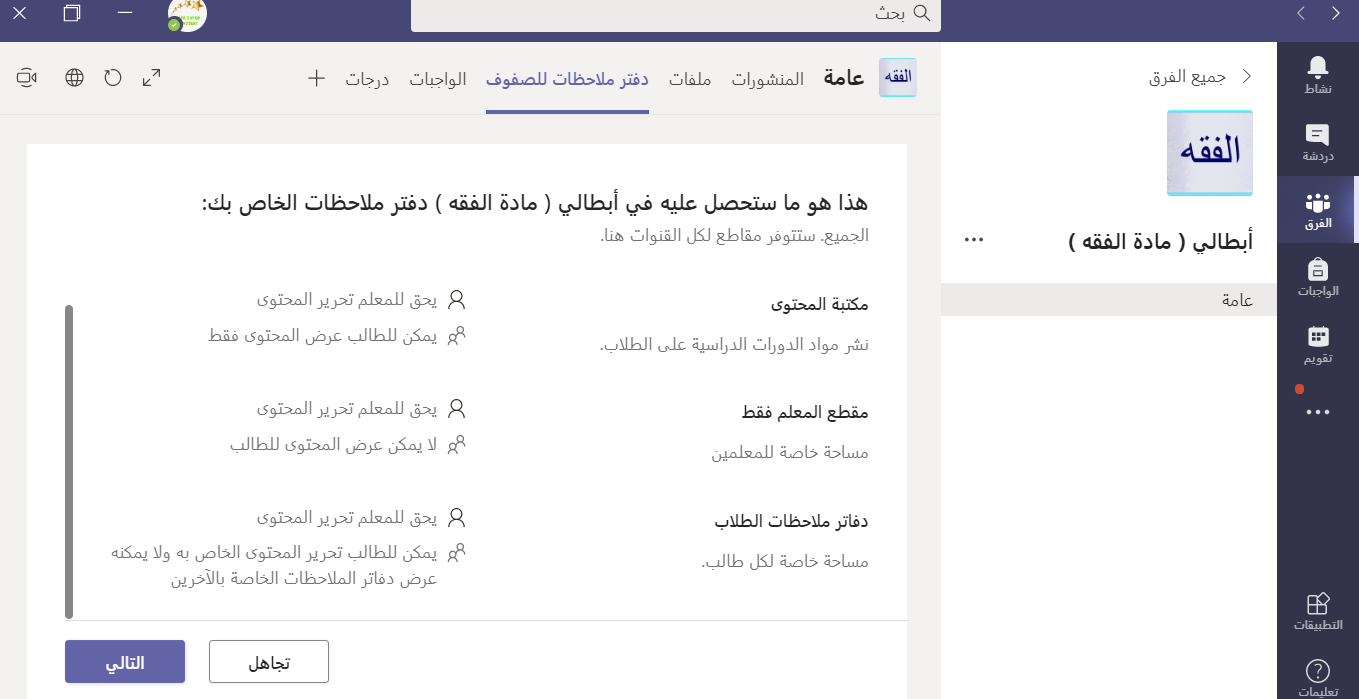 هنا يظهر تعليمات عن دفتر الملاحظات للمعلم في مكتبة المحتوى ومقطع المعلم و دفتر ملاحظات الطلاب ولكل منها يظهر حقوق المعلم والطالب في الاستخدام 
ثم النقر على التالي
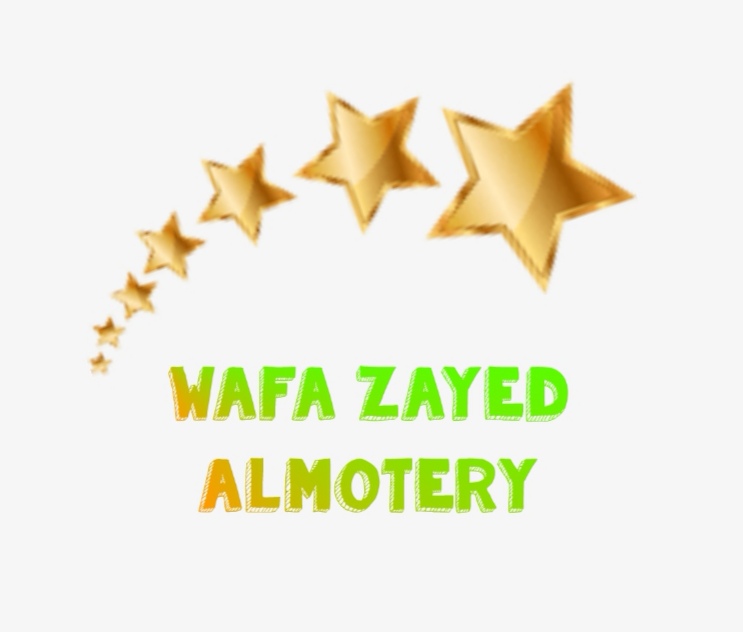 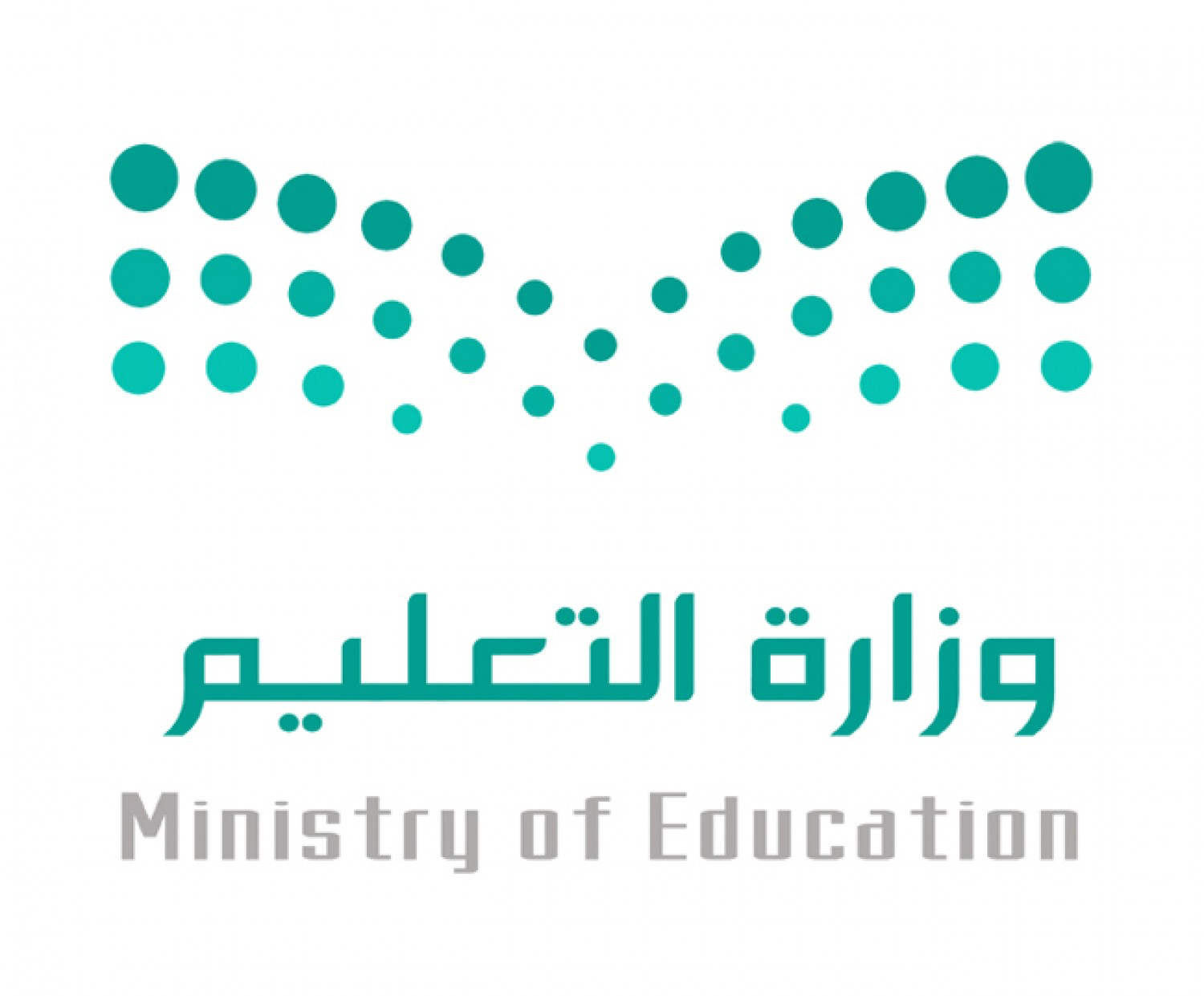 المملكة ‏العربية السعودية
‏وزارة التعليم
‏الإدارة العامة للتعليم بمنطقة المدينة المنورة
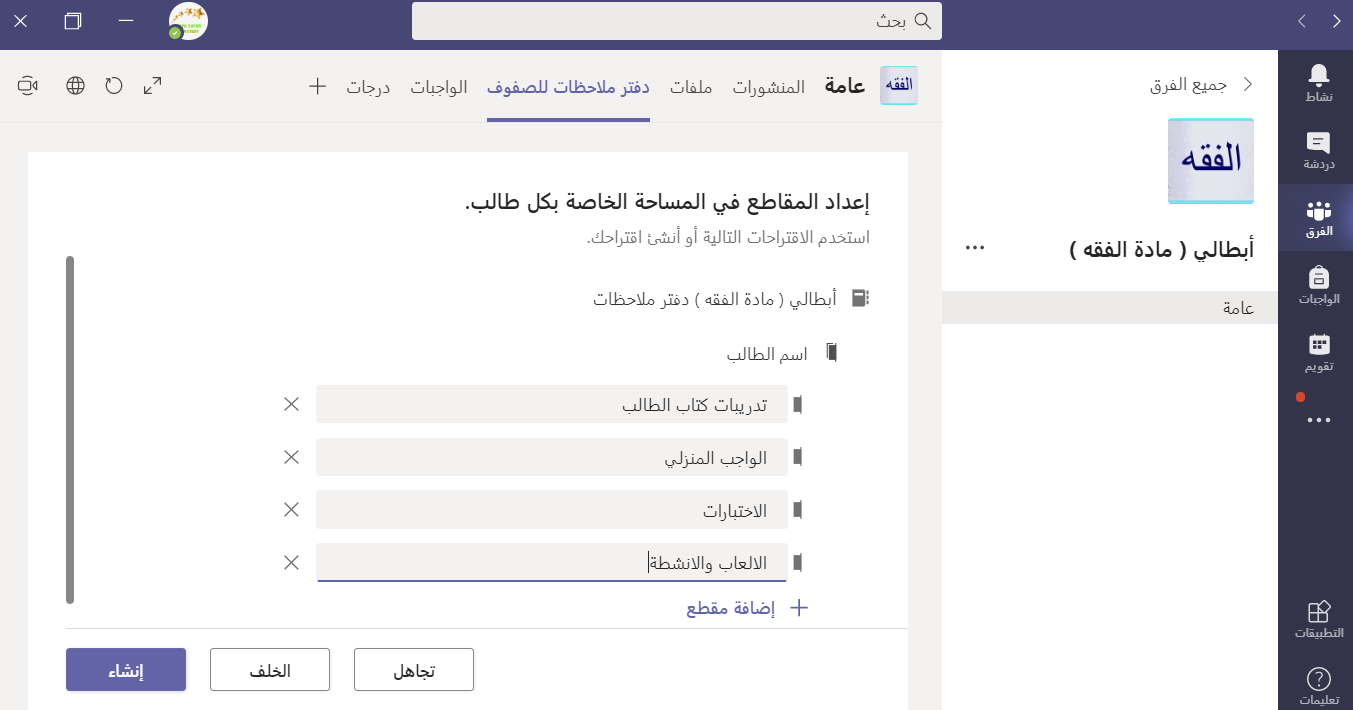 من هنا يمكن وضع الأقسام ومسماها
حيث لكل طالب يظهر له الأقسام ويستطيع اضافه اعماله دون رؤيه اعمال بقية الطلبة
ثم النقر على انشاء
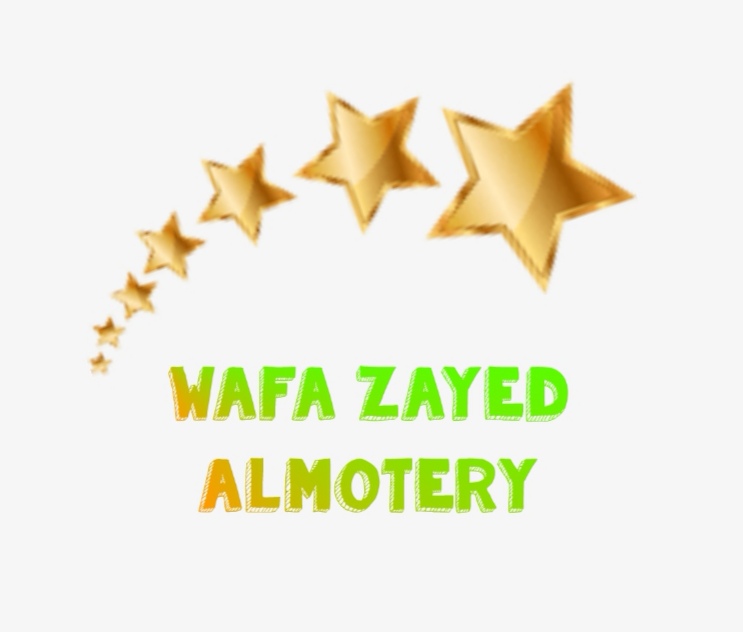 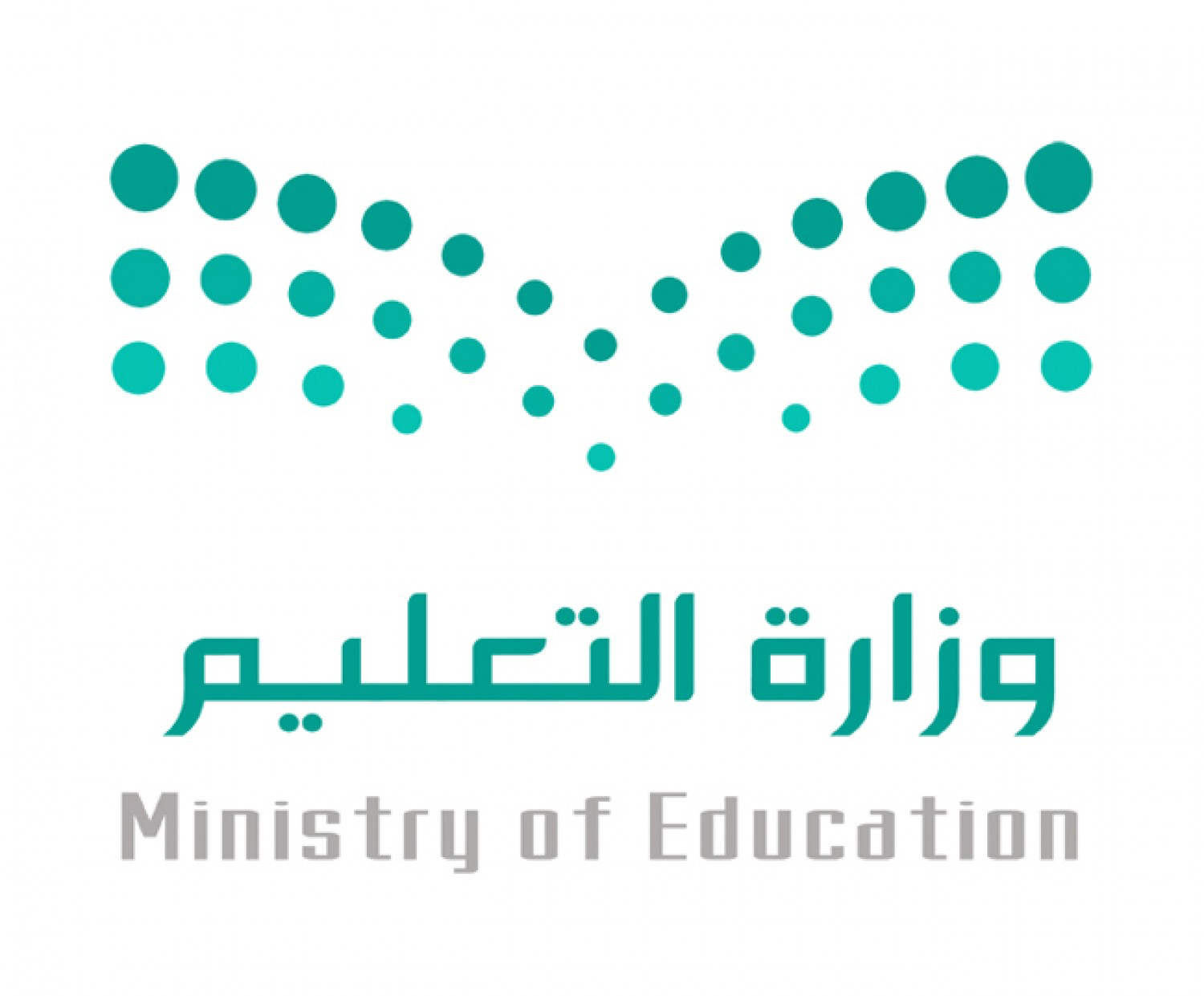 المملكة ‏العربية السعودية
‏وزارة التعليم
‏الإدارة العامة للتعليم بمنطقة المدينة المنورة
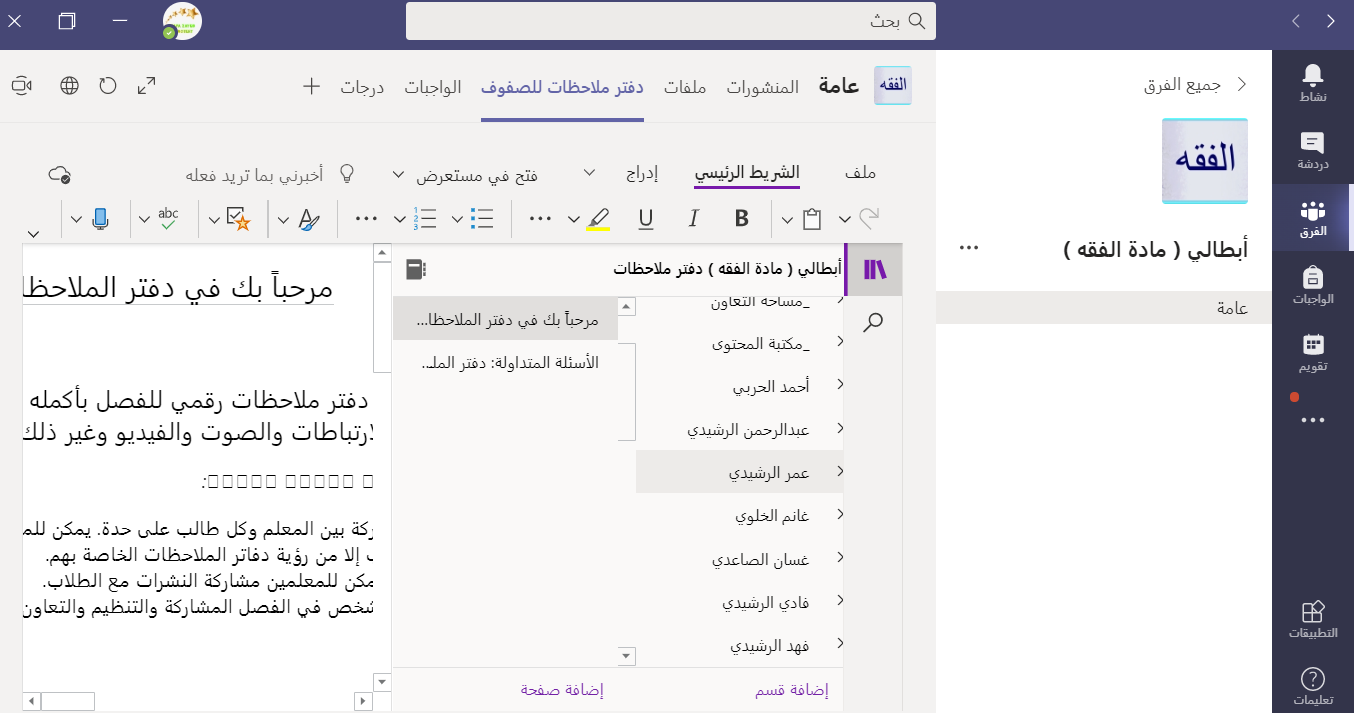 والان ظهرت أسماء الطلاب لدى المعلم
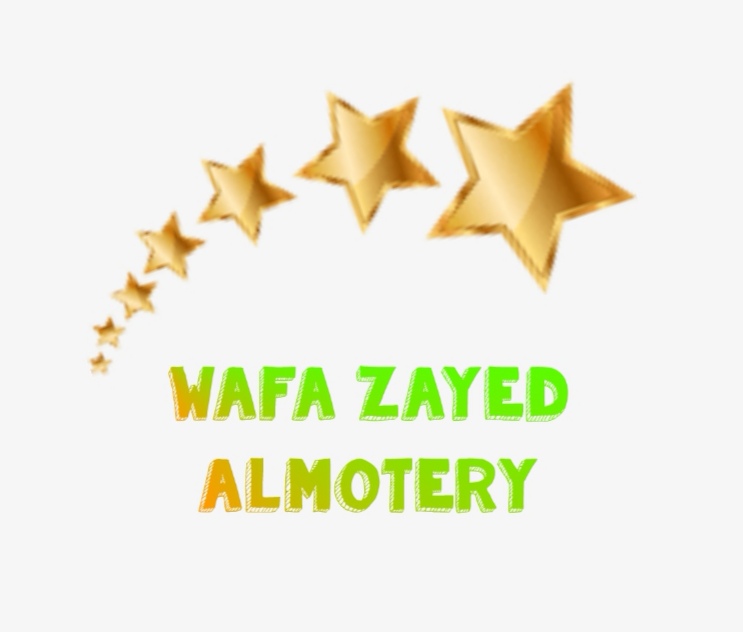 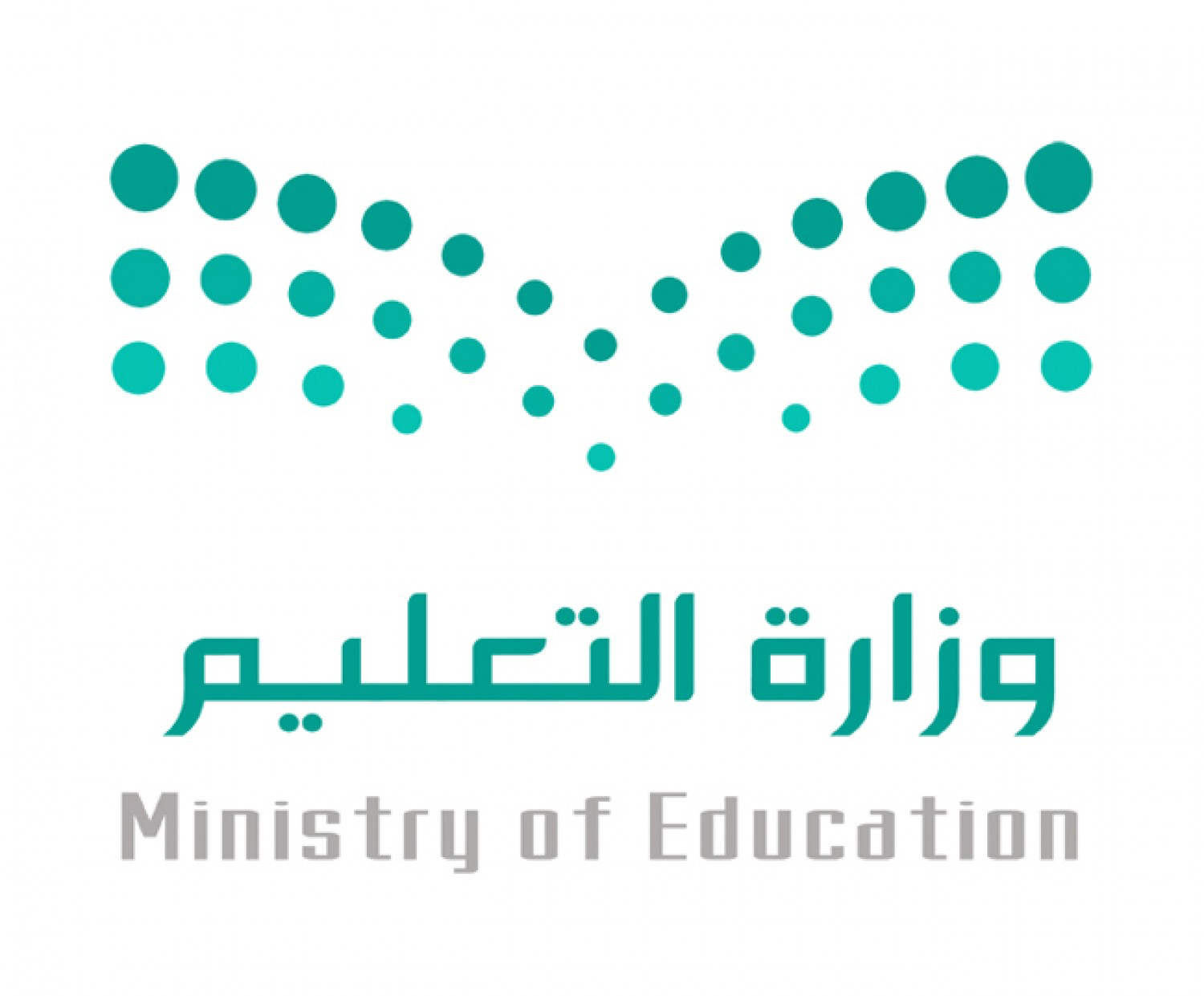 المملكة ‏العربية السعودية
‏وزارة التعليم
‏الإدارة العامة للتعليم بمنطقة المدينة المنورة
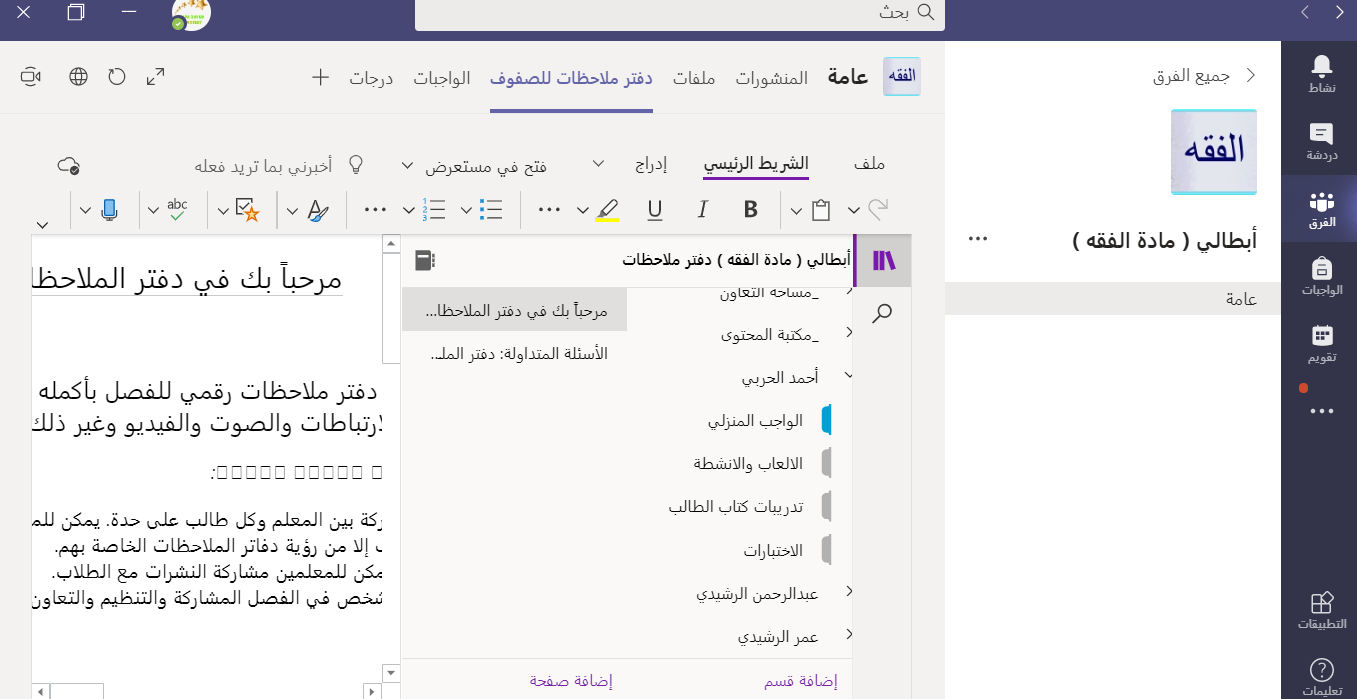 بالنقر على اسم أي طالب يظهر لنا الأقسام المعدة مسبقا
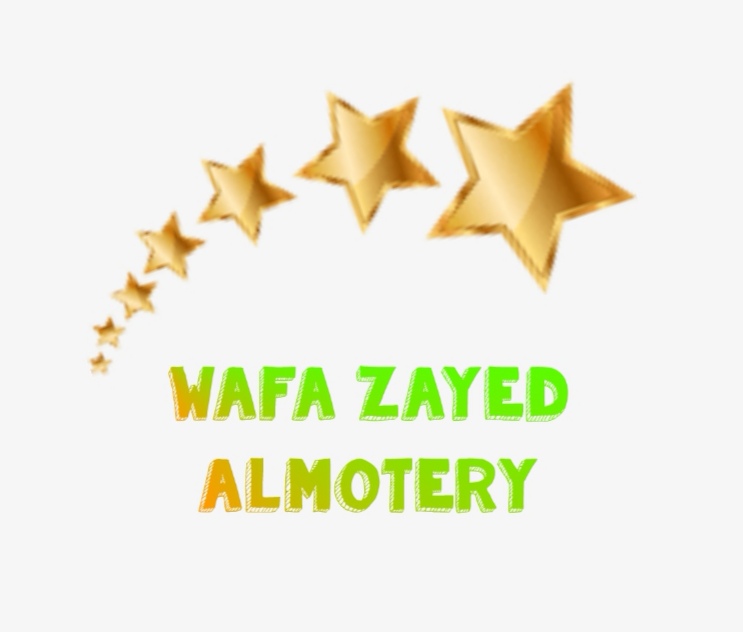 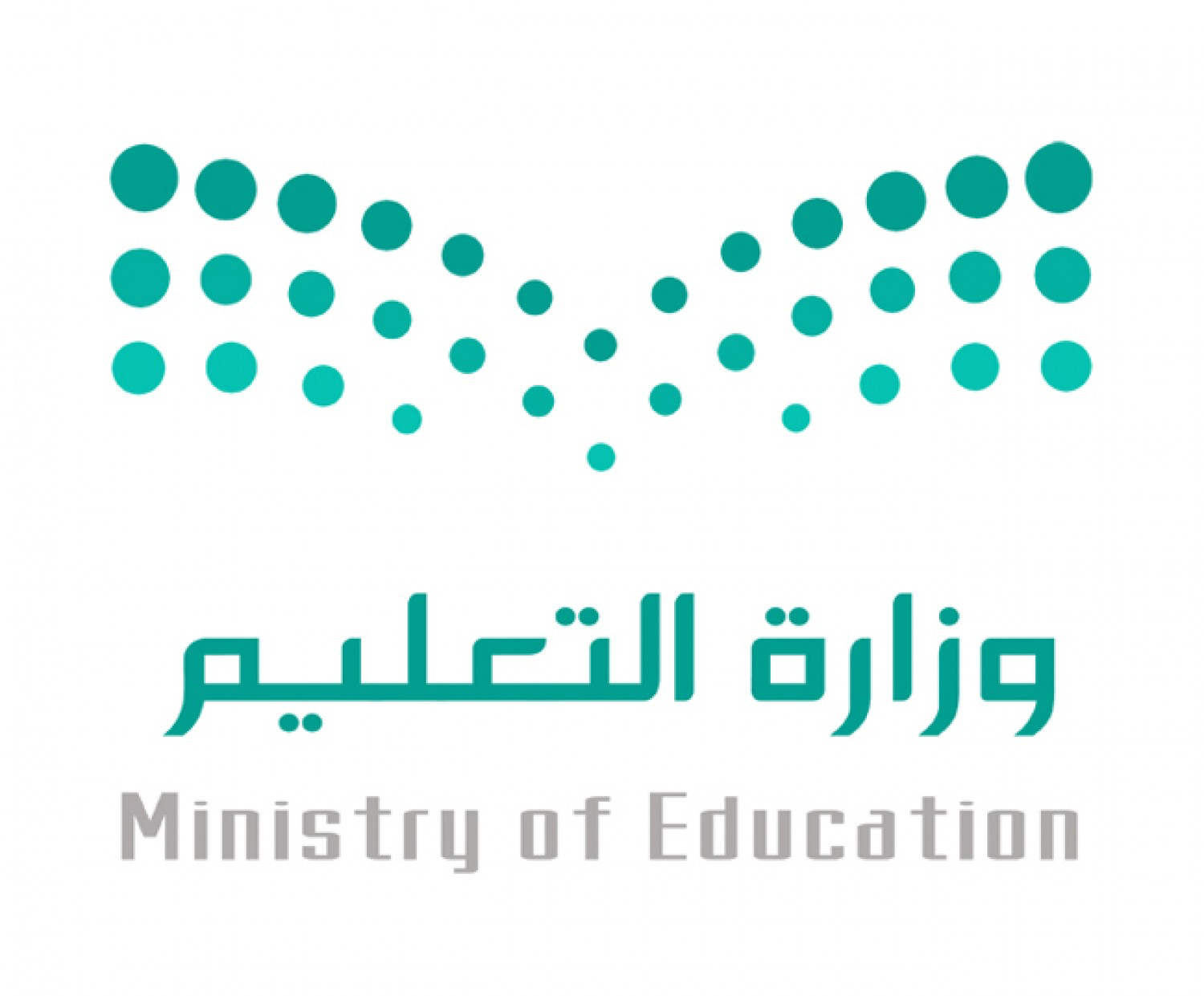 المملكة ‏العربية السعودية
‏وزارة التعليم
‏الإدارة العامة للتعليم بمنطقة المدينة المنورة
Microsoft Stream
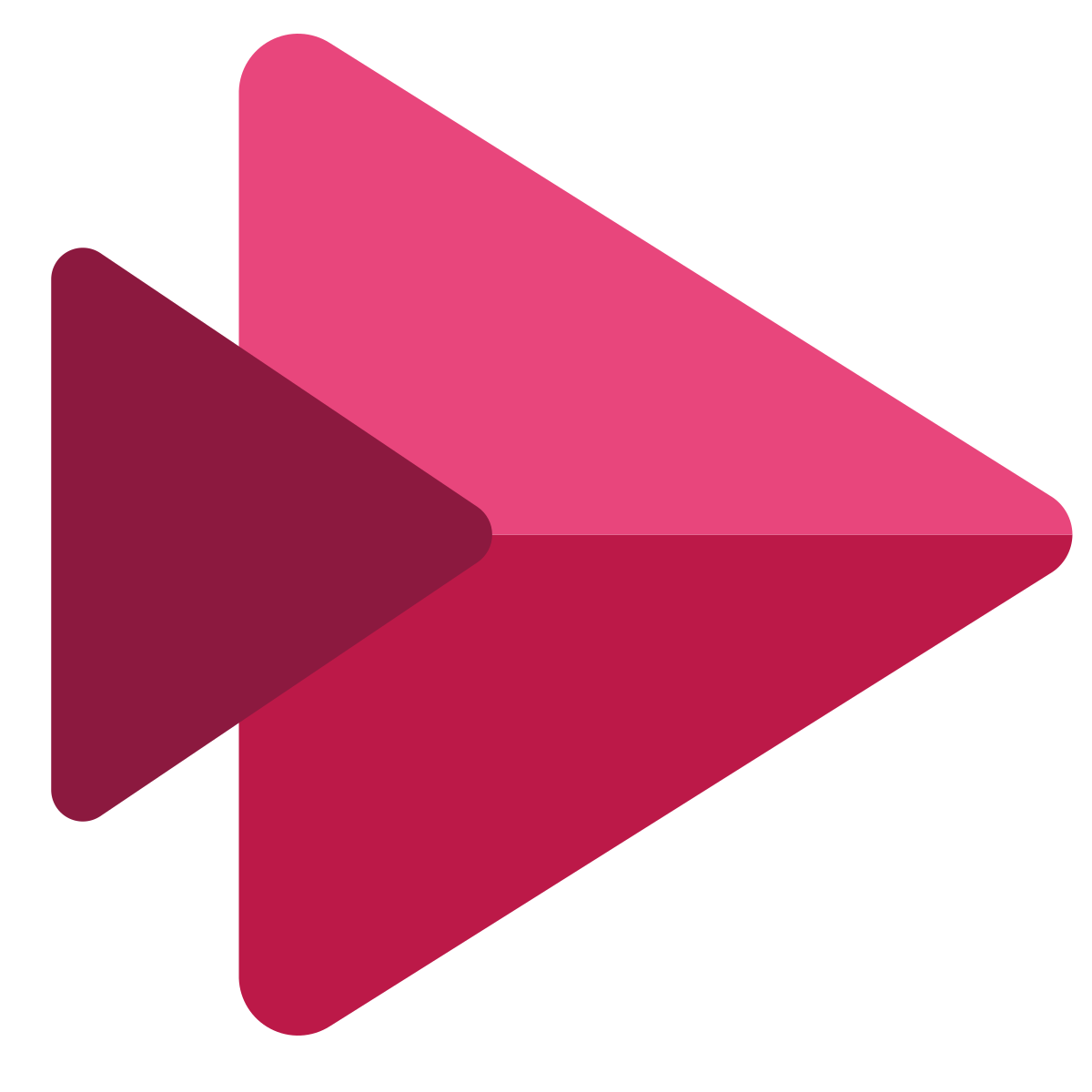 تطبيق يعمل على تسهيل إنشاء مقاطع الفيديو والتفاعل معها ومشاركتها بشكل آمن، سواء داخل الفريق أو عبر المؤسسة ويمكن ربطه مع الفريق في التيمز
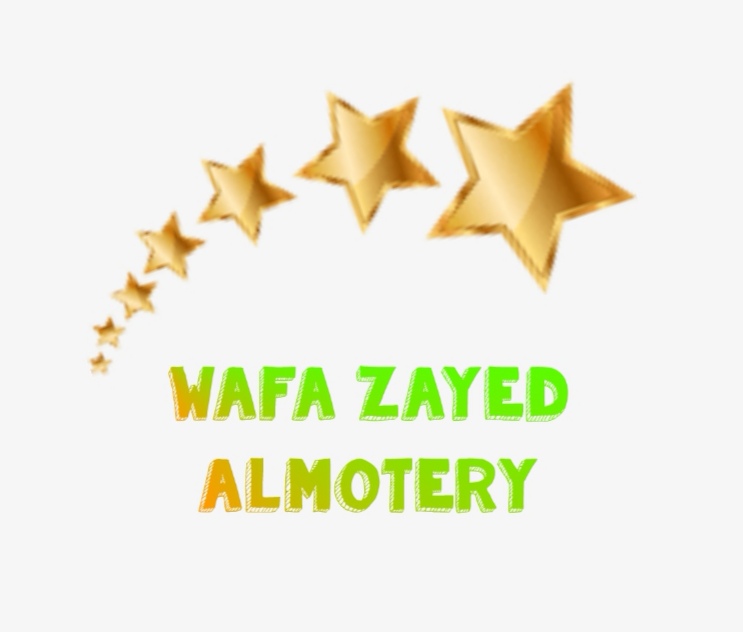 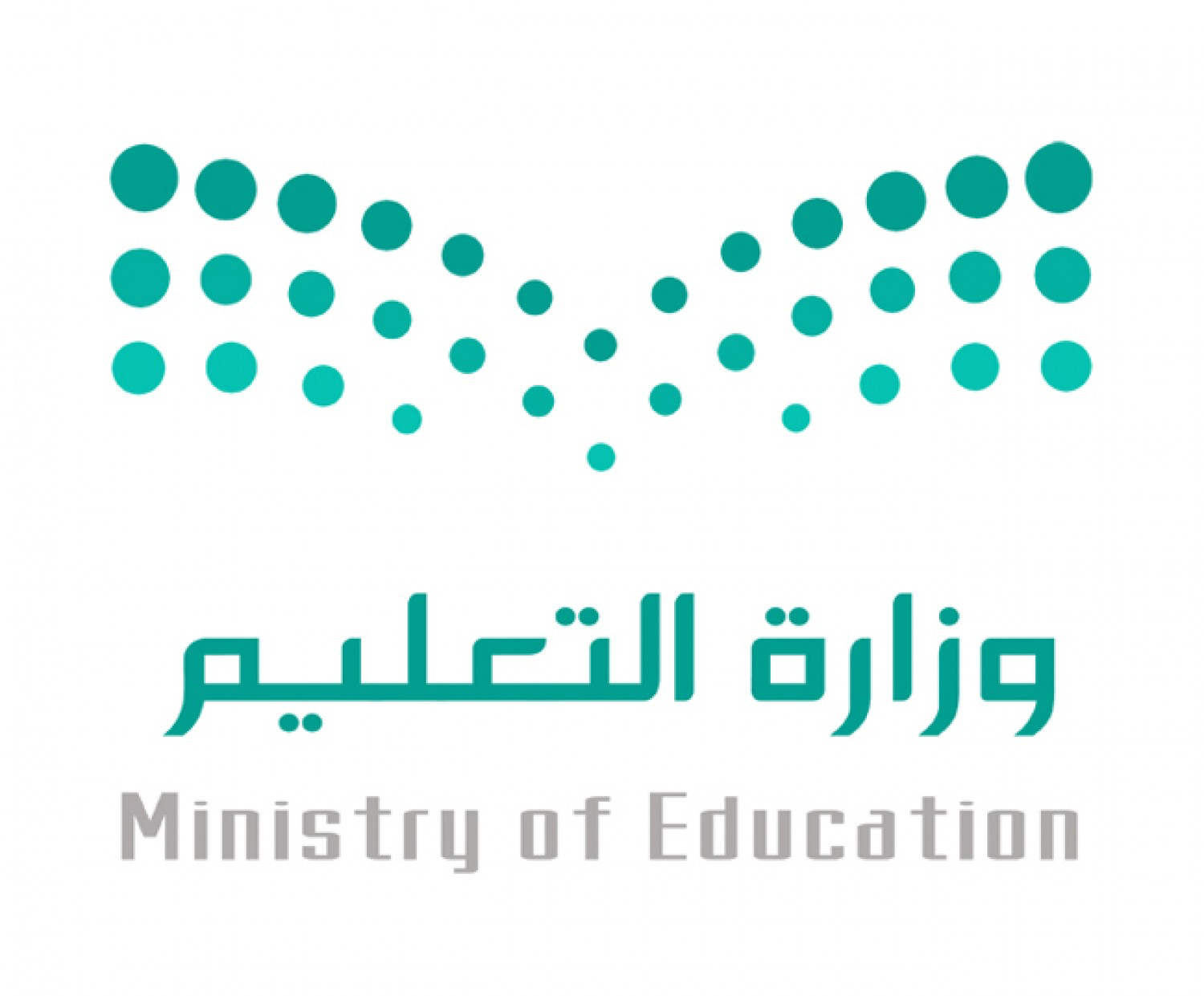 المملكة ‏العربية السعودية
‏وزارة التعليم
‏الإدارة العامة للتعليم بمنطقة المدينة المنورة
Microsoft Stream
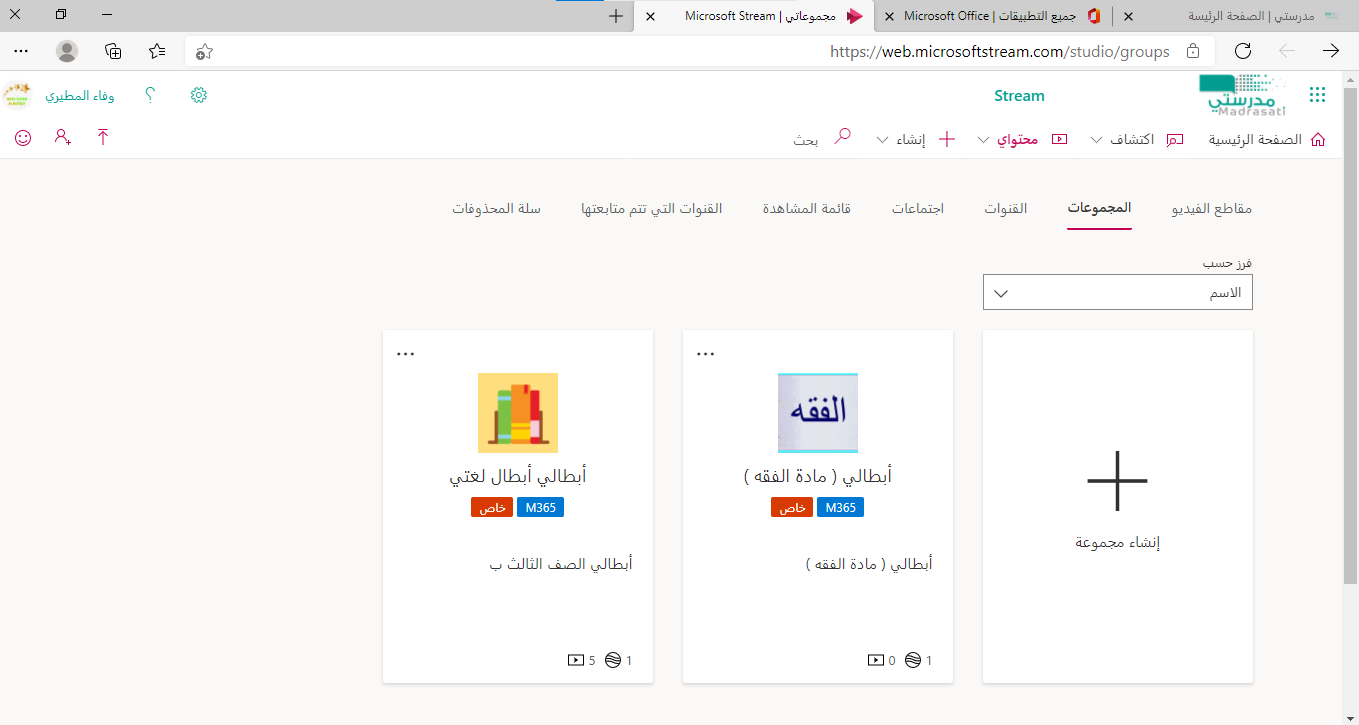 يفتح المعلم تطبيق ستريم من الاوفيس وتظهر عدة ايقونات منها محتواي وفيه يظهر مجموعات الفرق في التيمز وهنا يظهر لنا تكامل ستريم مع التيمز ويمكن انشاء الفديوهات واضافتها الى مجموعات الفرق
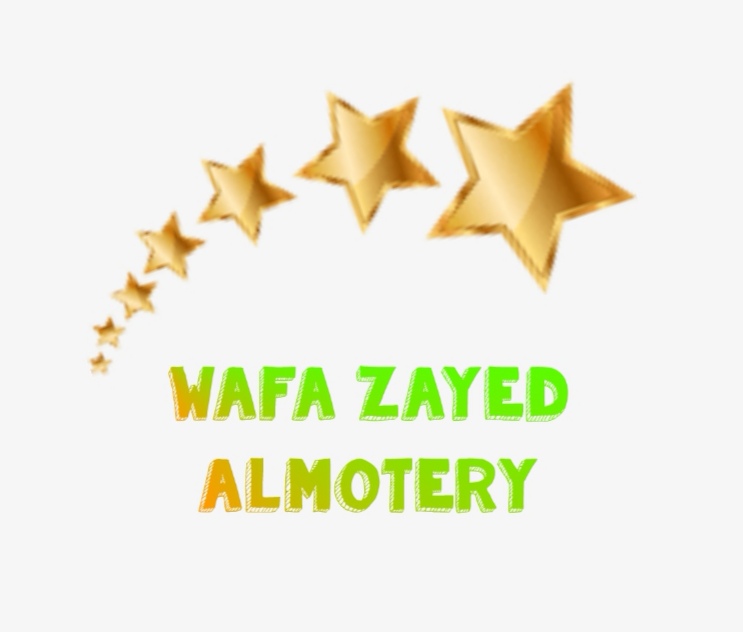 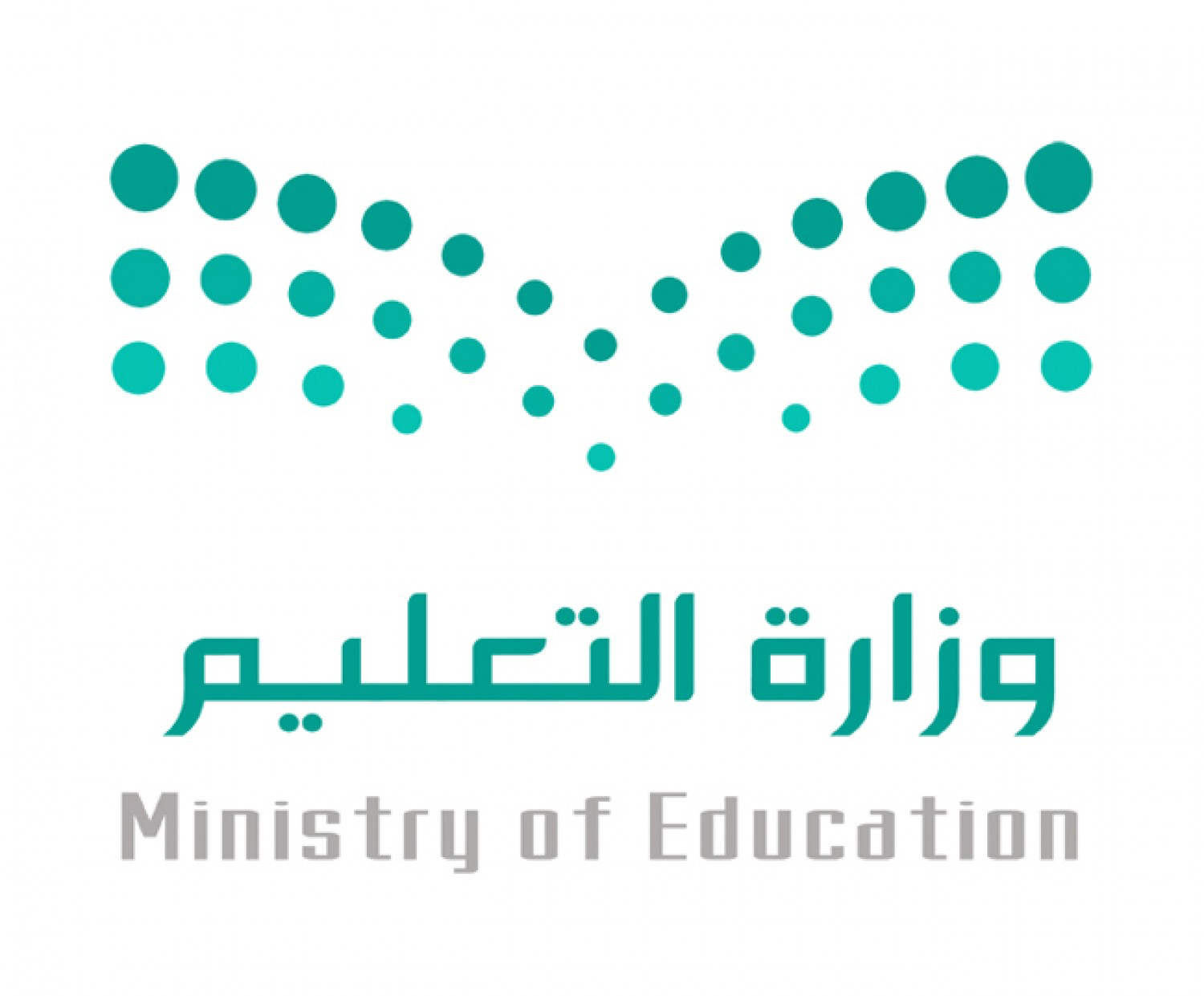 المملكة ‏العربية السعودية
‏وزارة التعليم
‏الإدارة العامة للتعليم بمنطقة المدينة المنورة
Microsoft Stream
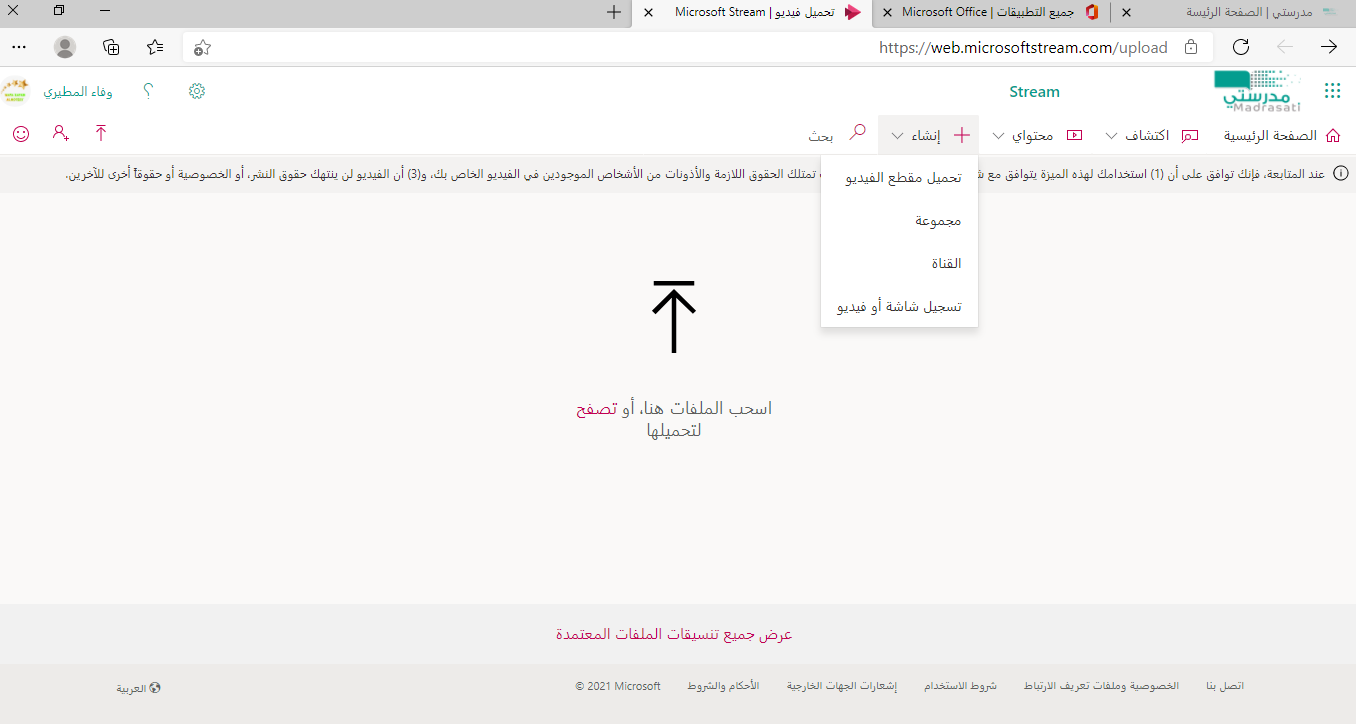 النقر على انشاء ومنه نختار انشاء قناه وتسميتها لادراج المقاطع داخلها واضافتها الى فرق التيمز
أيضا النقر على تحميل مقطع فديو محفوظ في الجهاز لرفعه في ستريم
وأيضا هناك يمكن تسجيل شاشه او فديو
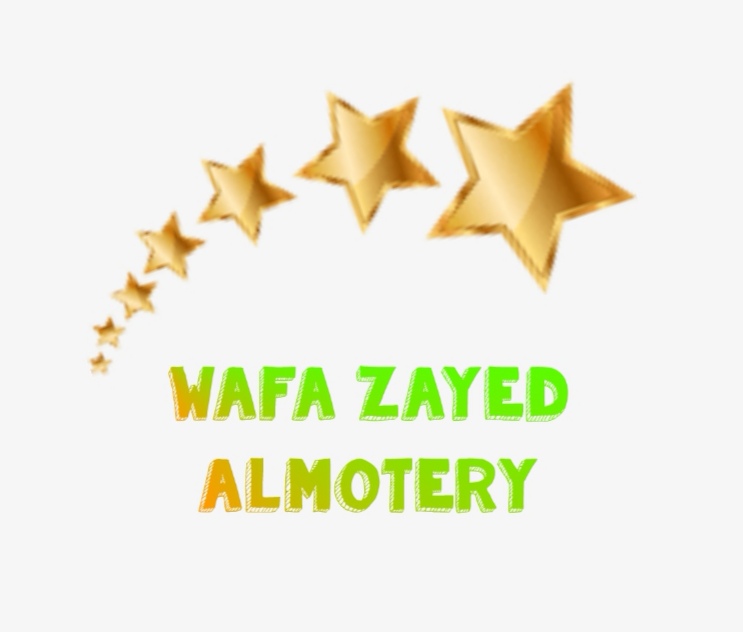 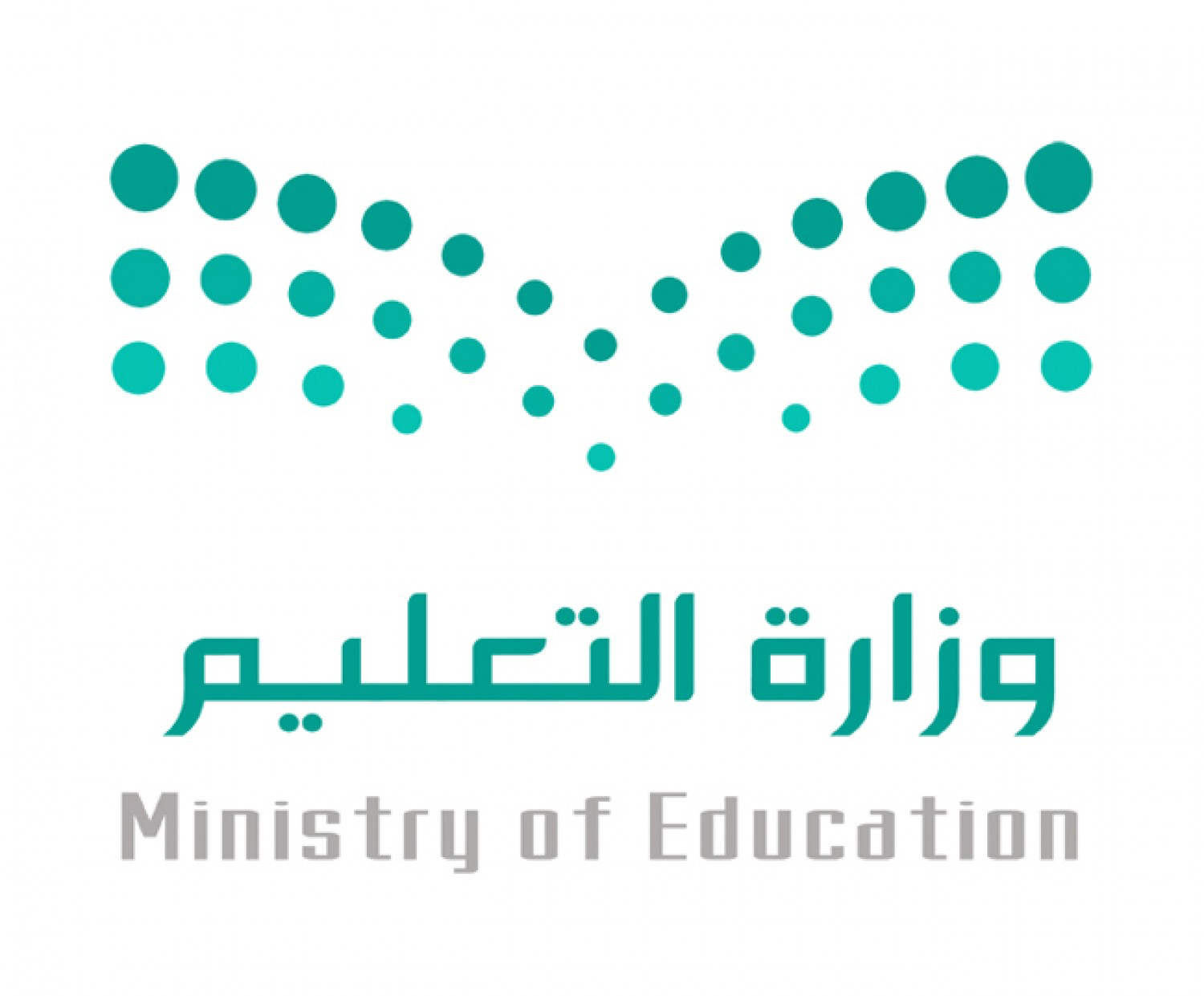 المملكة ‏العربية السعودية
‏وزارة التعليم
‏الإدارة العامة للتعليم بمنطقة المدينة المنورة
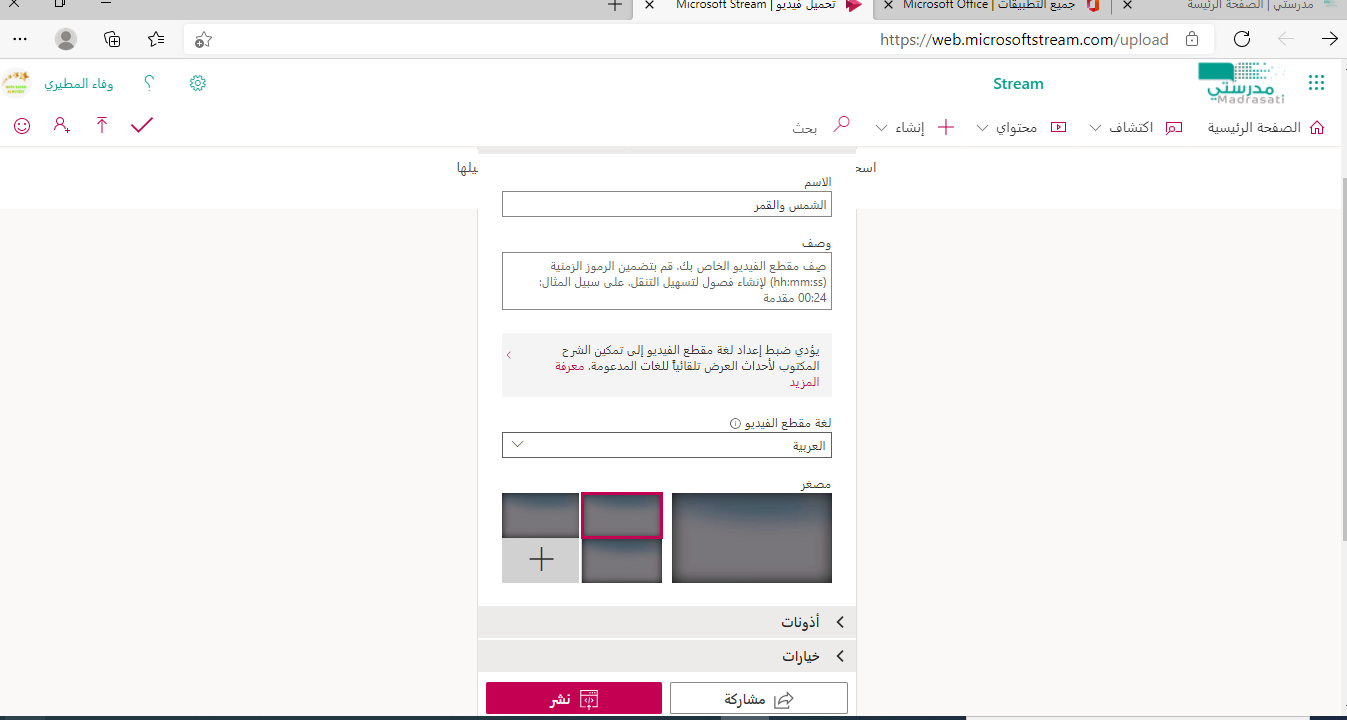 Microsoft Stream
النقر على انشاء تحميل مقطع فديو من الجهاز
تسمية الفديو
ثم نشر
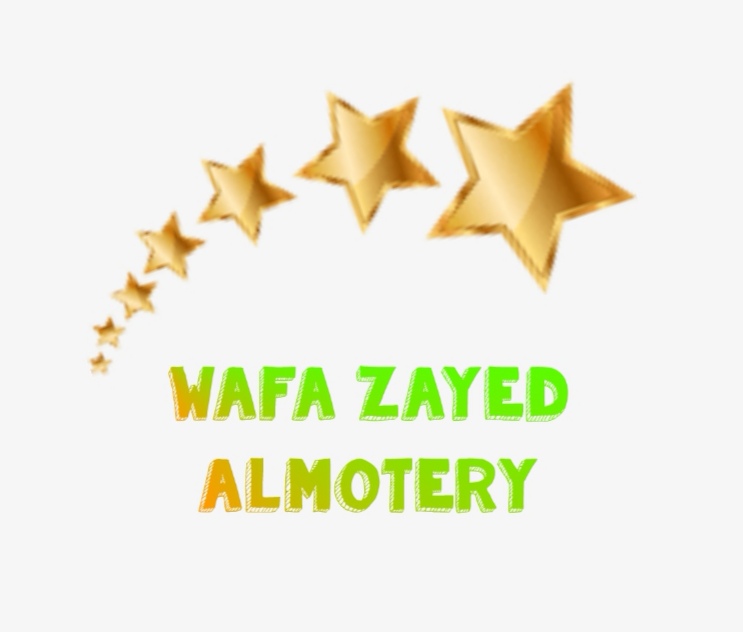 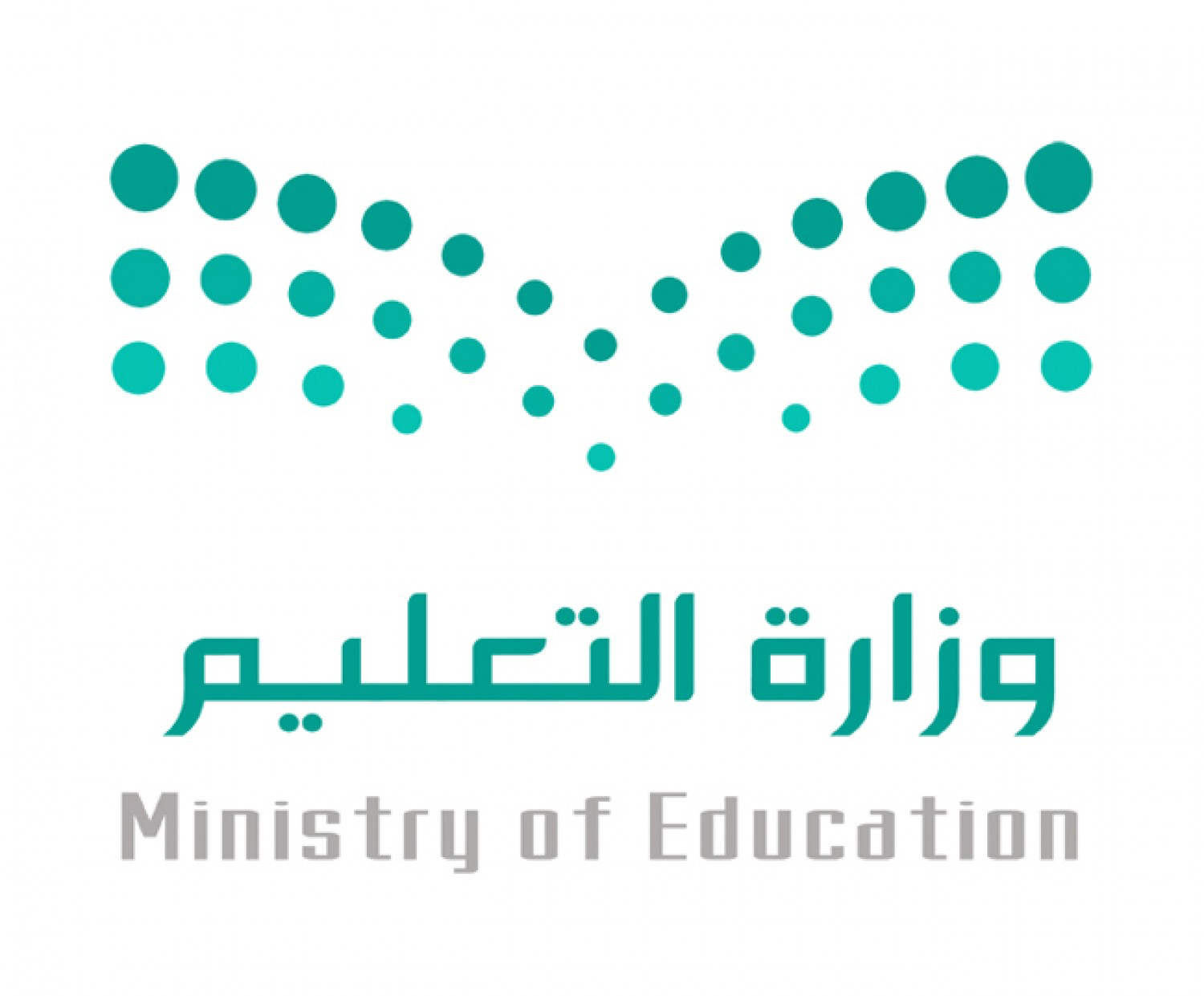 المملكة ‏العربية السعودية
‏وزارة التعليم
‏الإدارة العامة للتعليم بمنطقة المدينة المنورة
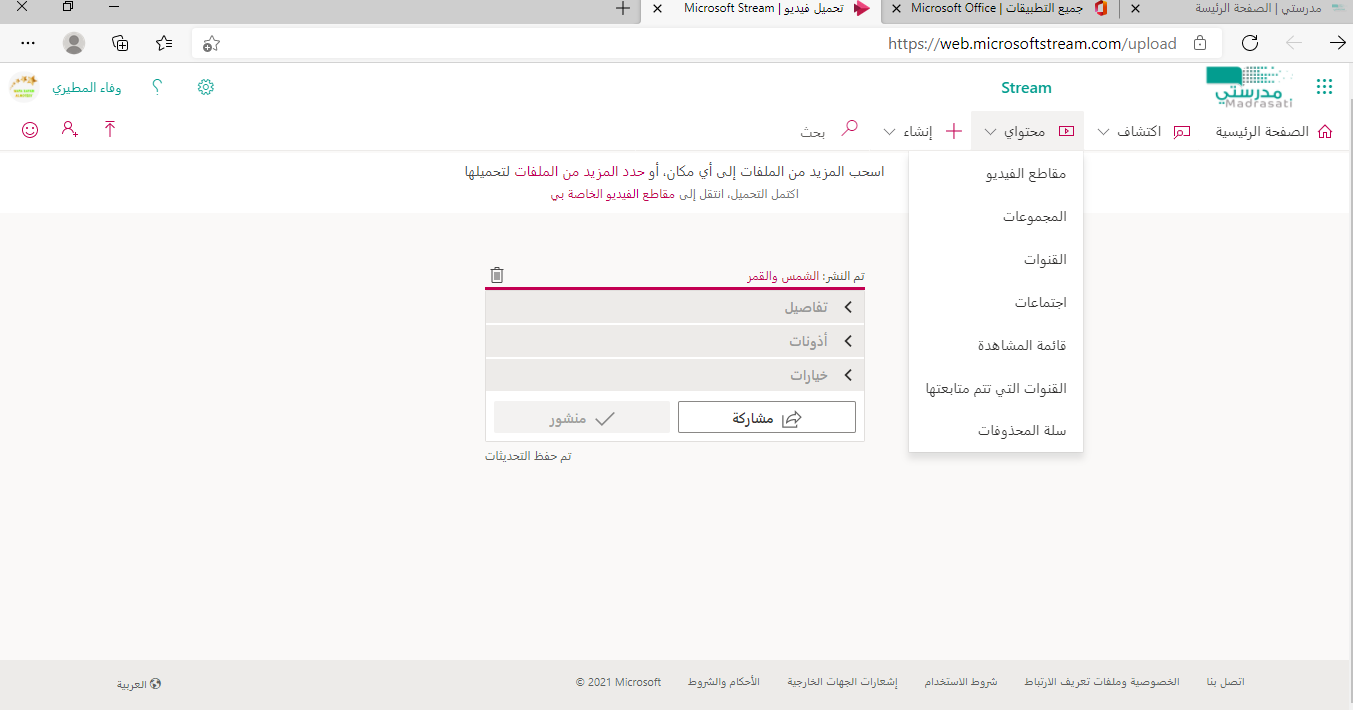 Microsoft Stream
النقر على محتواي ثم مقاطع الفديو
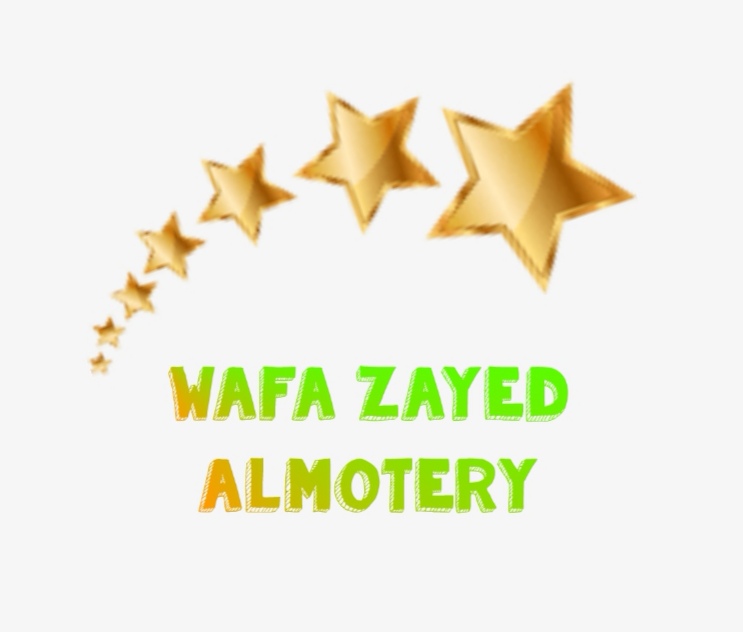 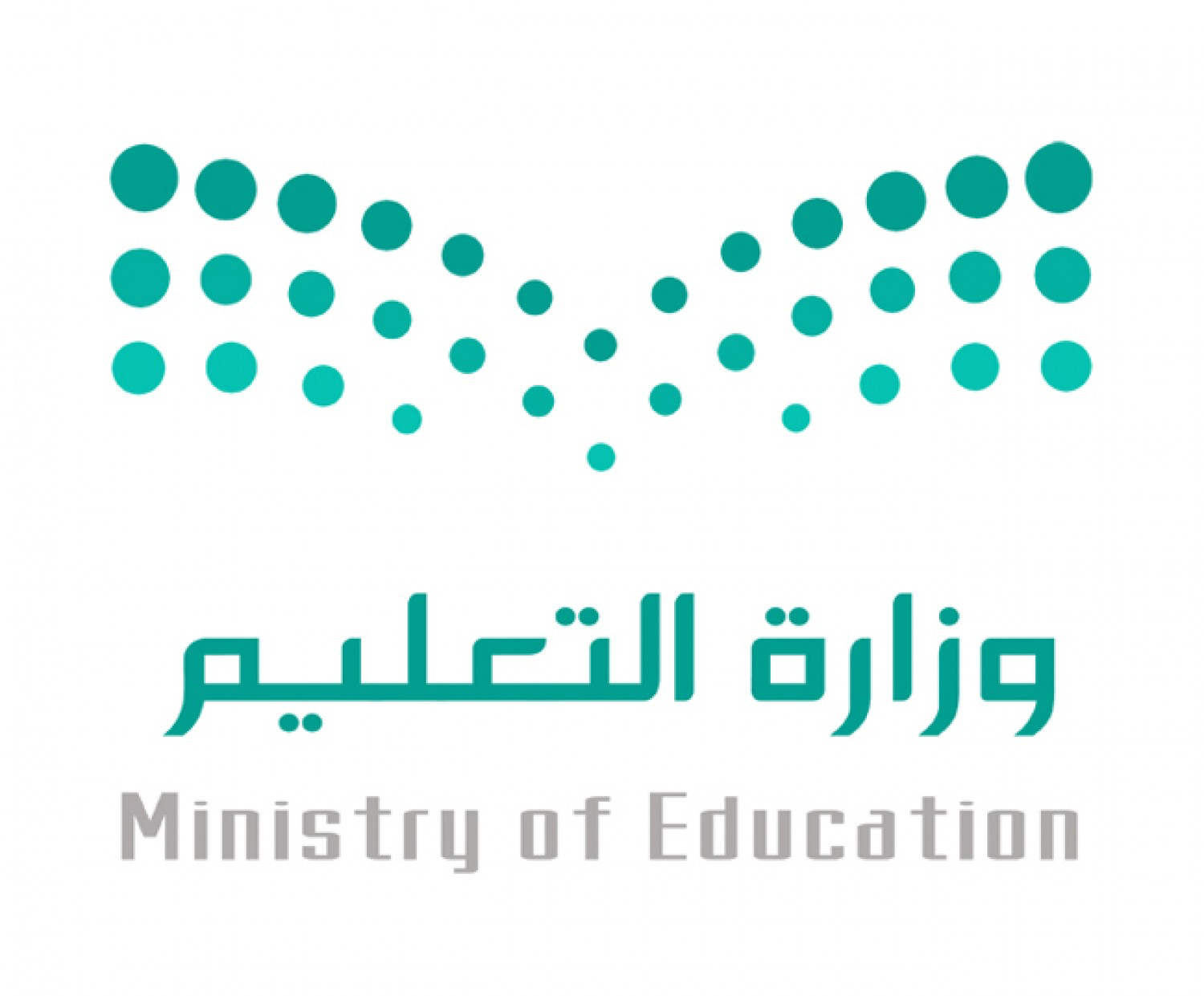 المملكة ‏العربية السعودية
‏وزارة التعليم
‏الإدارة العامة للتعليم بمنطقة المدينة المنورة
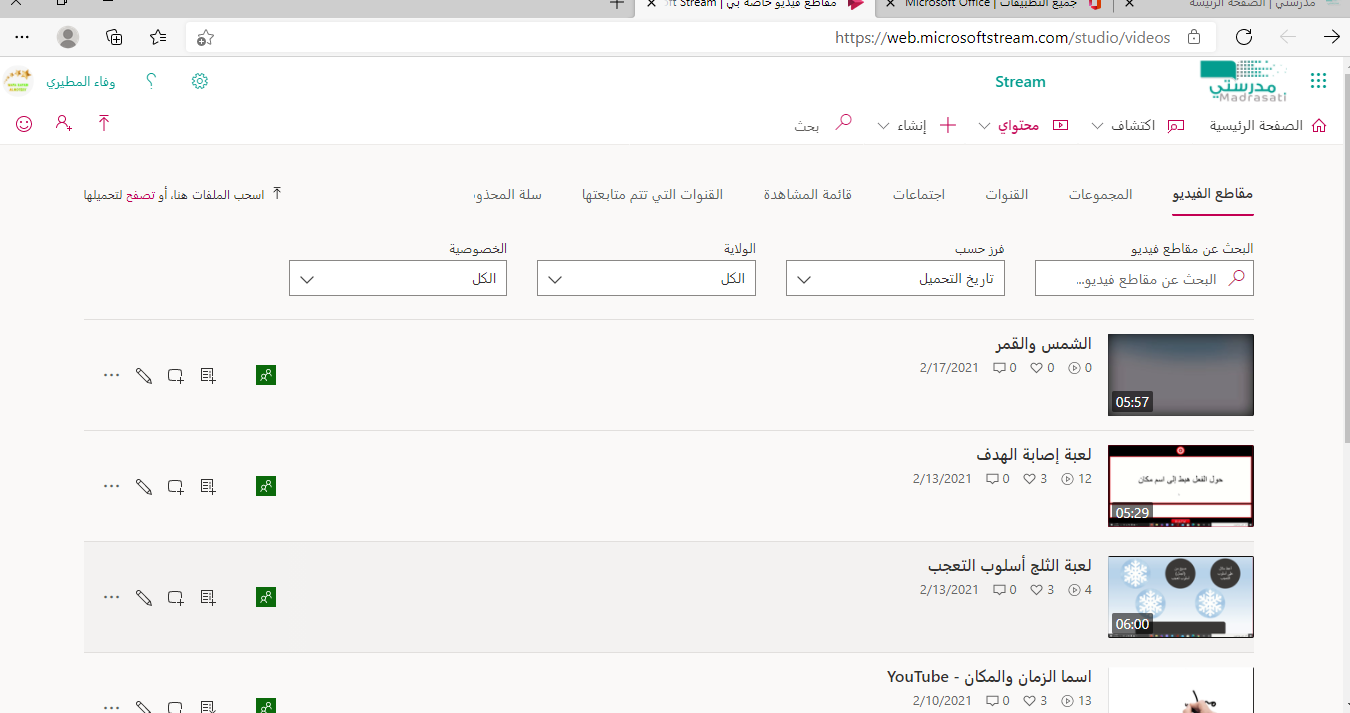 Microsoft Stream
تظهر جميع الفديوهات المحمله ومن خلال الايقونات على يسار الفديو التعديل وكذلك نشره في مجموعات الفرق وهي للطلبة فقط 
ونشره ع في القناة للجميع سواء للطلبة او من داخل المؤسسة
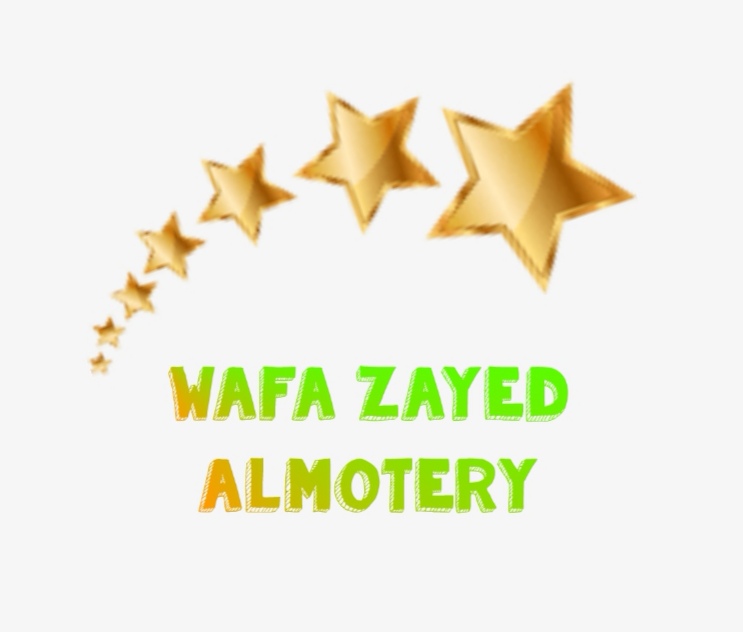 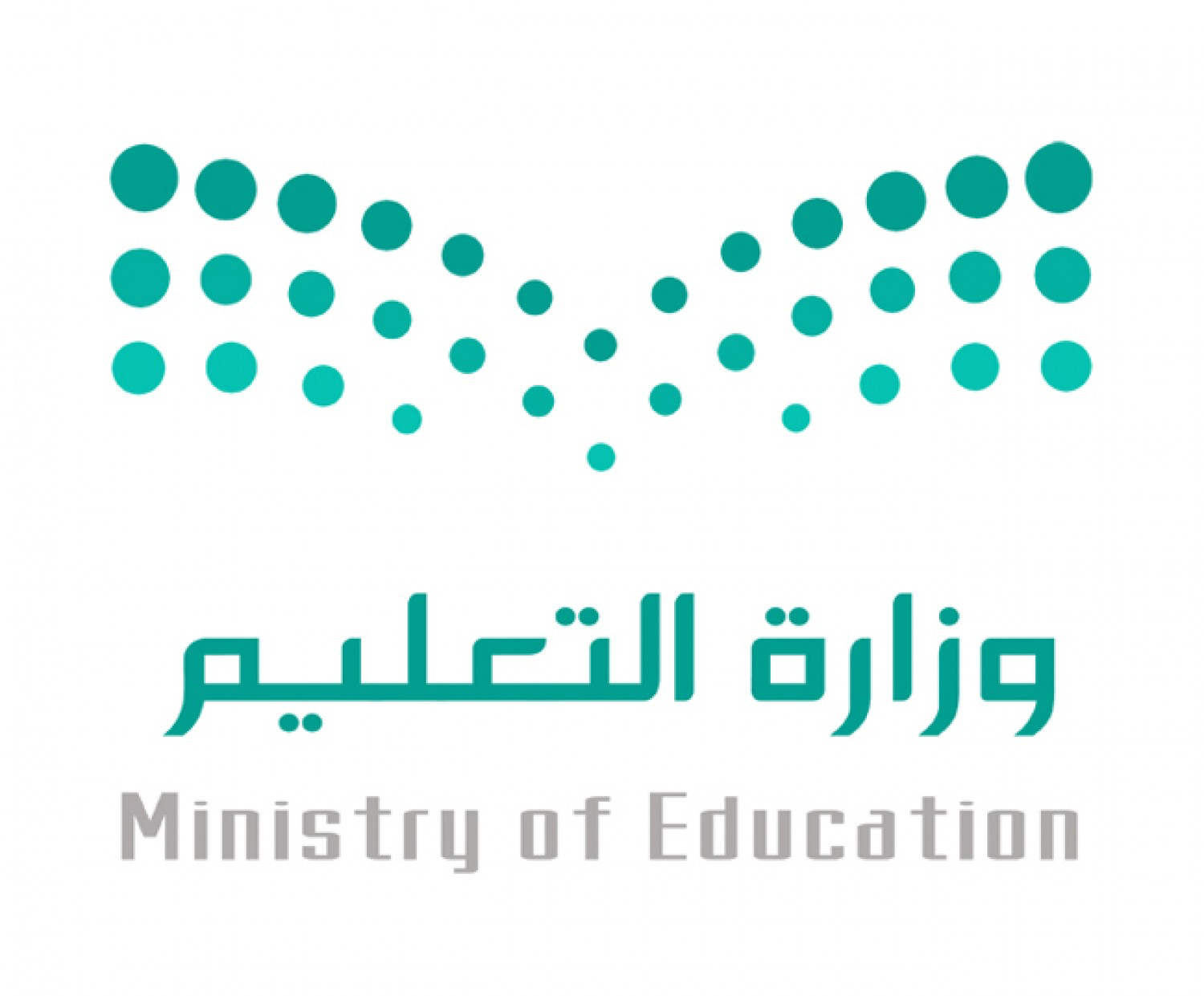 المملكة ‏العربية السعودية
‏وزارة التعليم
‏الإدارة العامة للتعليم بمنطقة المدينة المنورة
Microsoft Stream
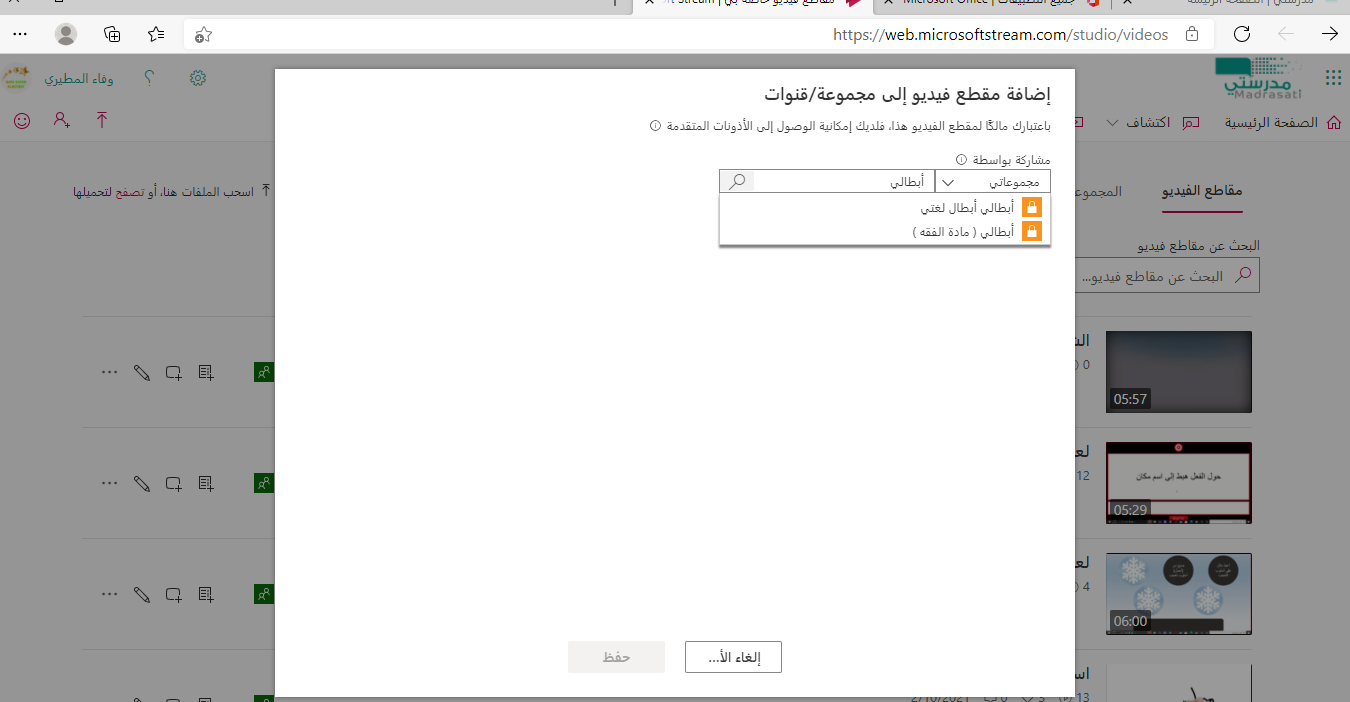 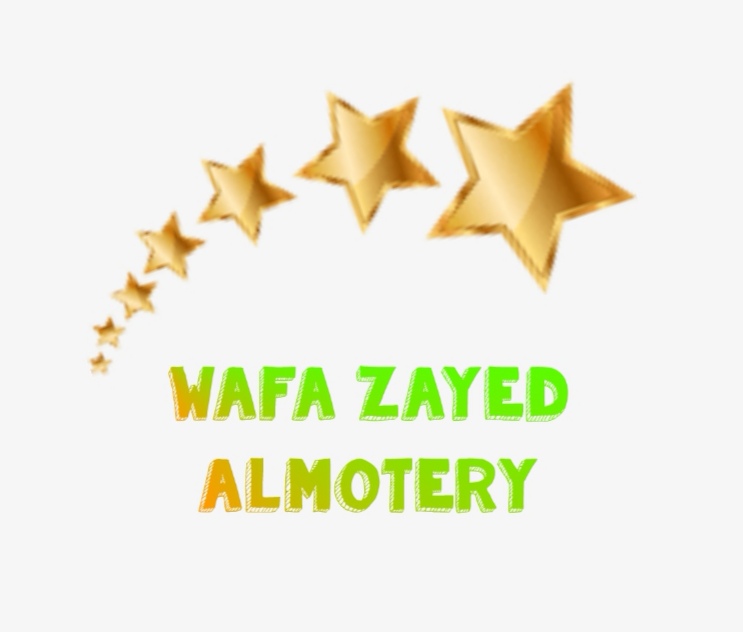 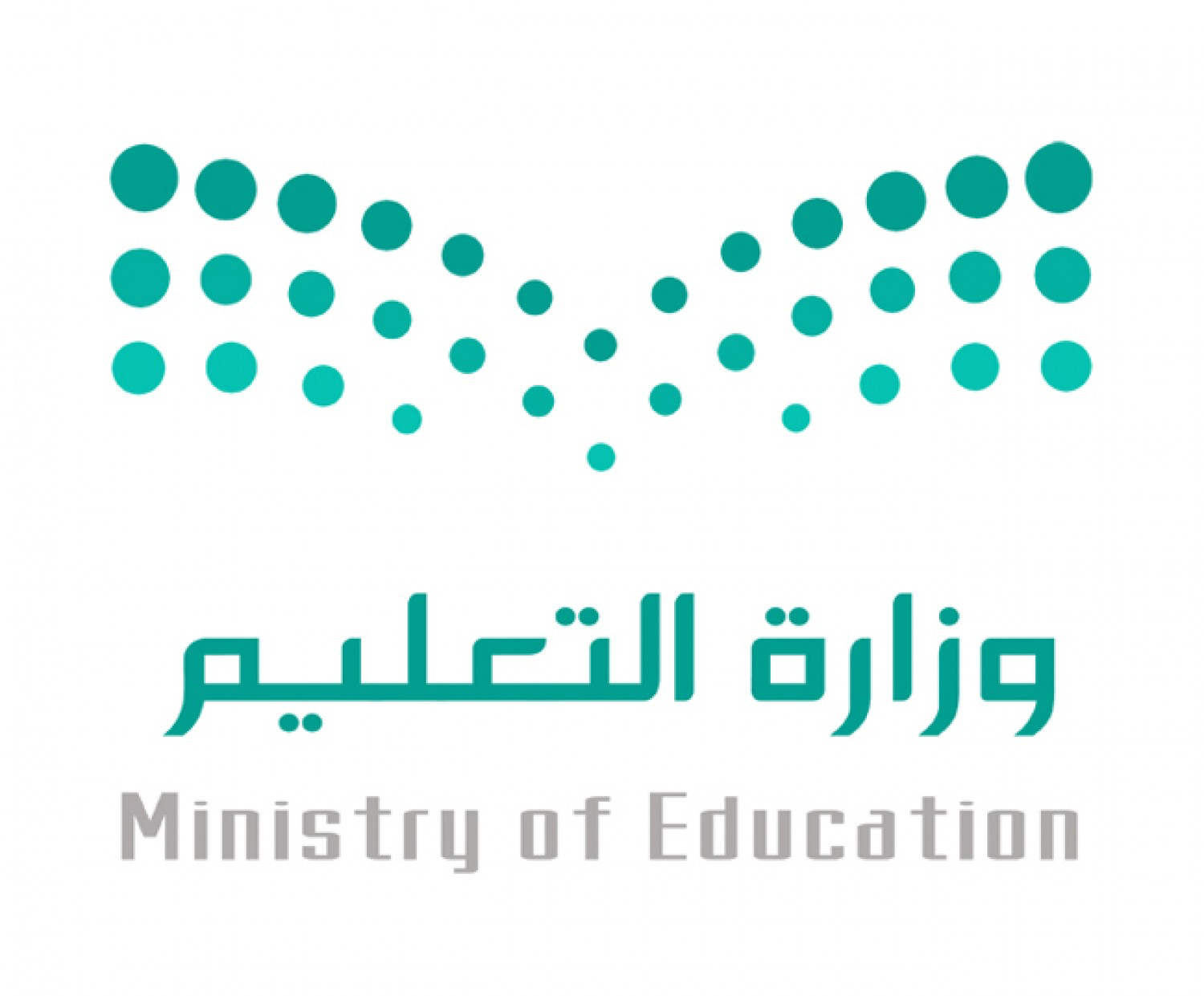 المملكة ‏العربية السعودية
‏وزارة التعليم
‏الإدارة العامة للتعليم بمنطقة المدينة المنورة
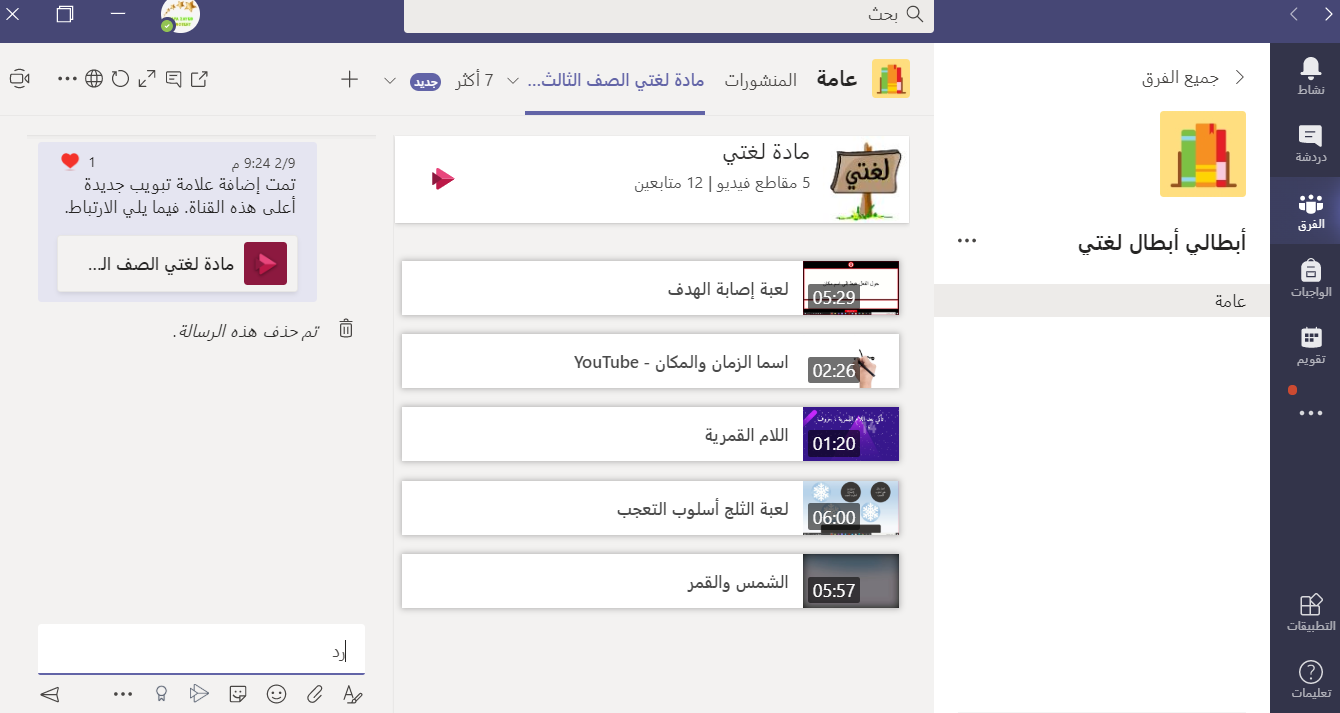 لاضافه القناة في مجموعات الفرق بالنقر على علامة + وتظهر لنا تطبيقات الأوفيس ونختار 
Microsoft Stream
 
ثم اسم القناة واضافة وتظهر لنا القناة والفديوهات المضافة
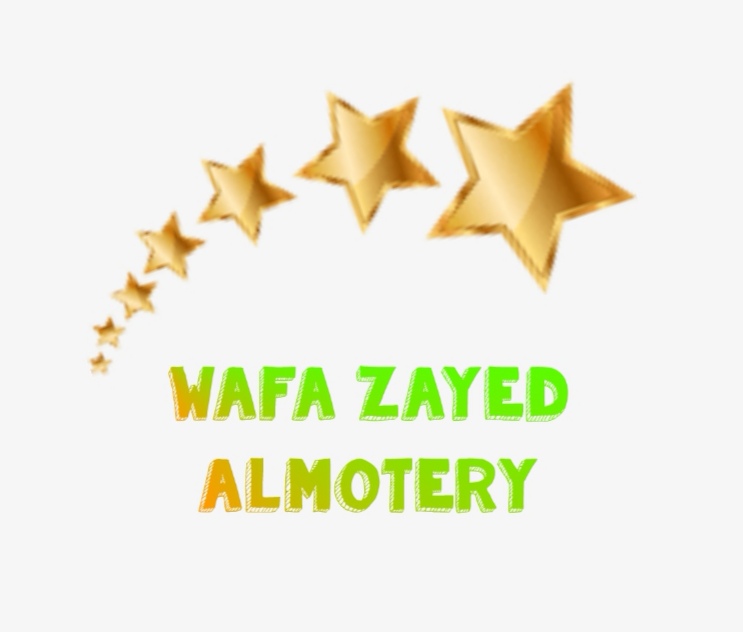 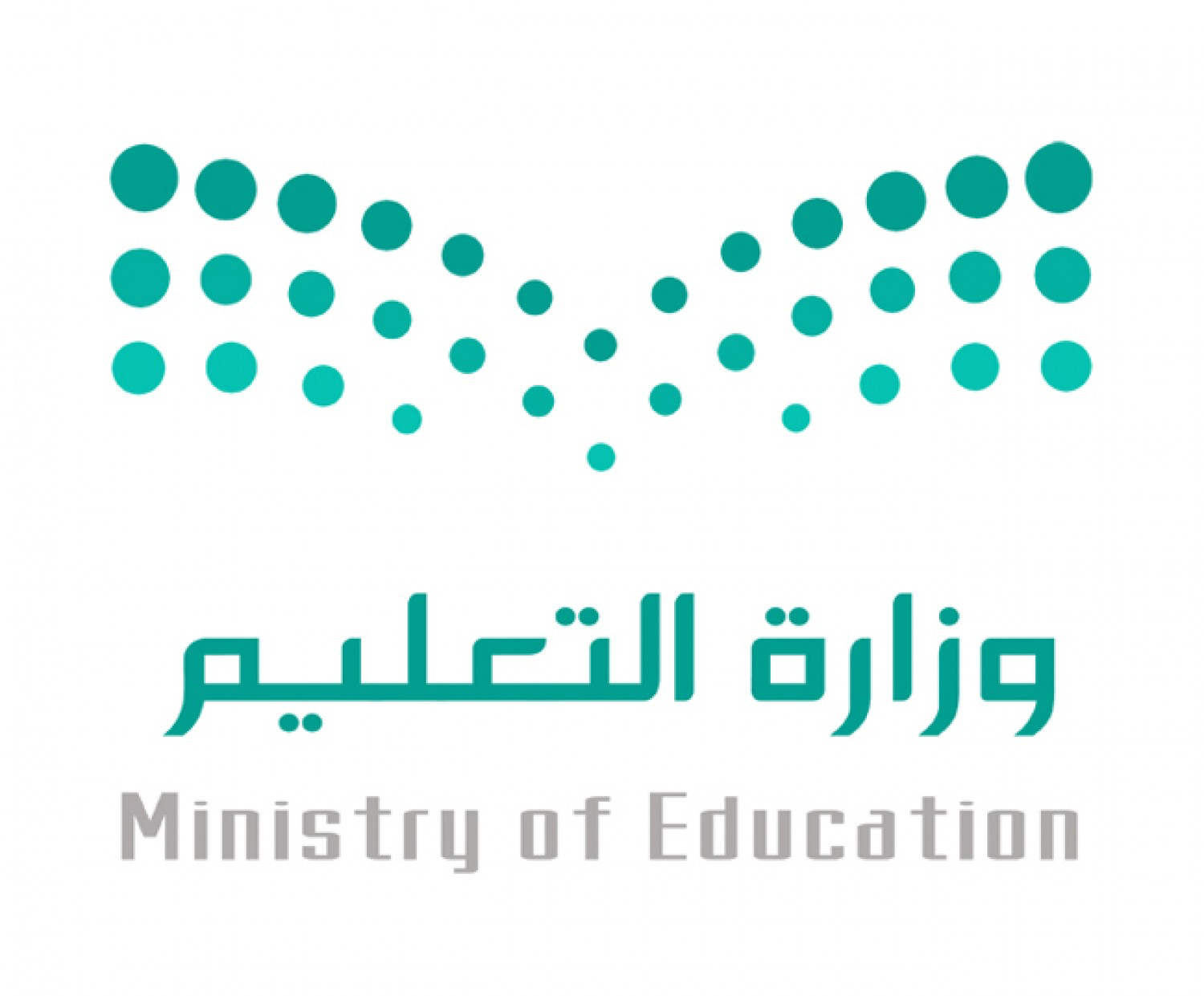 المملكة ‏العربية السعودية
‏وزارة التعليم
‏الإدارة العامة للتعليم بمنطقة المدينة المنورة
SharePoint
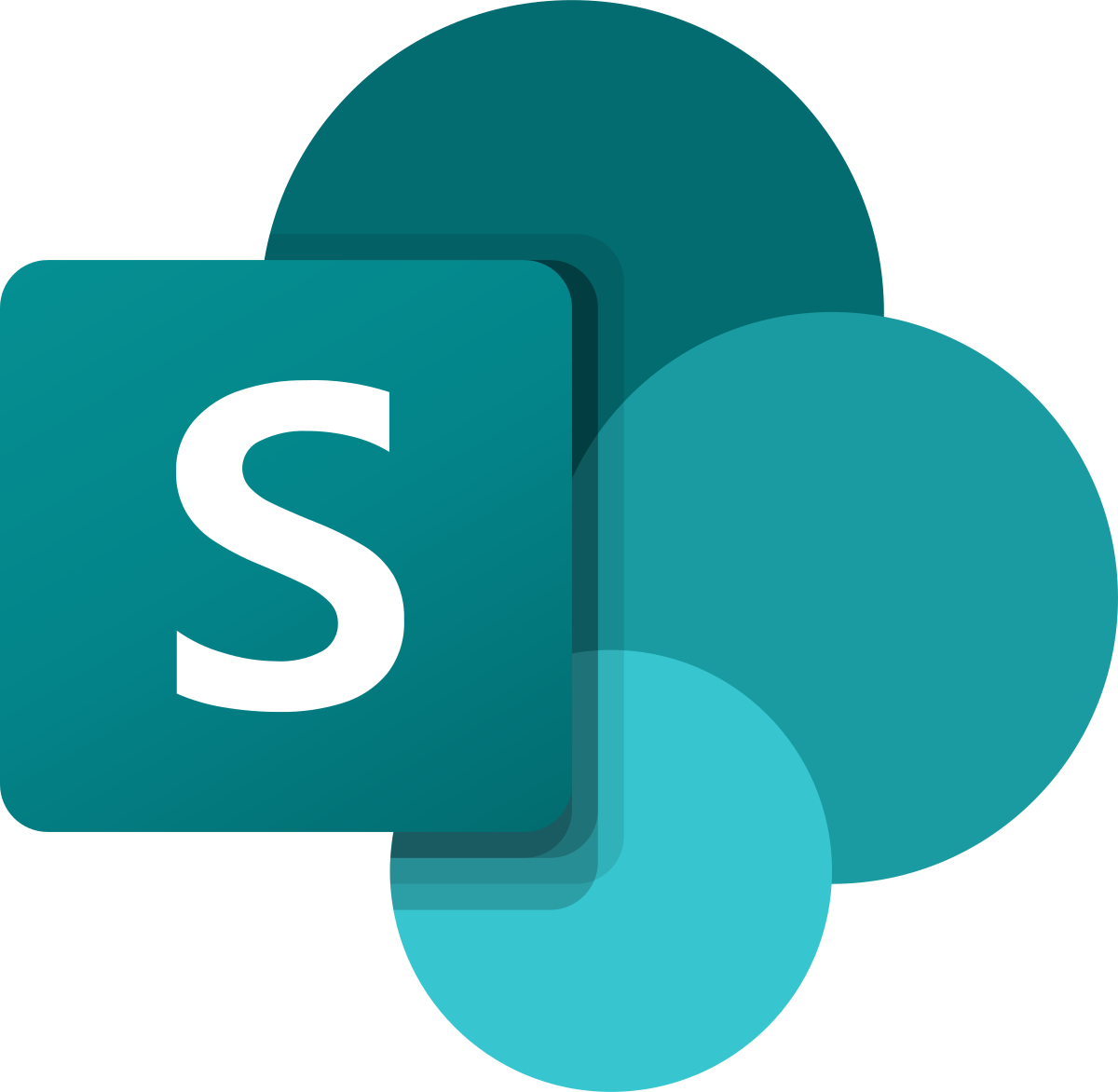 يمكنك من خلاله انشاء منشورات الأخبار سواء بطاقات او مقاطع ونشرها على قناة الفرق في التيمز وبذلك يمكن ربطه مع التيمز
أيضا يمكن من خلاله معرفة اخر النشاطات التي تم زيارتها في الاوفيس
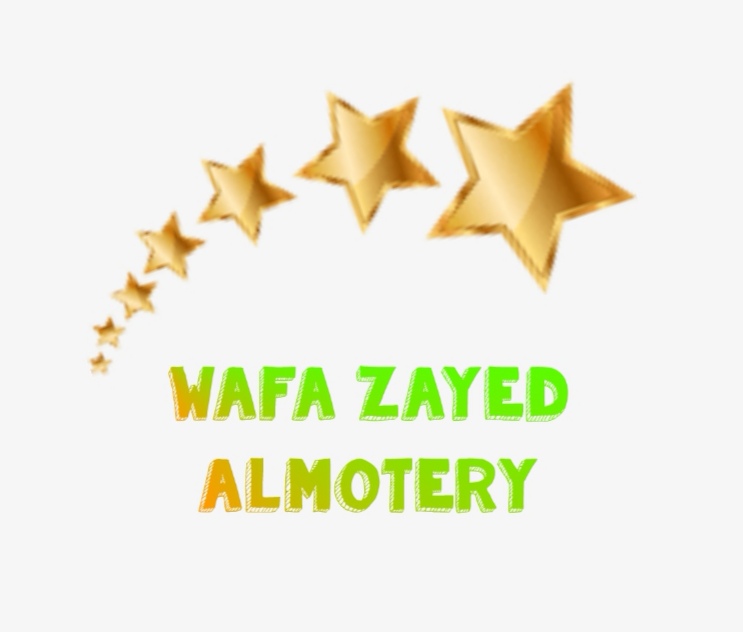 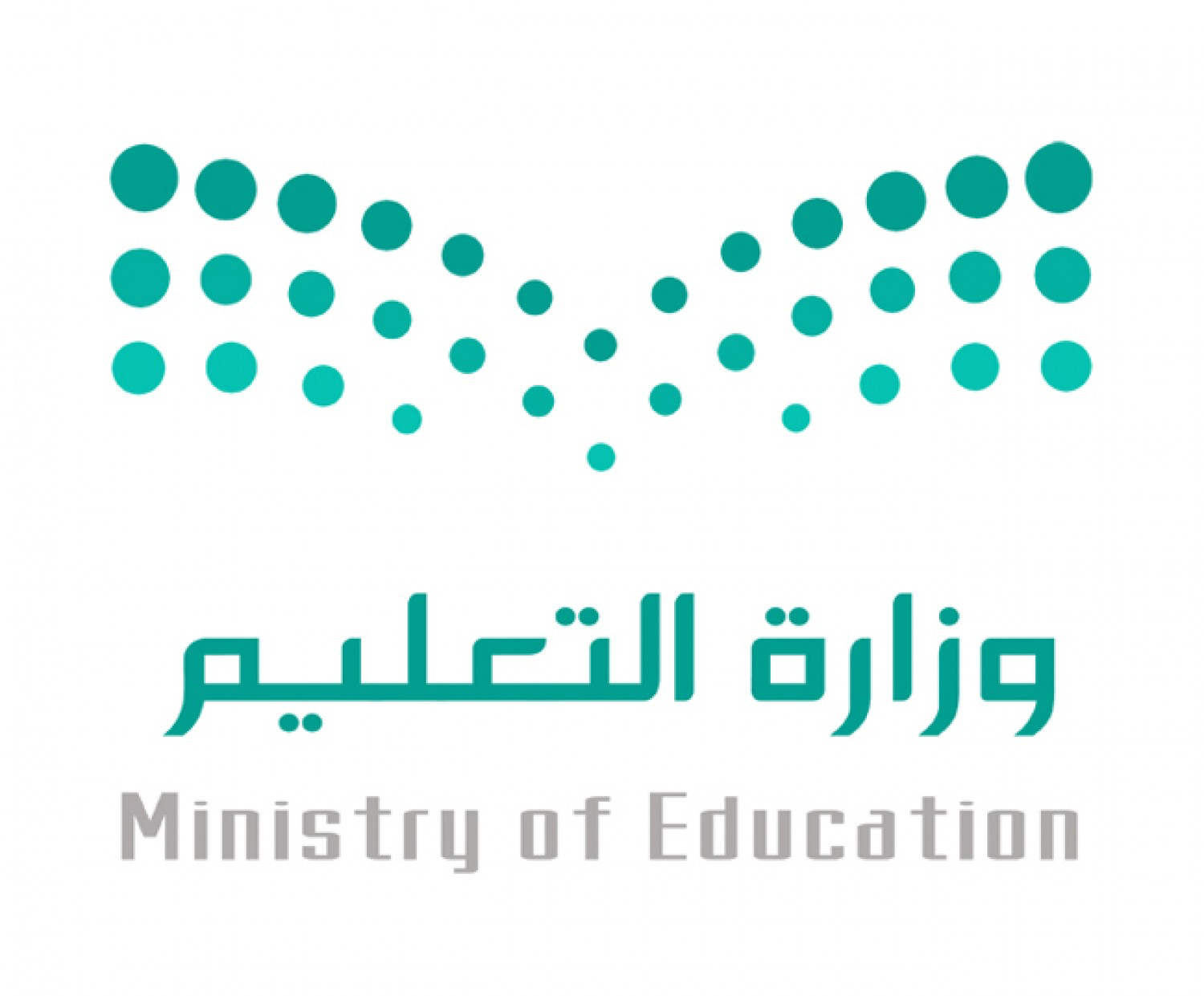 المملكة ‏العربية السعودية
‏وزارة التعليم
‏الإدارة العامة للتعليم بمنطقة المدينة المنورة
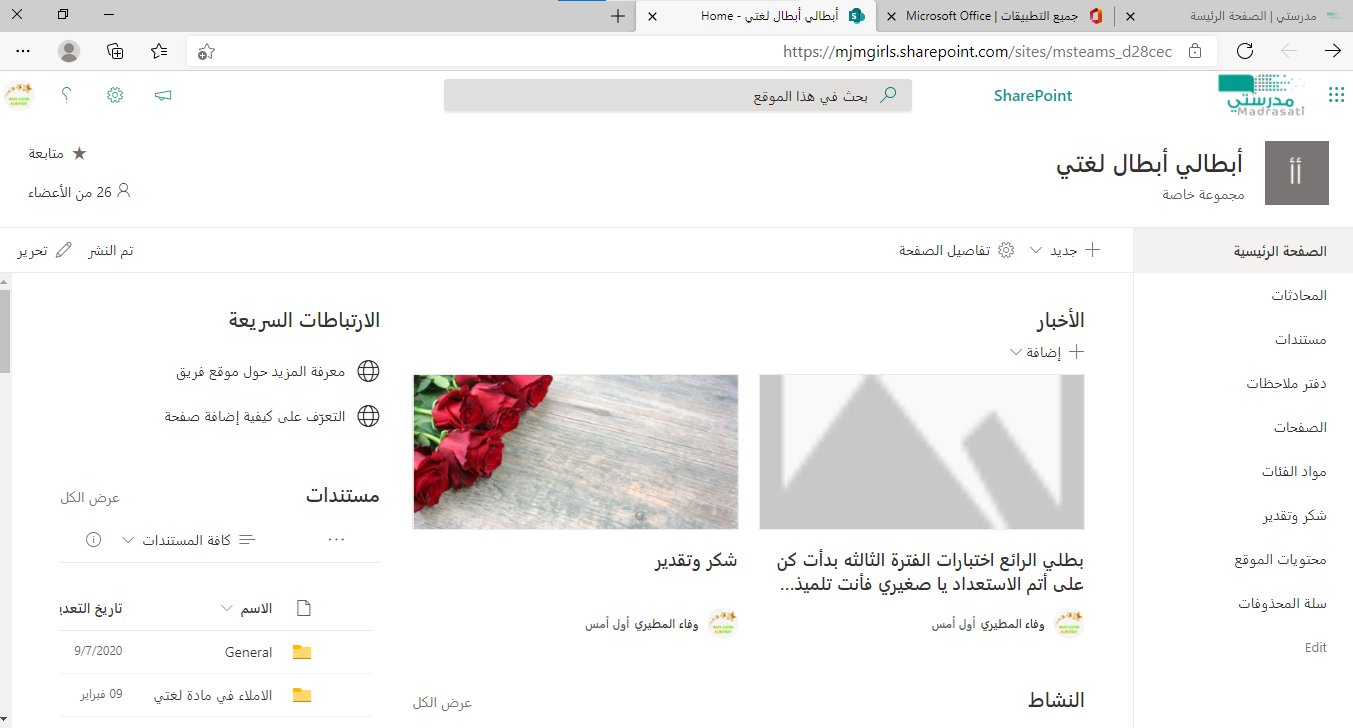 SharePoint
الدخول اليه عن طريق الاوفيس
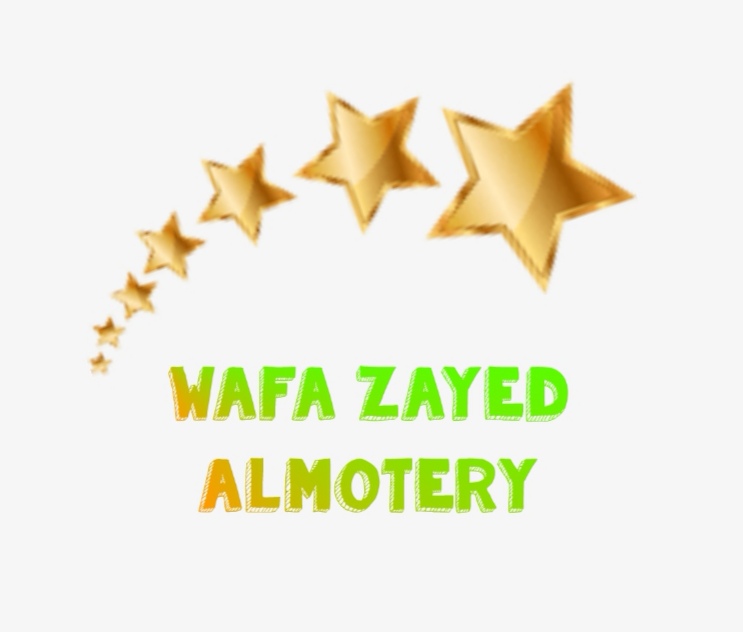 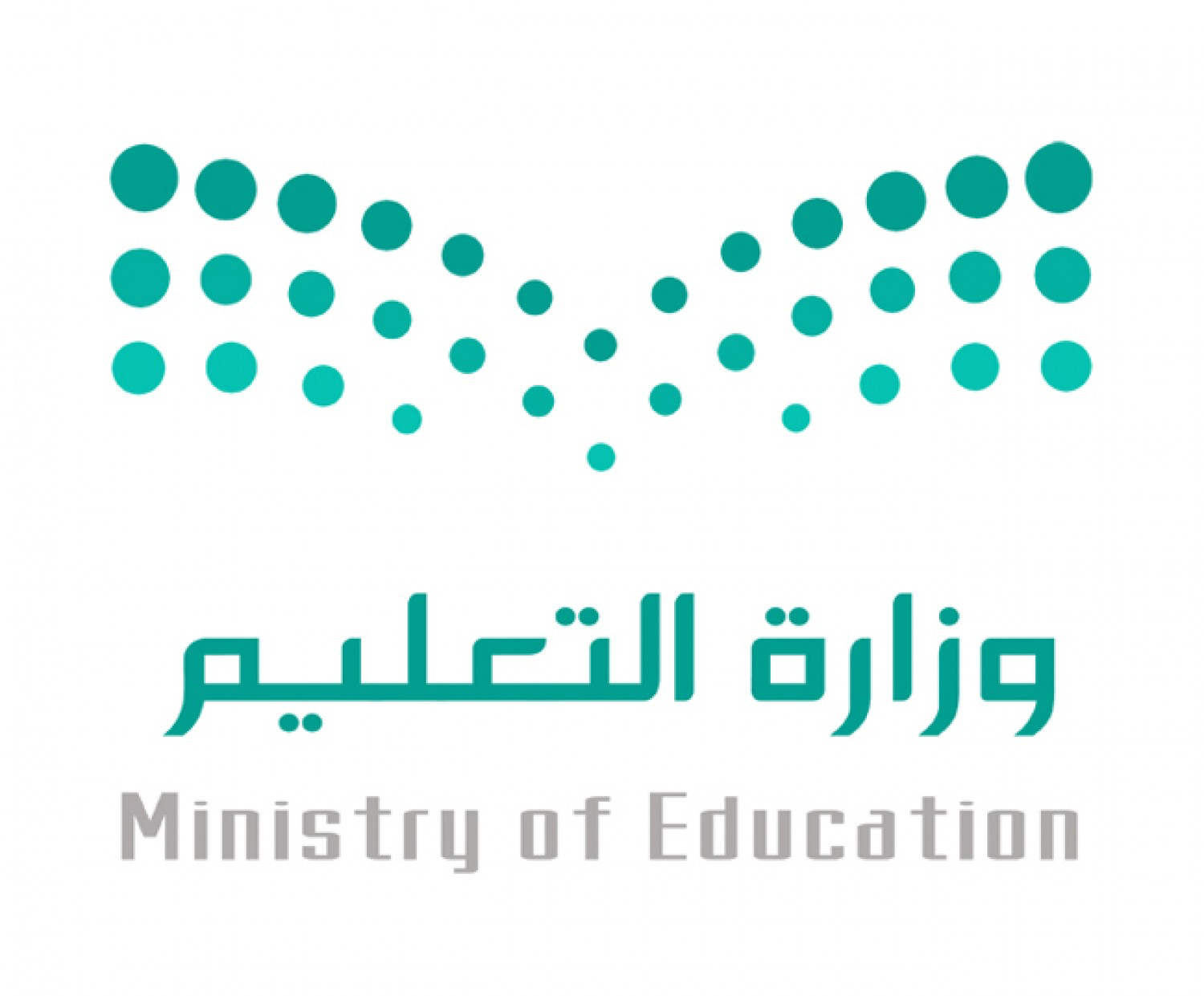 المملكة ‏العربية السعودية
‏وزارة التعليم
‏الإدارة العامة للتعليم بمنطقة المدينة المنورة
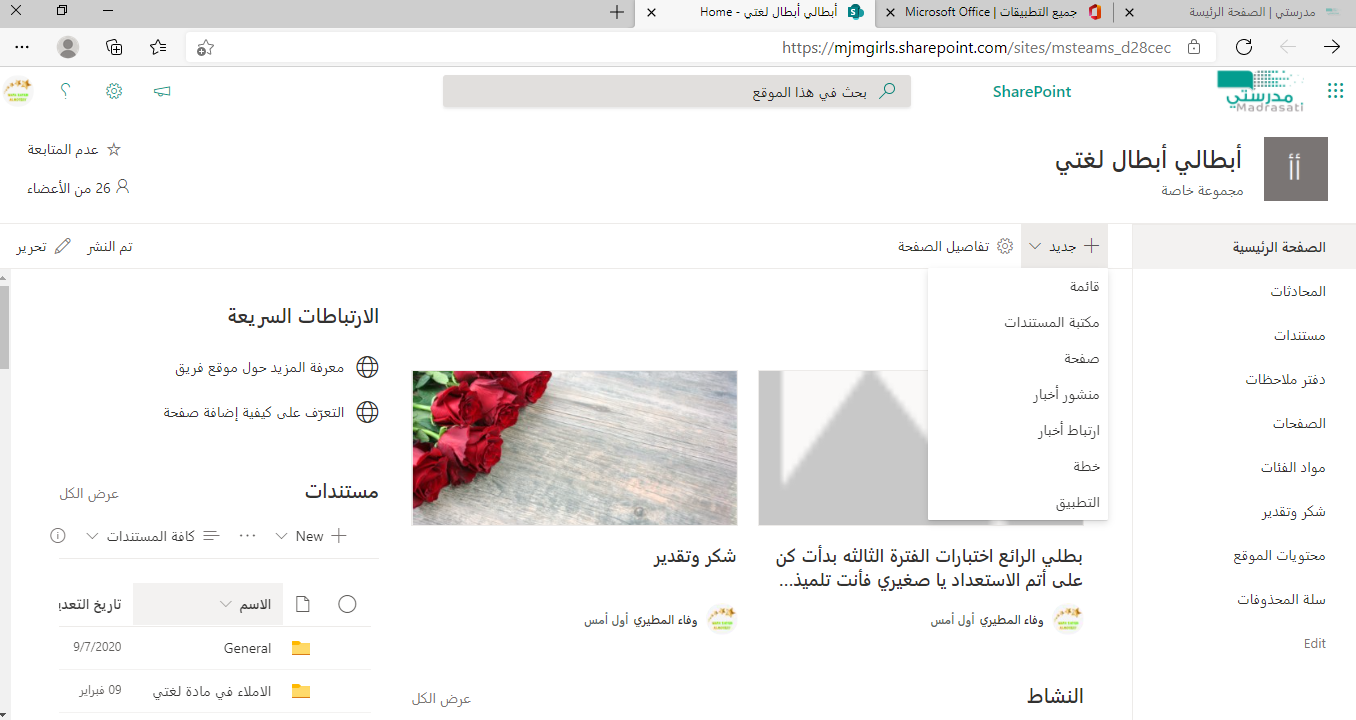 SharePoint
النقر على جديد واختيار منشور أخبار
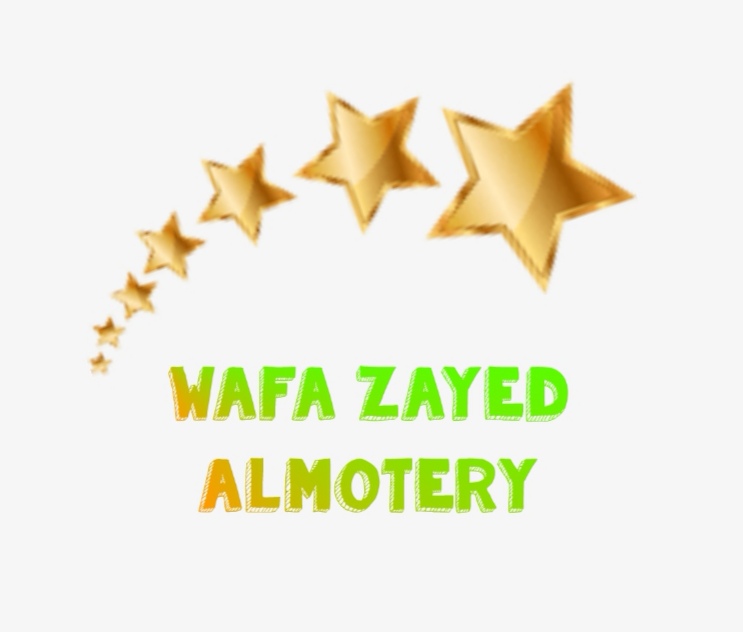 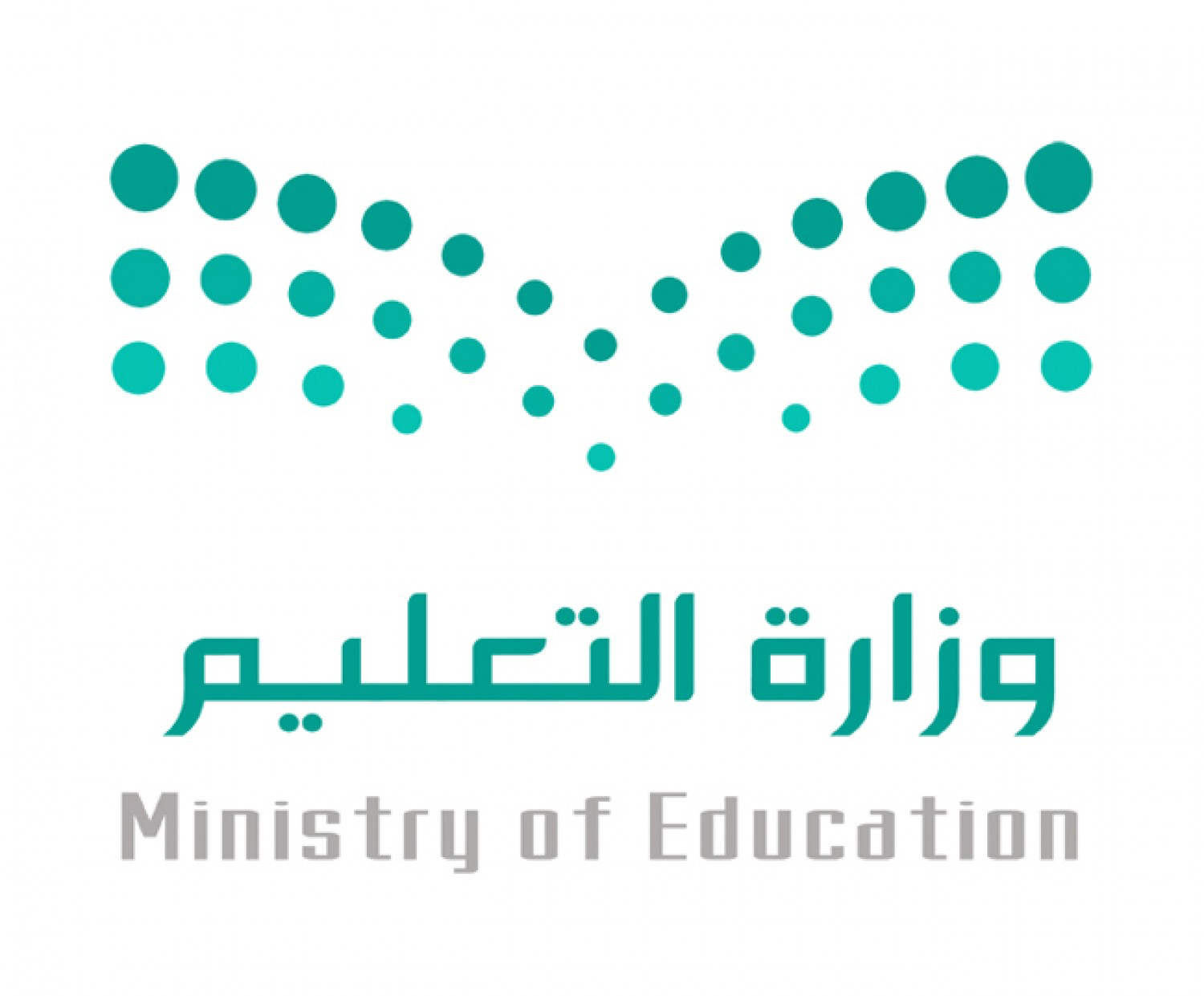 المملكة ‏العربية السعودية
‏وزارة التعليم
‏الإدارة العامة للتعليم بمنطقة المدينة المنورة
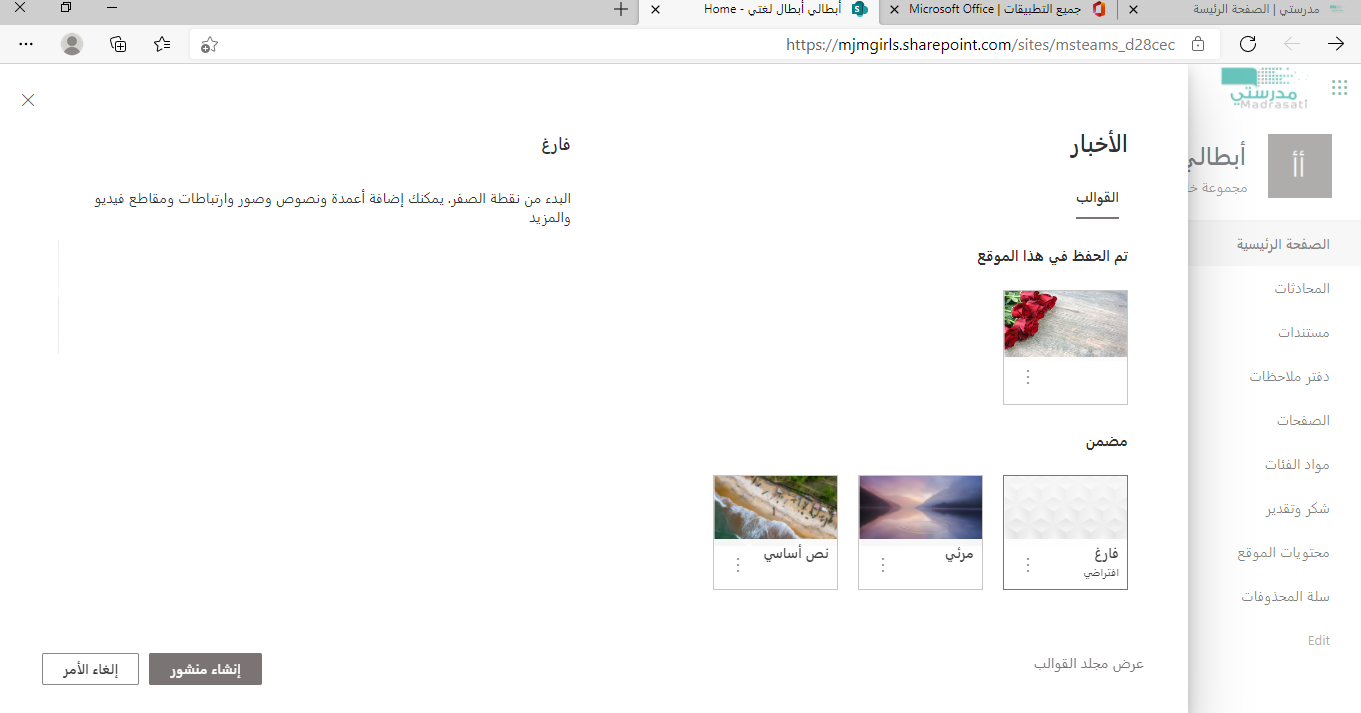 SharePoint
اختيار القالب ثم انشاء منشور
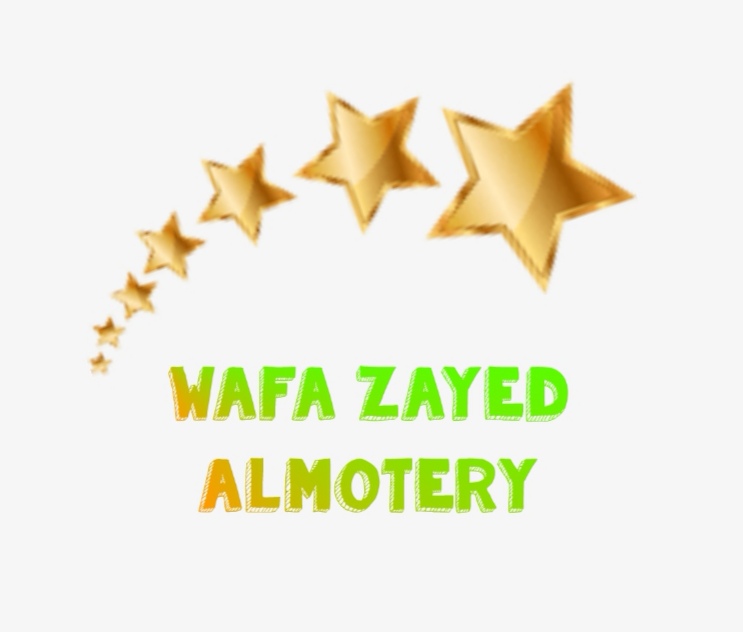 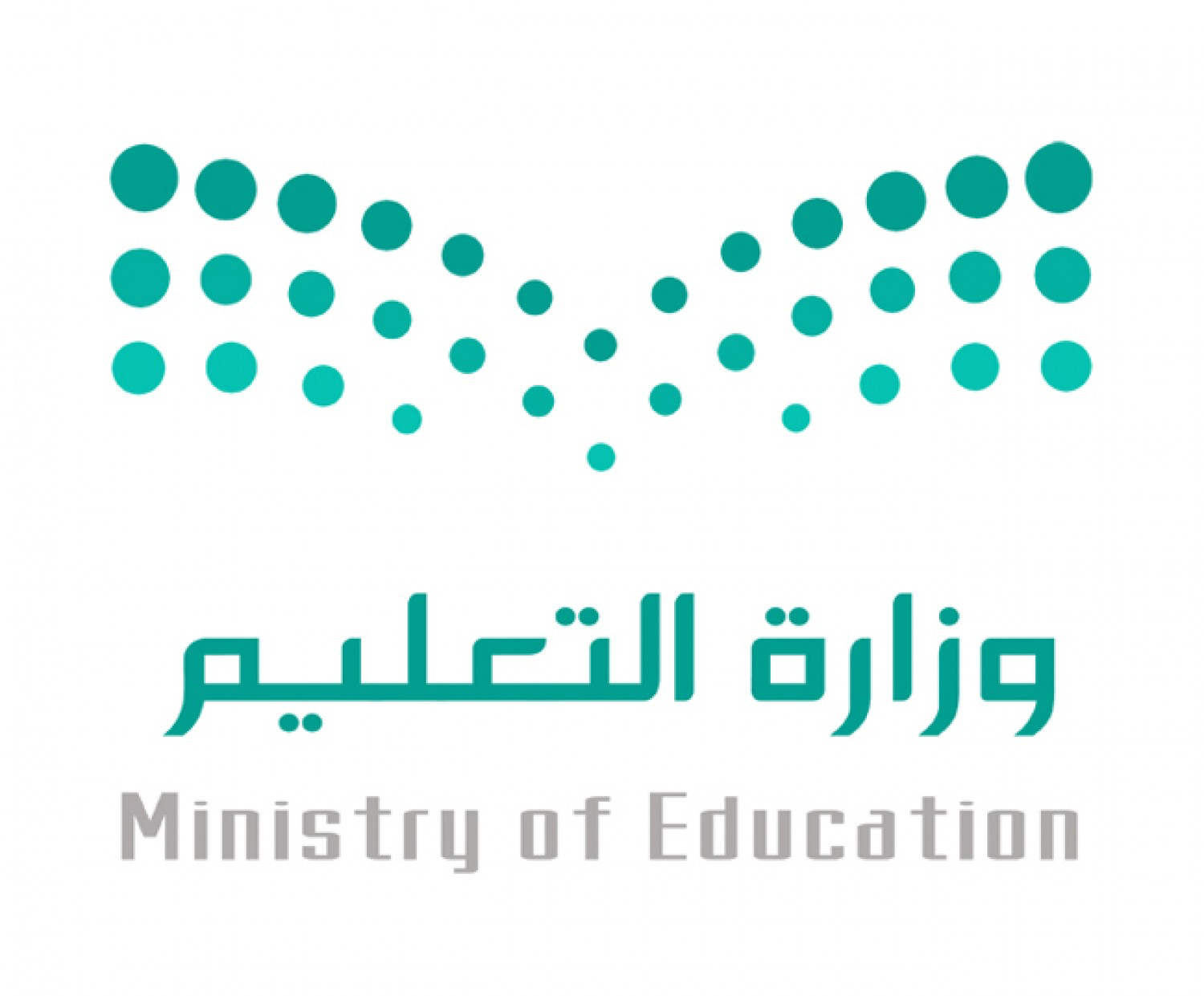 المملكة ‏العربية السعودية
‏وزارة التعليم
‏الإدارة العامة للتعليم بمنطقة المدينة المنورة
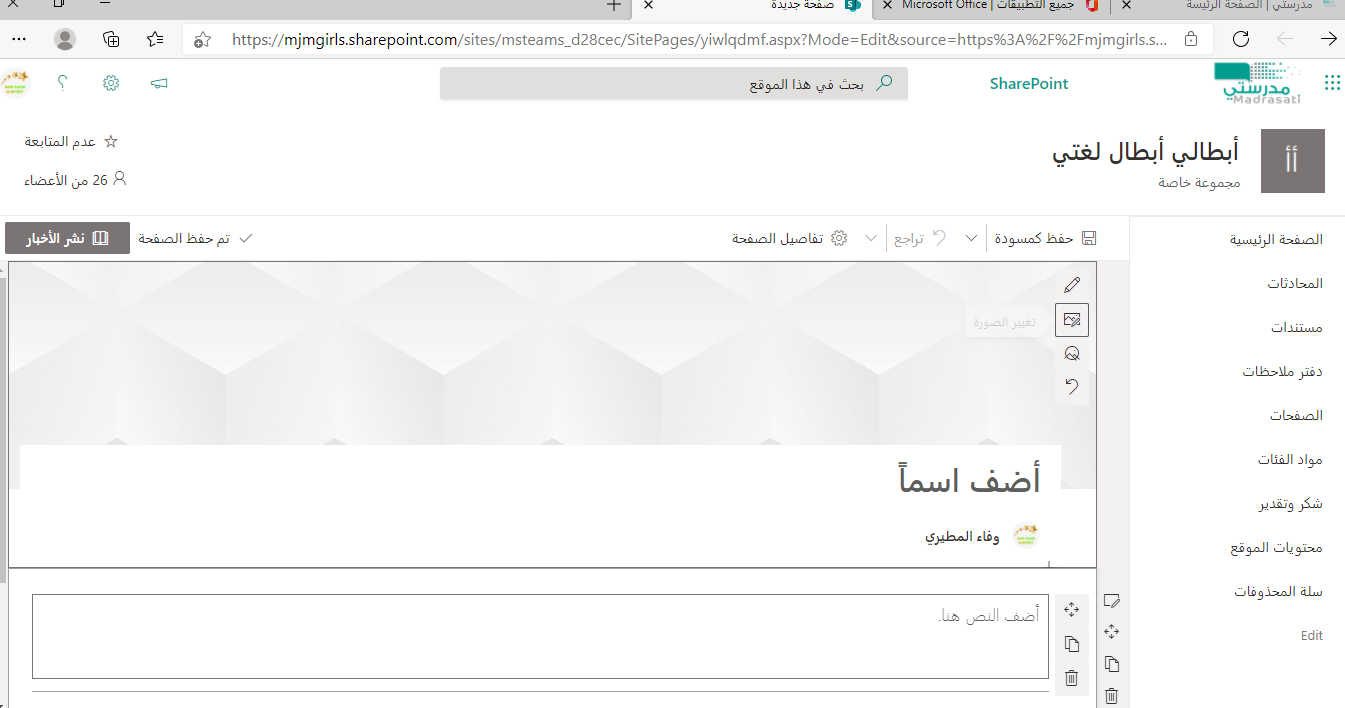 SharePoint
تعبئة واضافة الخلفيات وكتابة النص
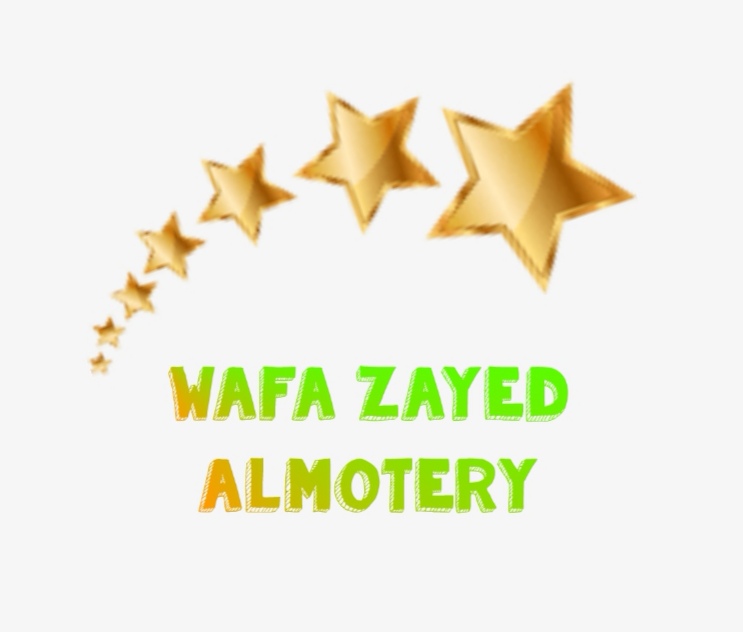 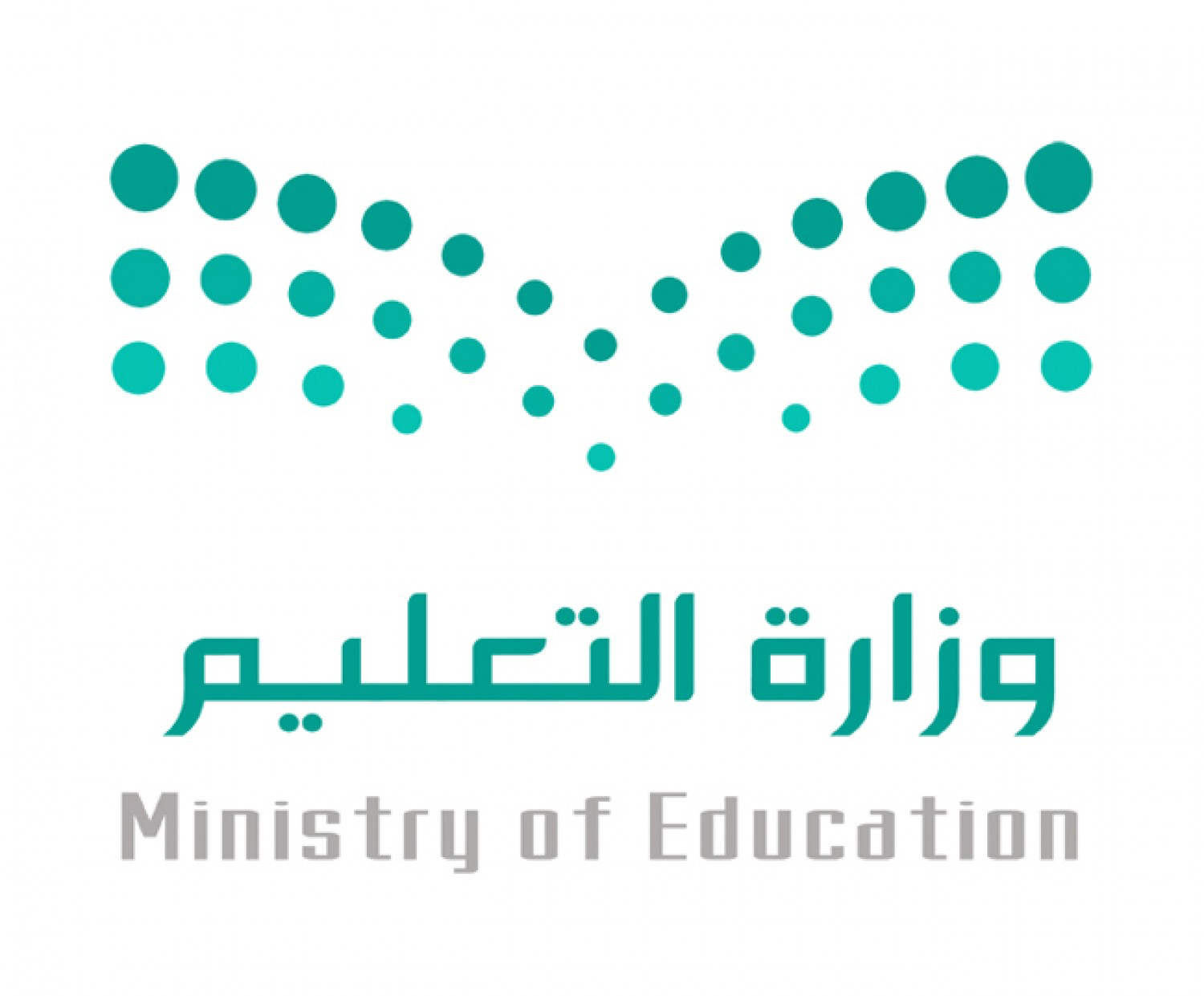 المملكة ‏العربية السعودية
‏وزارة التعليم
‏الإدارة العامة للتعليم بمنطقة المدينة المنورة
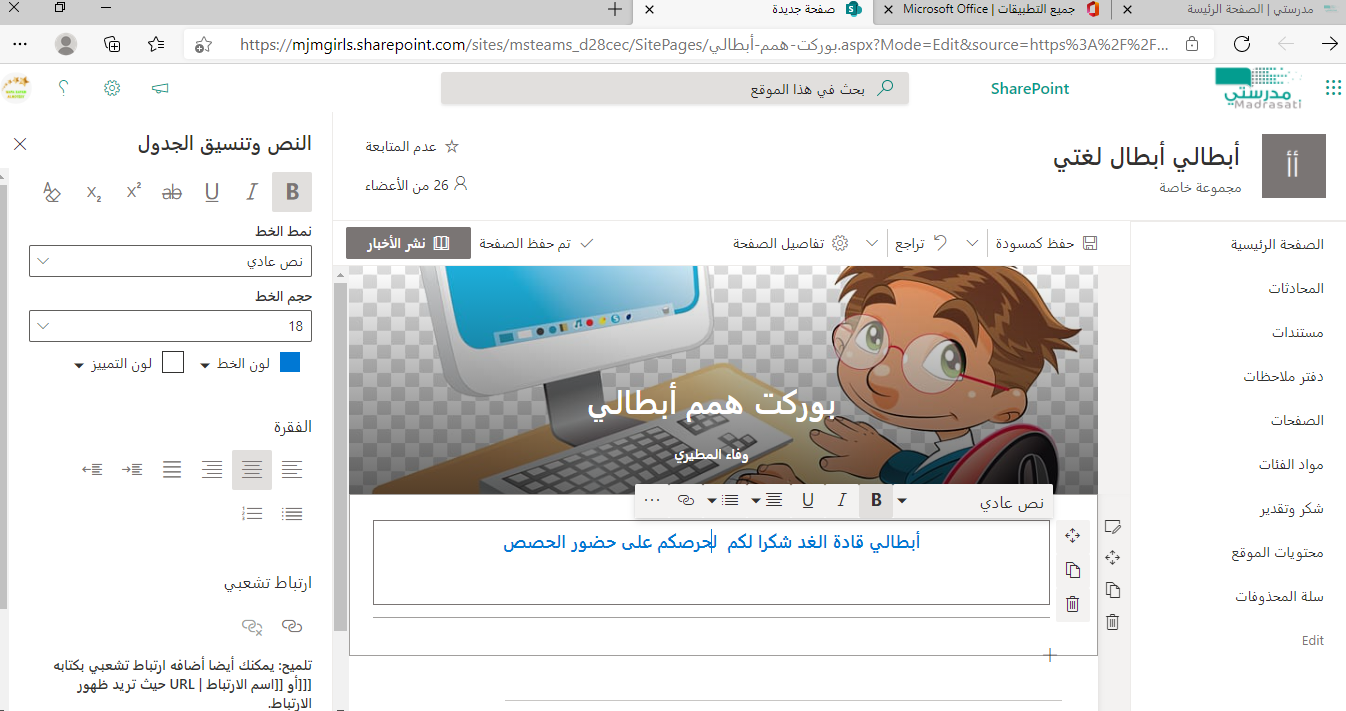 SharePoint
ثم نشر الاخبار
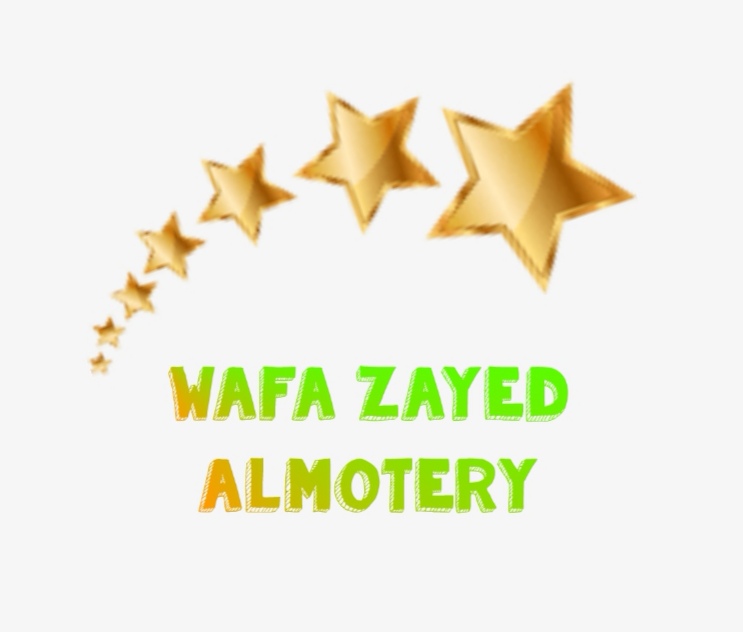 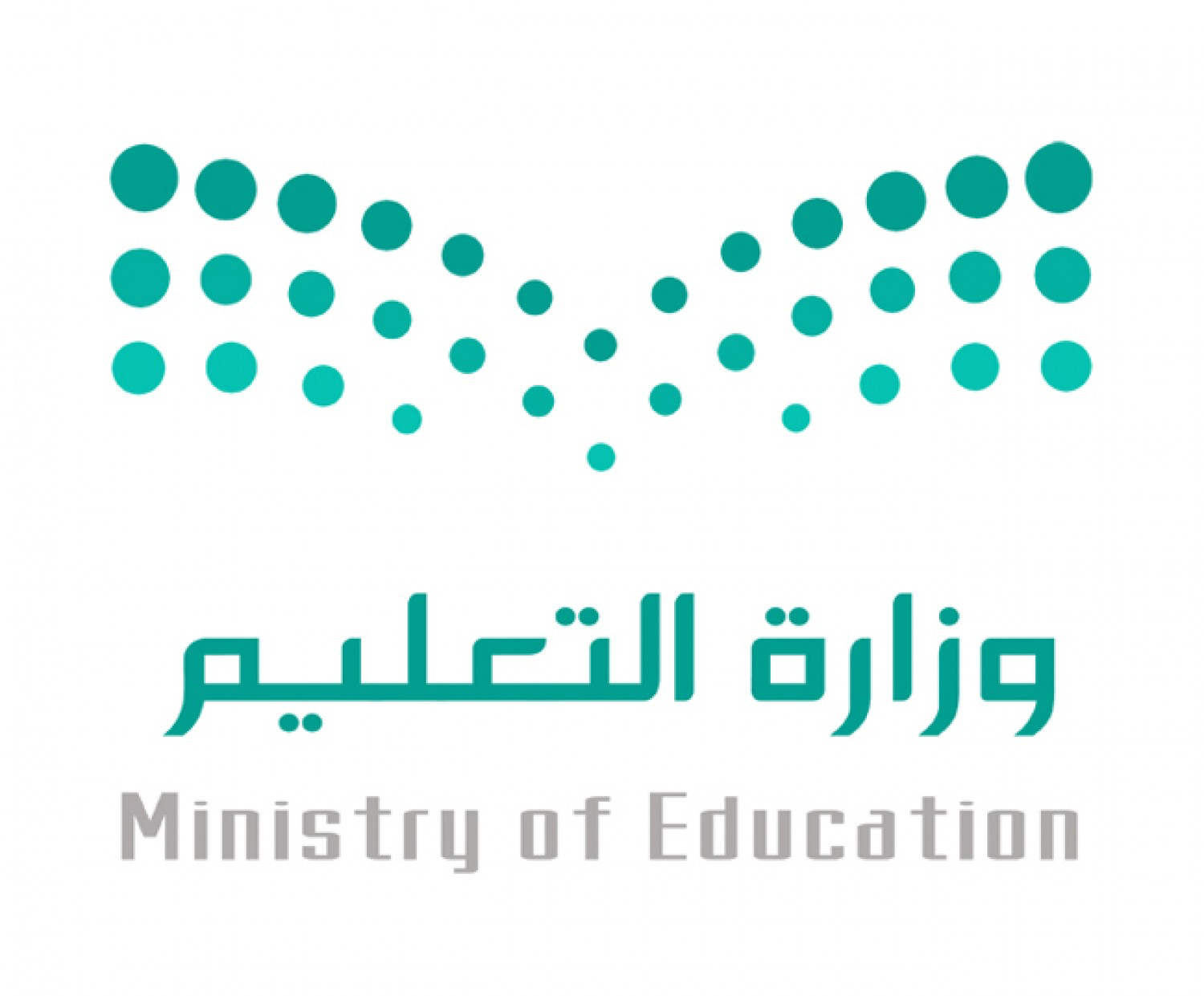 المملكة ‏العربية السعودية
‏وزارة التعليم
‏الإدارة العامة للتعليم بمنطقة المدينة المنورة
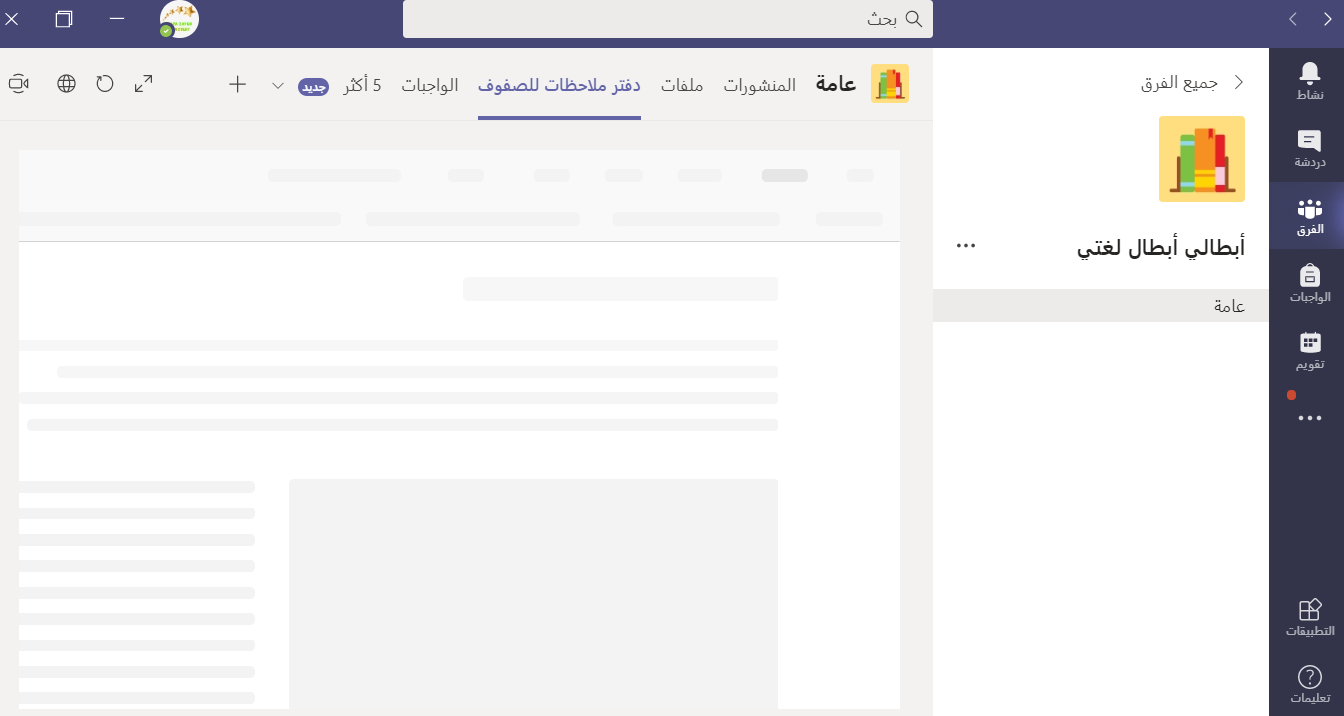 SharePoint
ربطه مع التيمز من خلال الضغط على علامة +
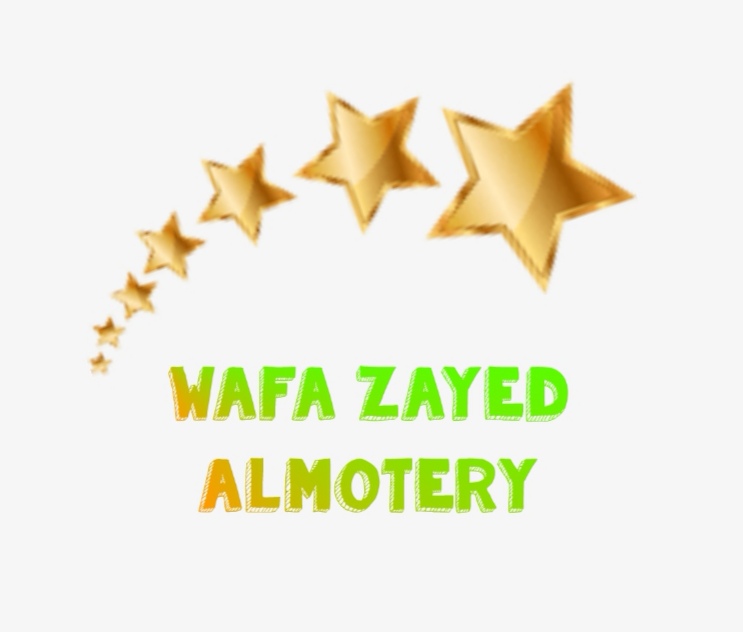 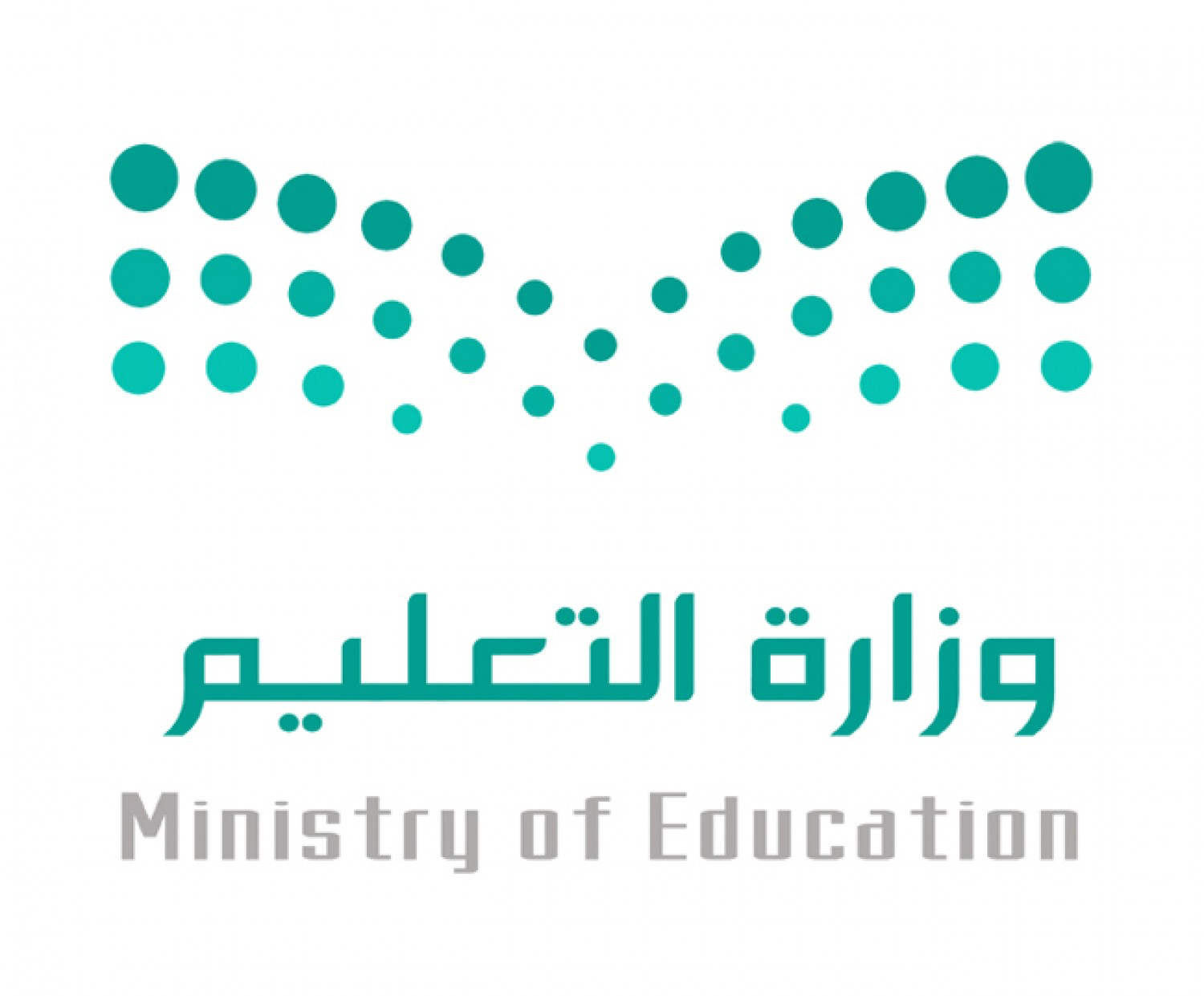 المملكة ‏العربية السعودية
‏وزارة التعليم
‏الإدارة العامة للتعليم بمنطقة المدينة المنورة
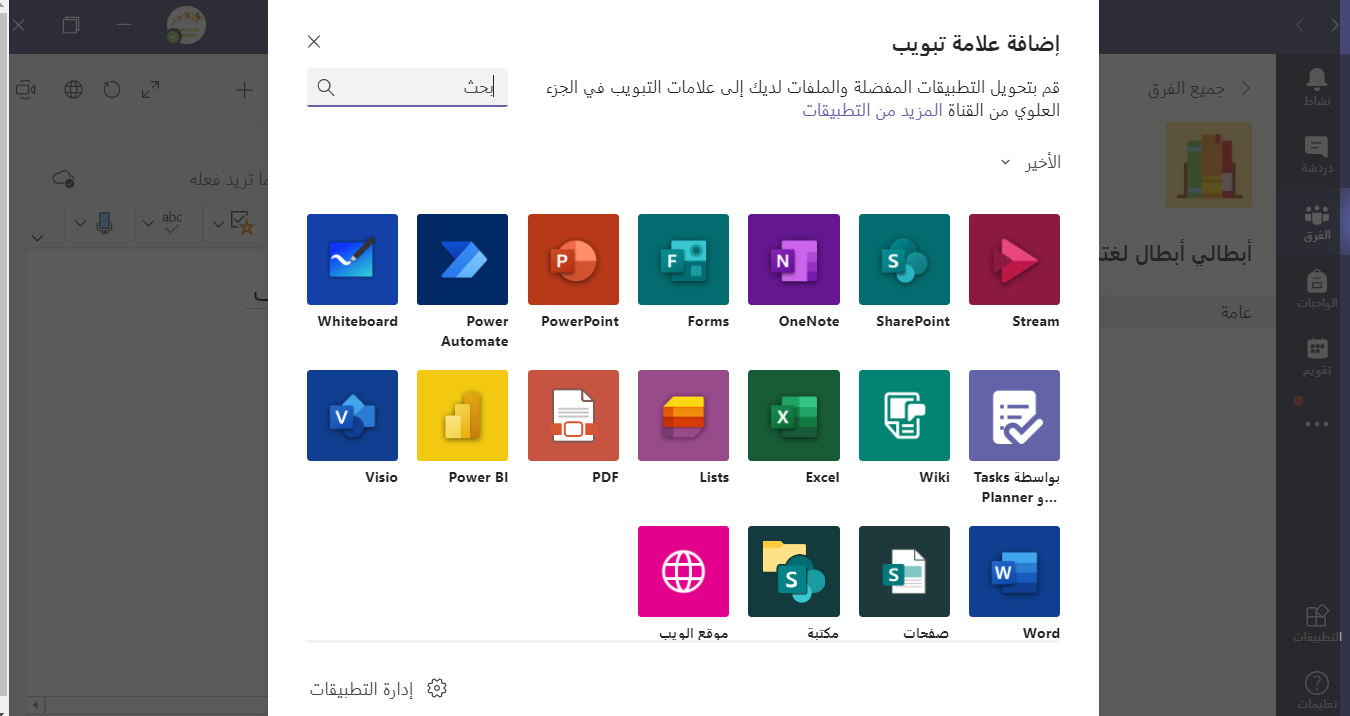 SharePoint
اختيار تطبيق SharePoint
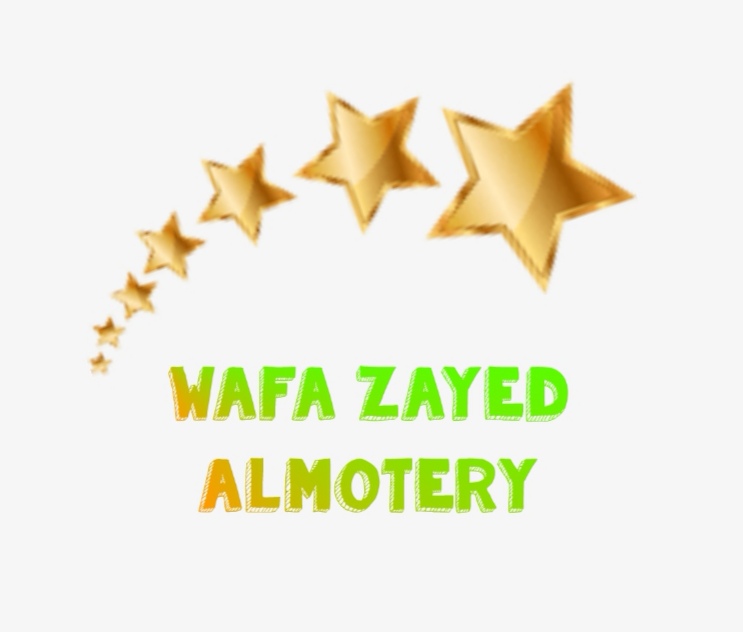 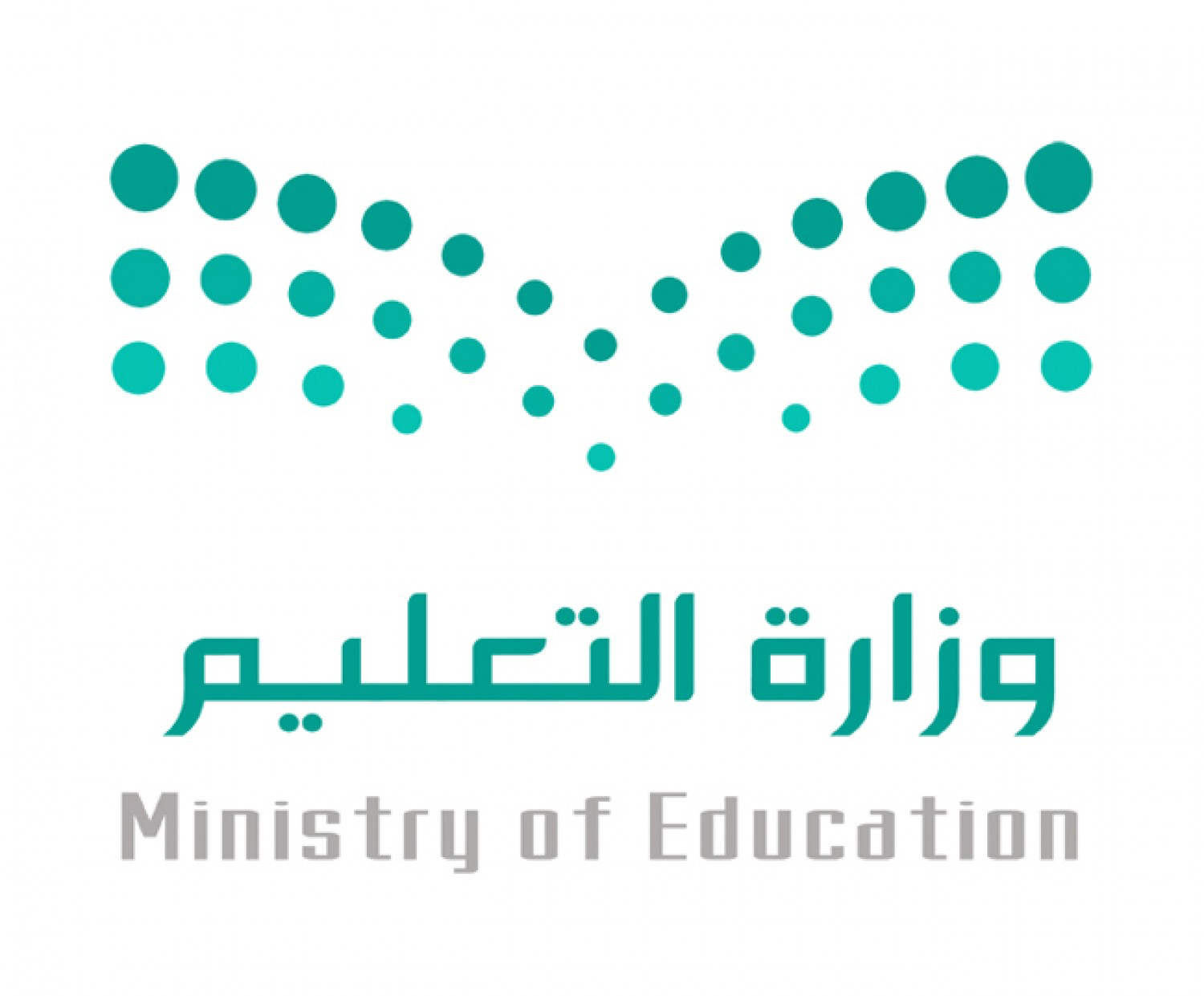 المملكة ‏العربية السعودية
‏وزارة التعليم
‏الإدارة العامة للتعليم بمنطقة المدينة المنورة
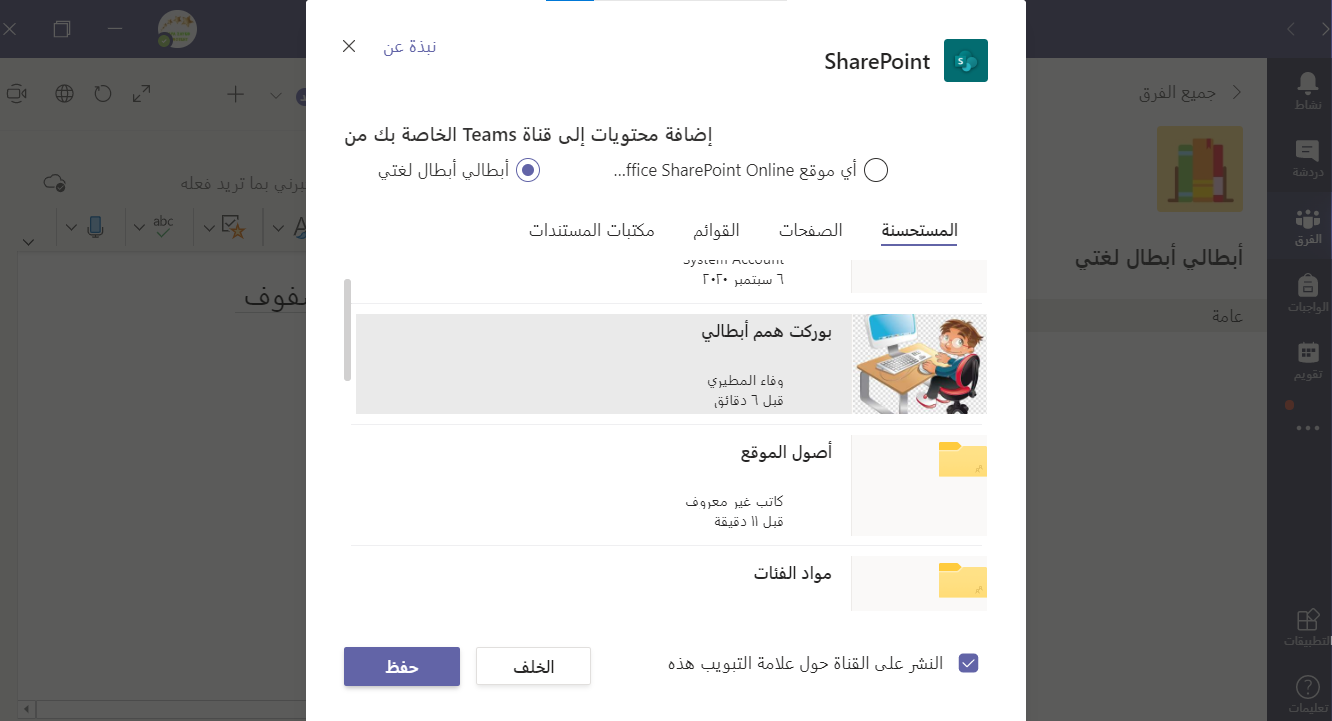 SharePoint
تظهر المنشور او البطاقة التي تم تصميمها واختيارها ومن ثم حفظ لتنشر على القناة
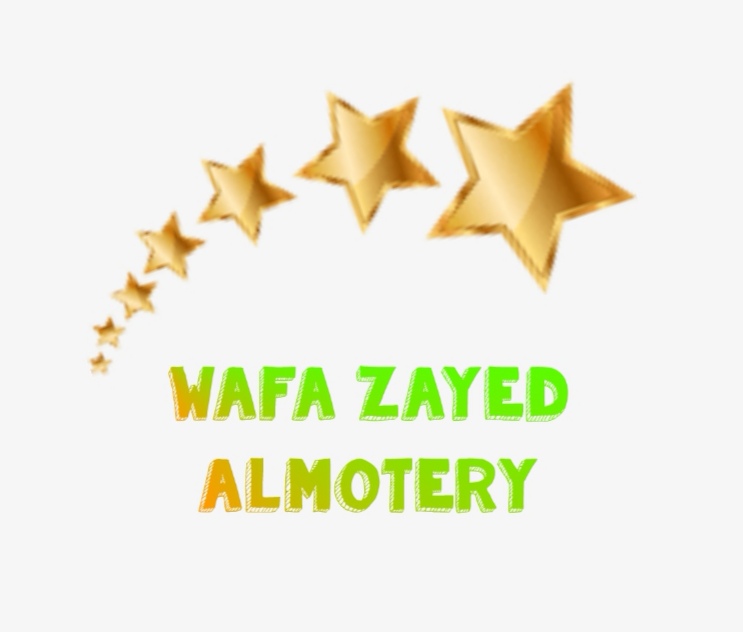 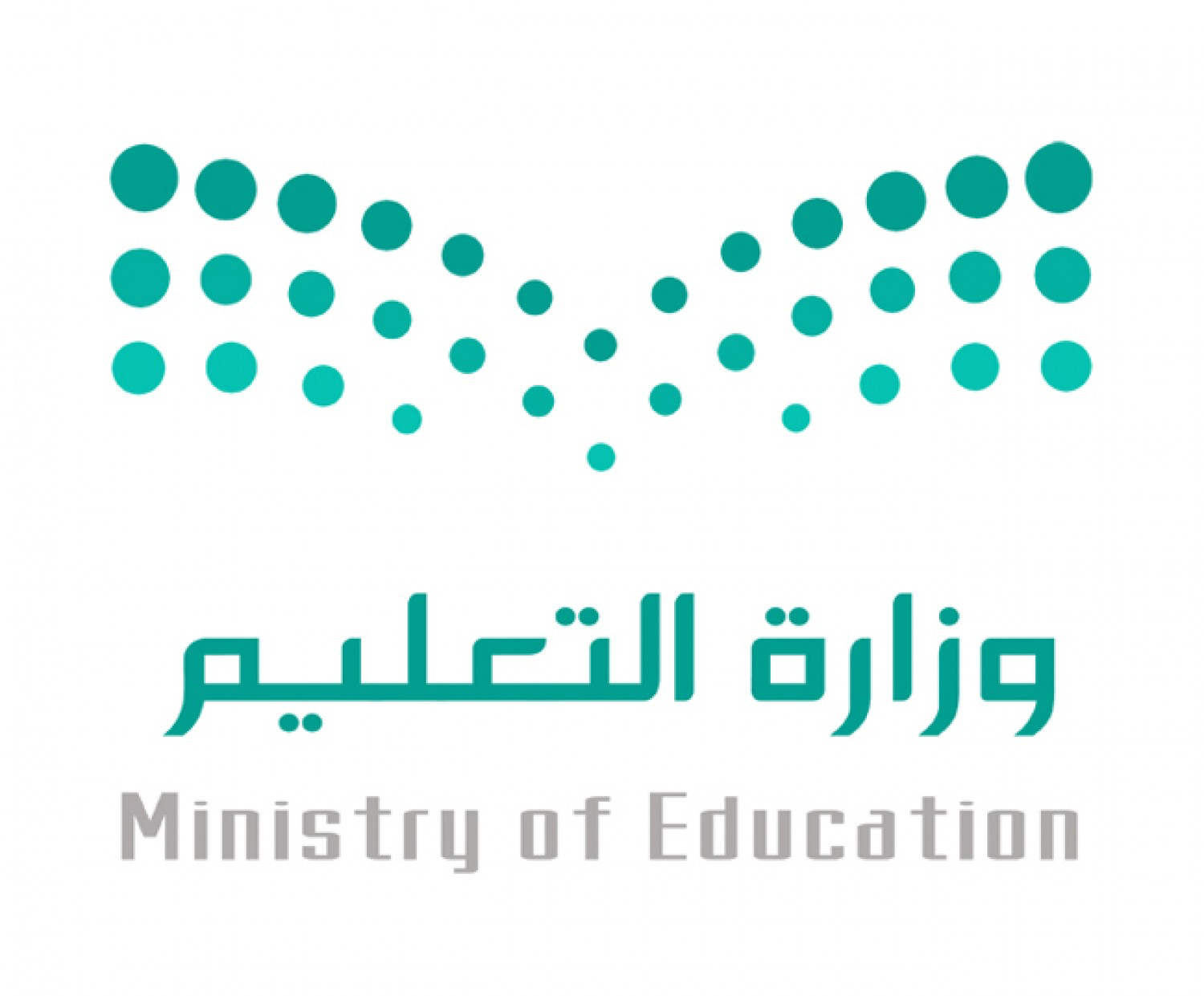 المملكة ‏العربية السعودية
‏وزارة التعليم
‏الإدارة العامة للتعليم بمنطقة المدينة المنورة
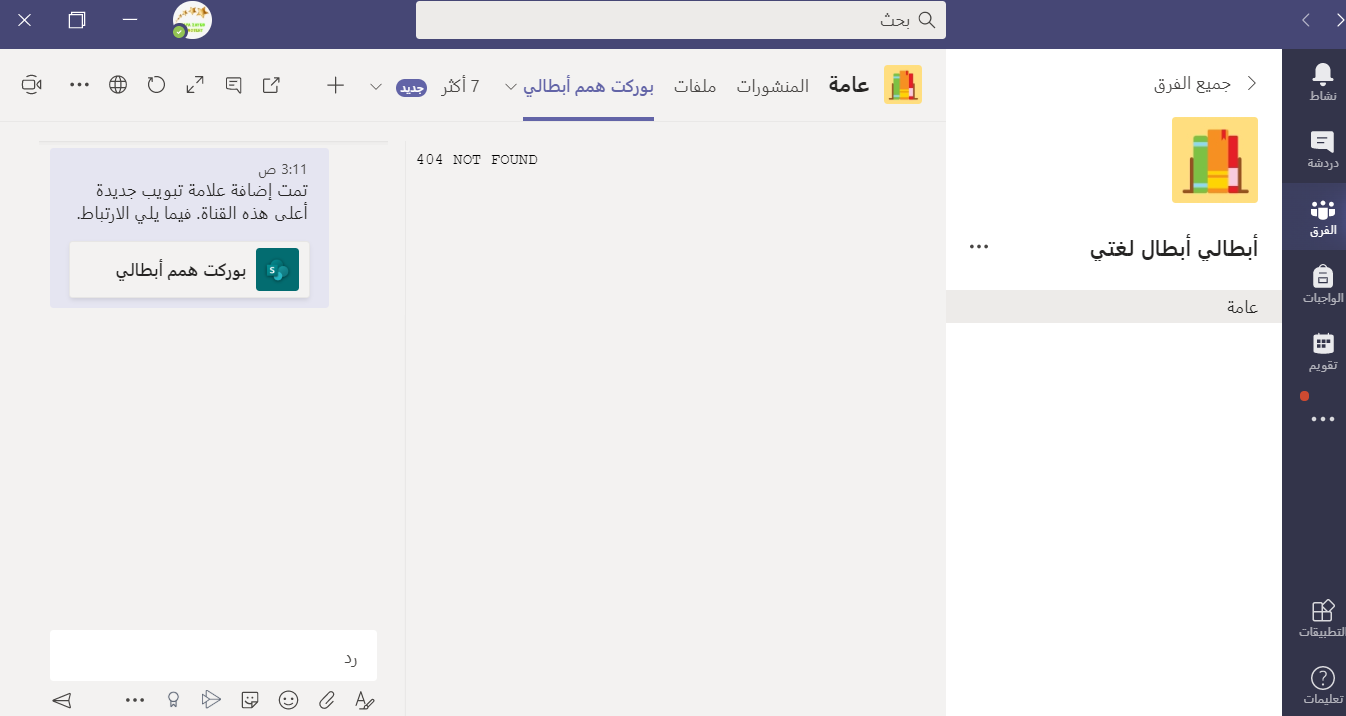 SharePoint
وبذلك تظهر للطلبة في التيمز
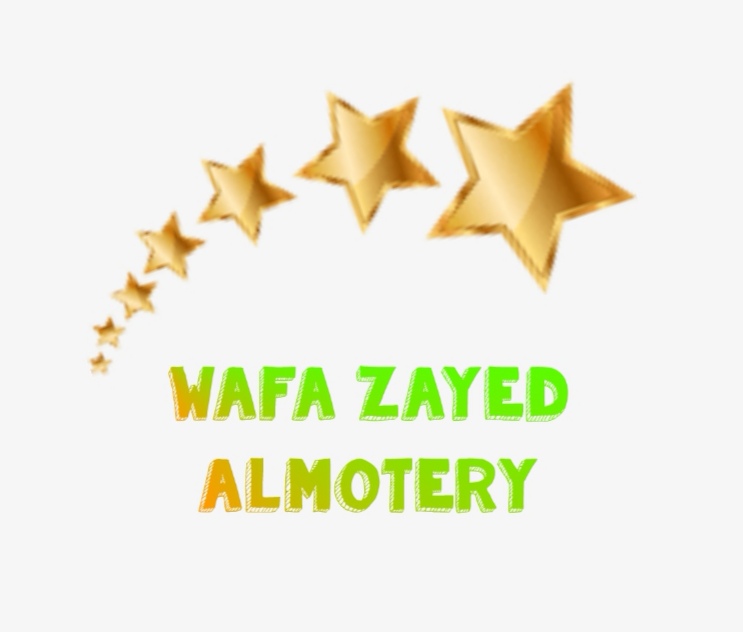